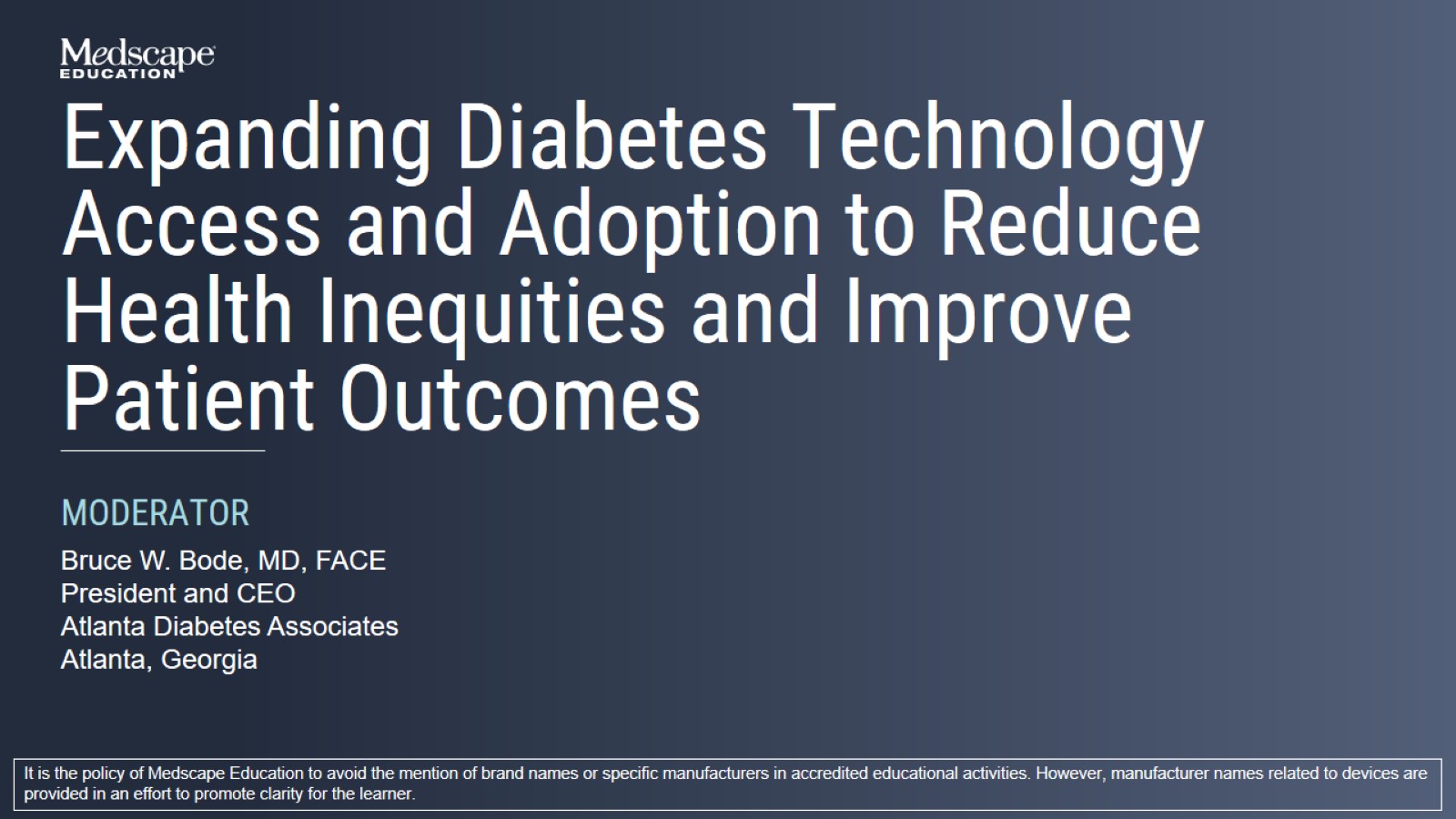 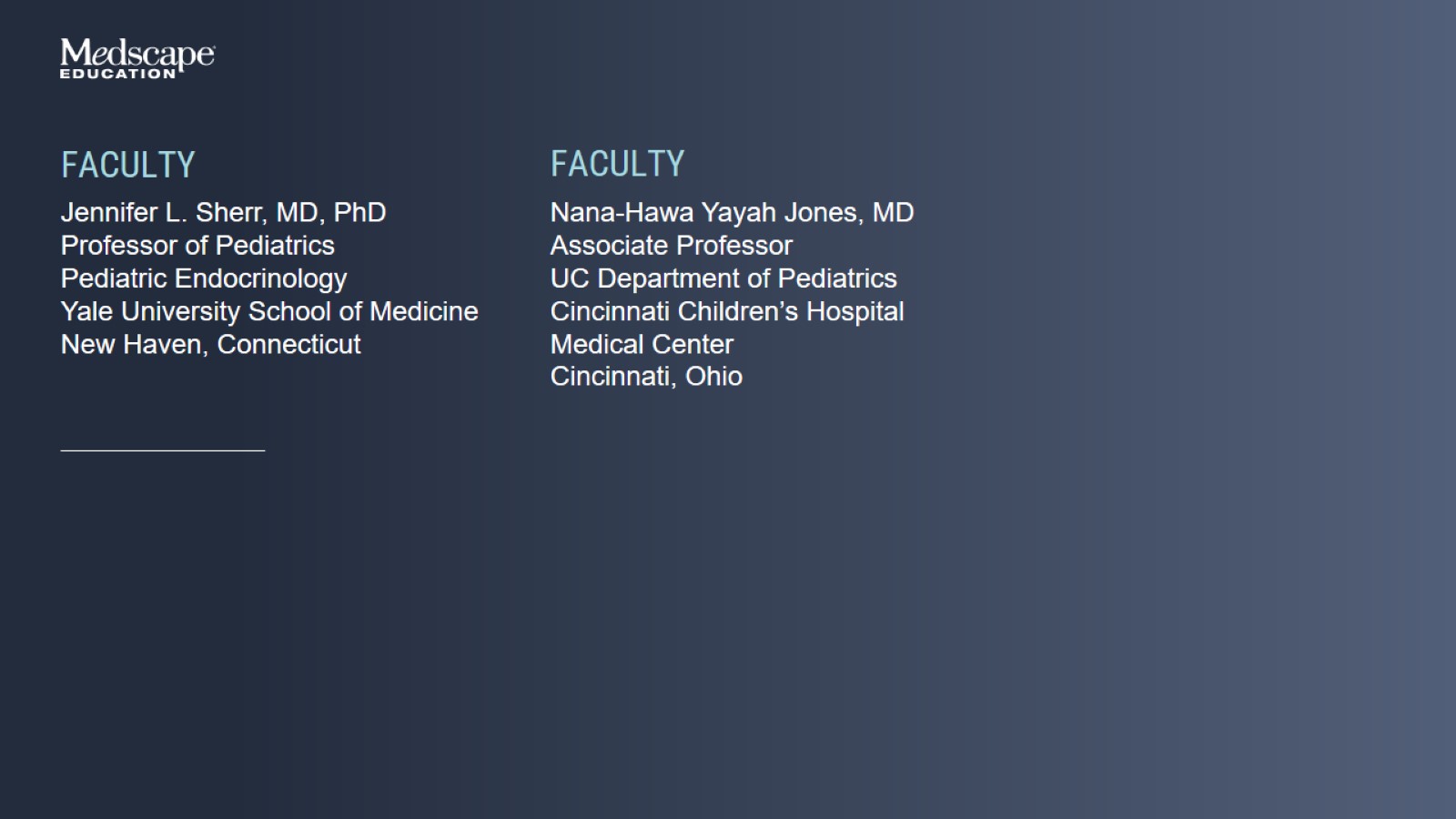 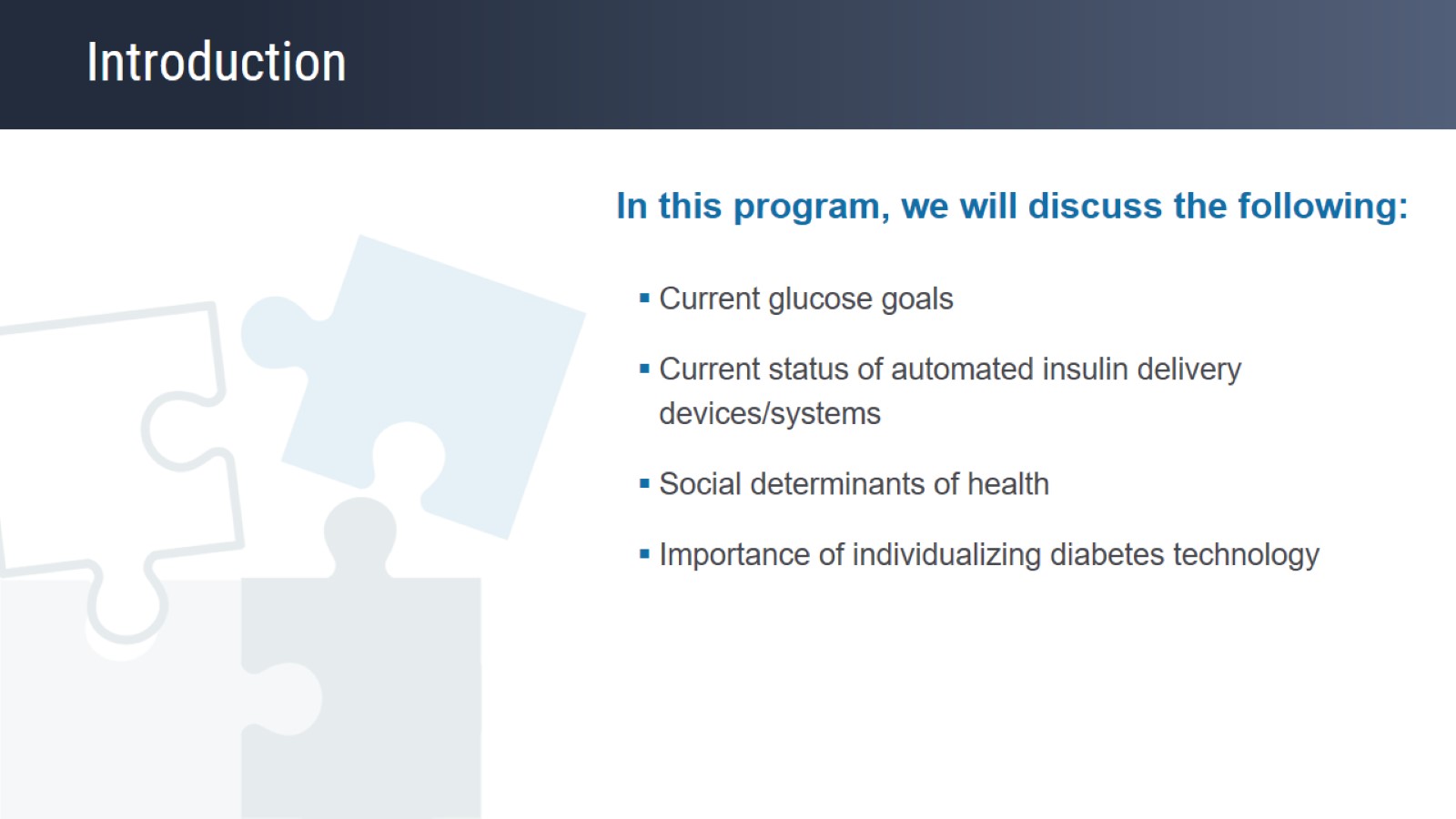 Introduction
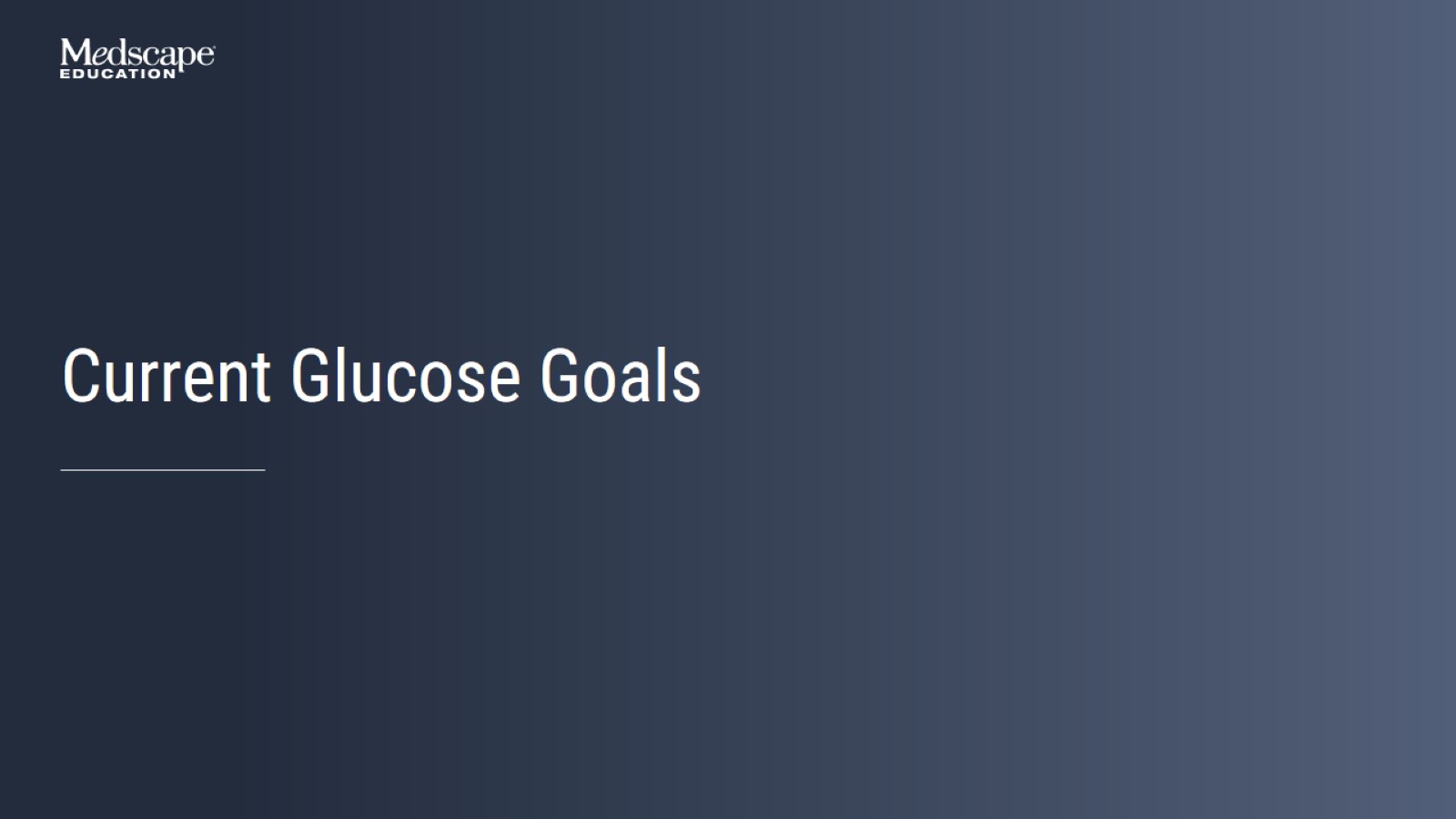 Current Glucose Goals
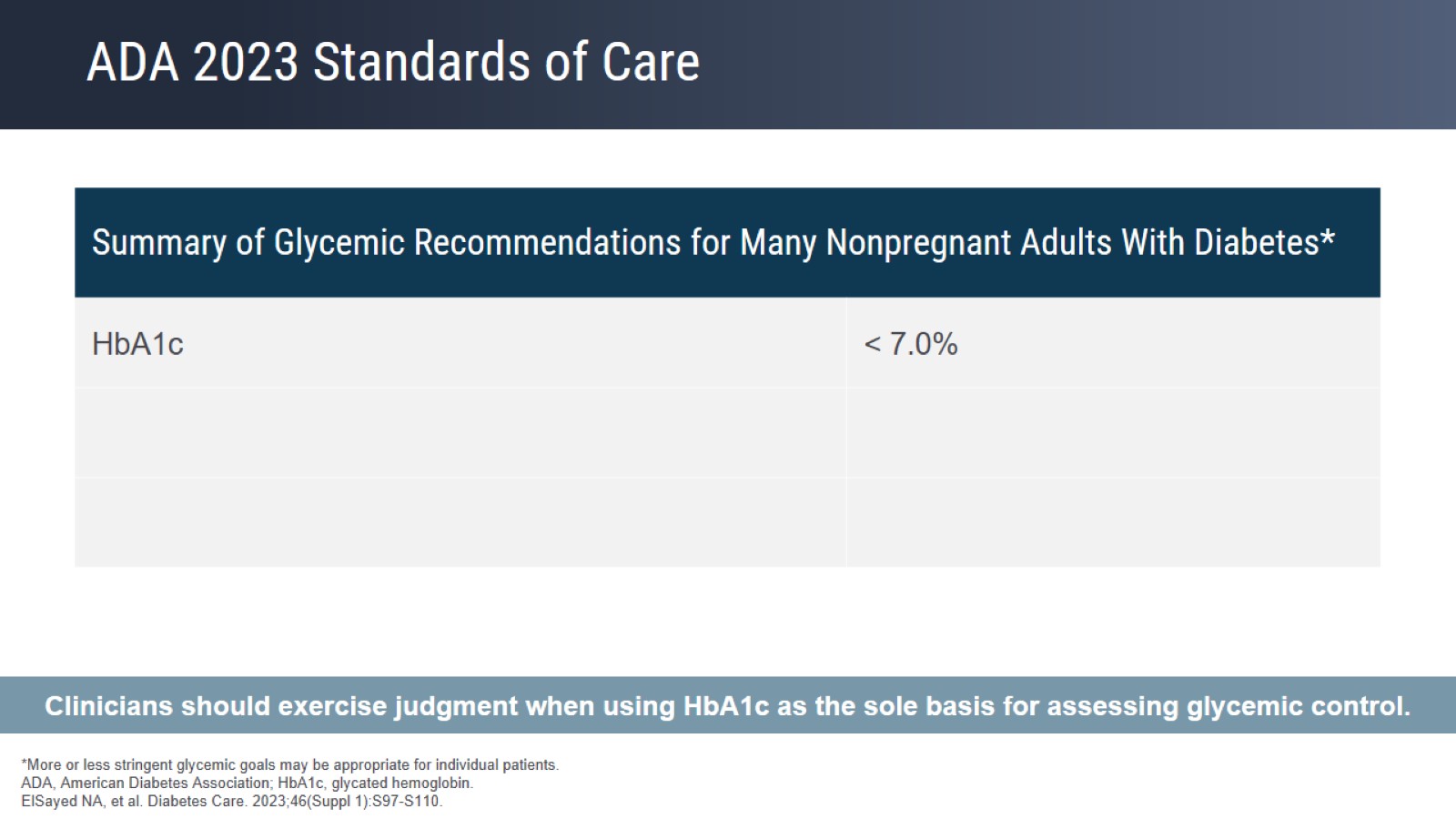 ADA 2023 Standards of Care
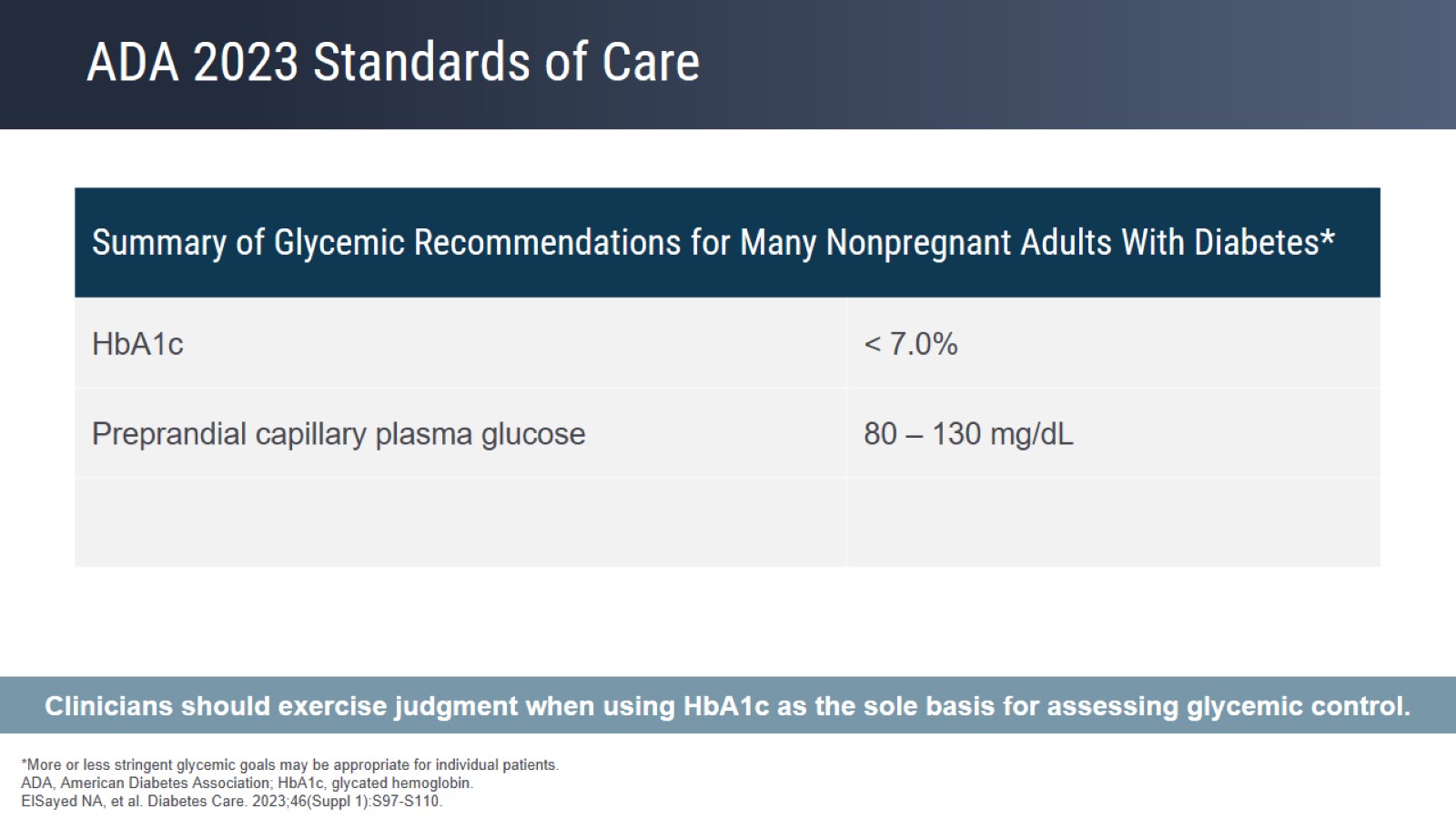 ADA 2023 Standards of Care
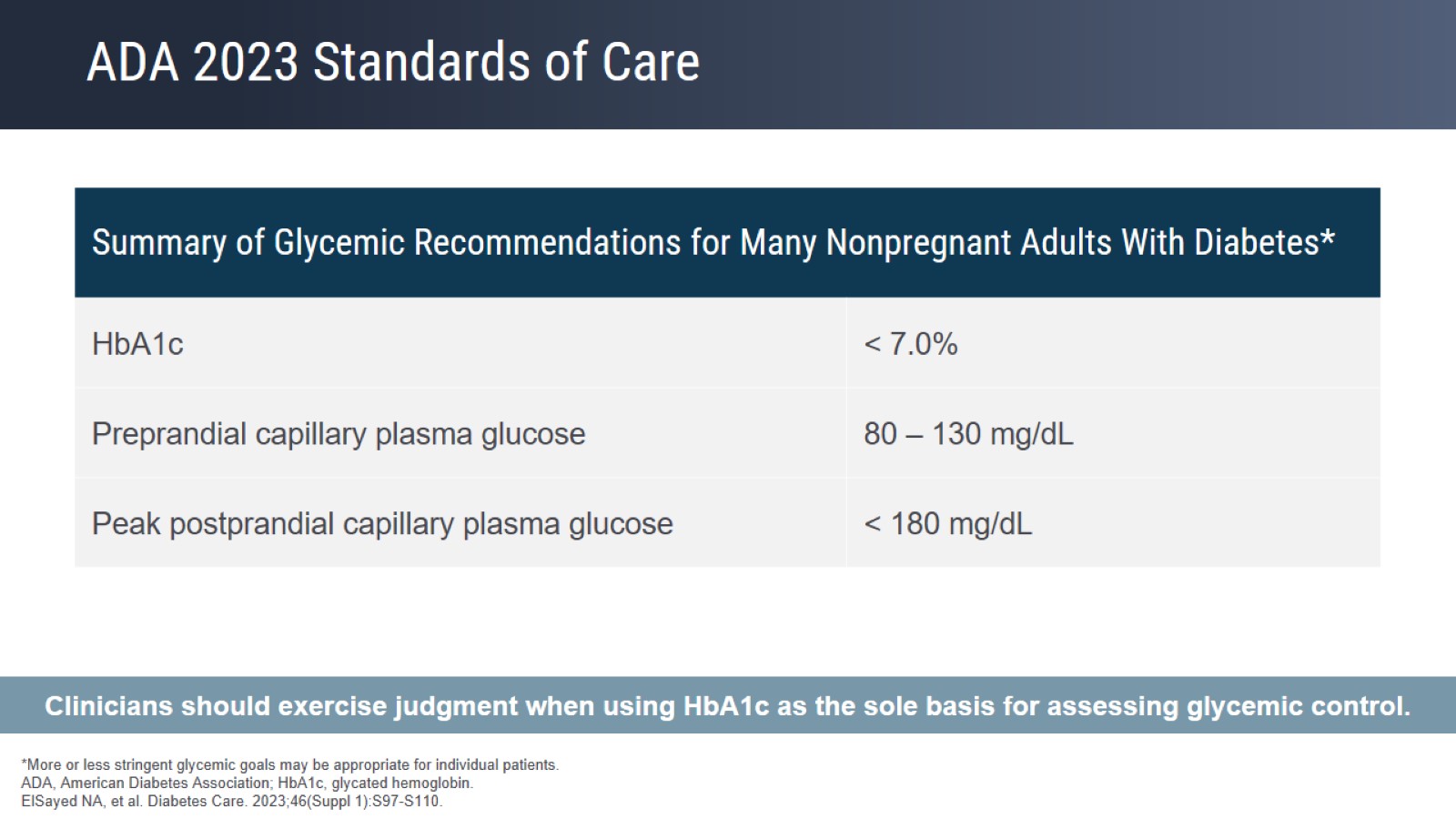 ADA 2023 Standards of Care
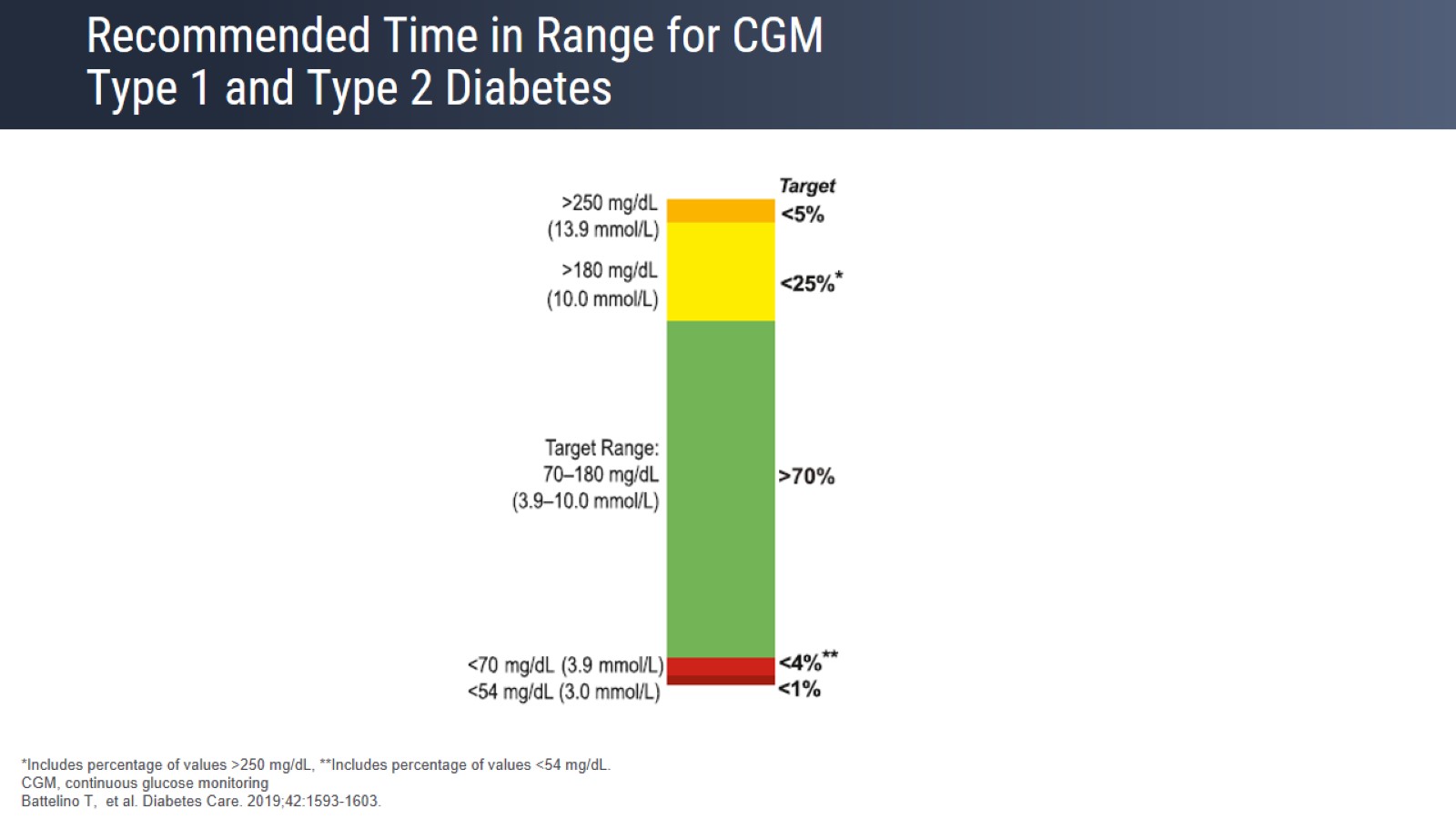 Recommended Time in Range for CGMType 1 and Type 2 Diabetes
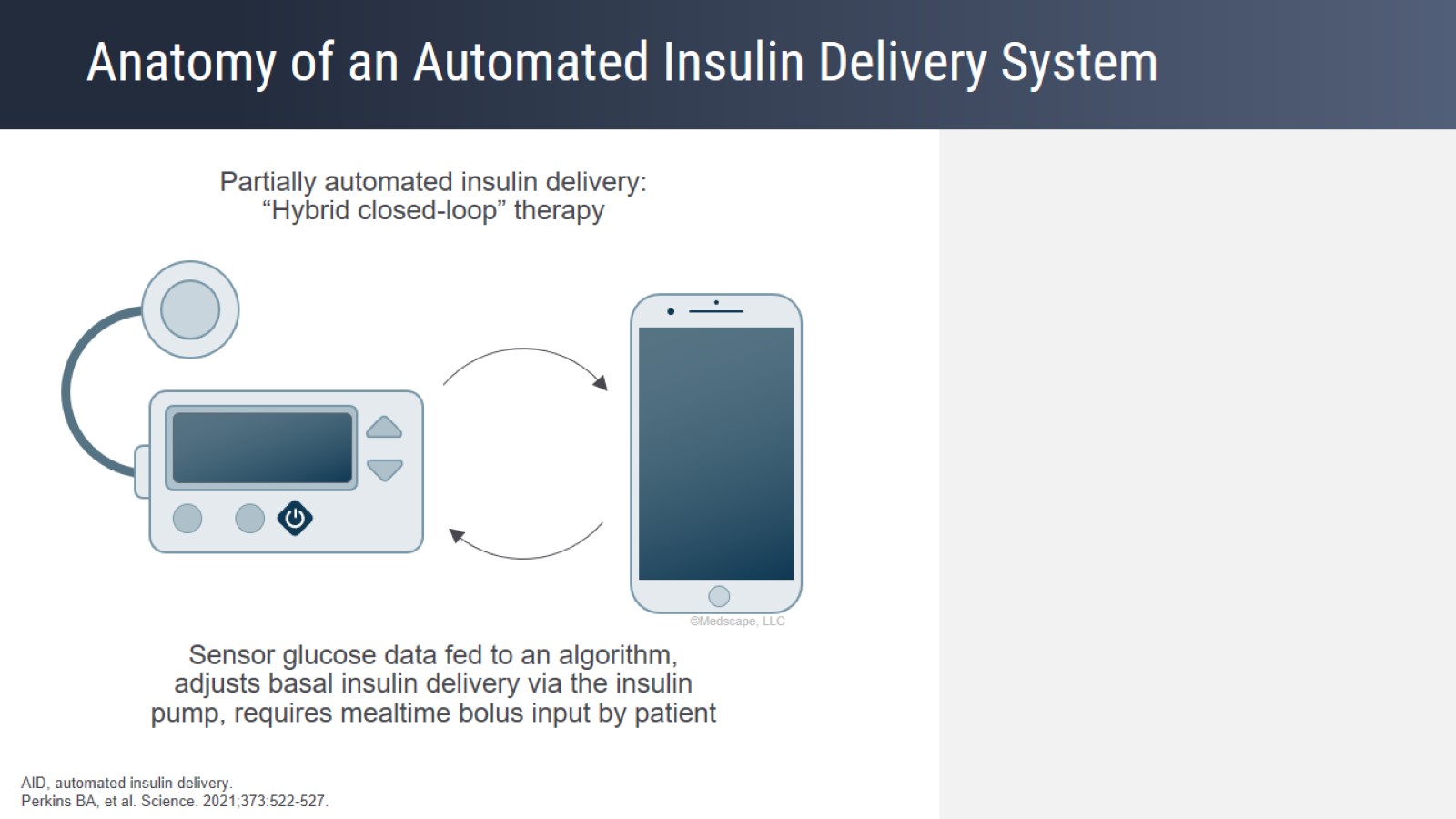 Anatomy of an Automated Insulin Delivery System
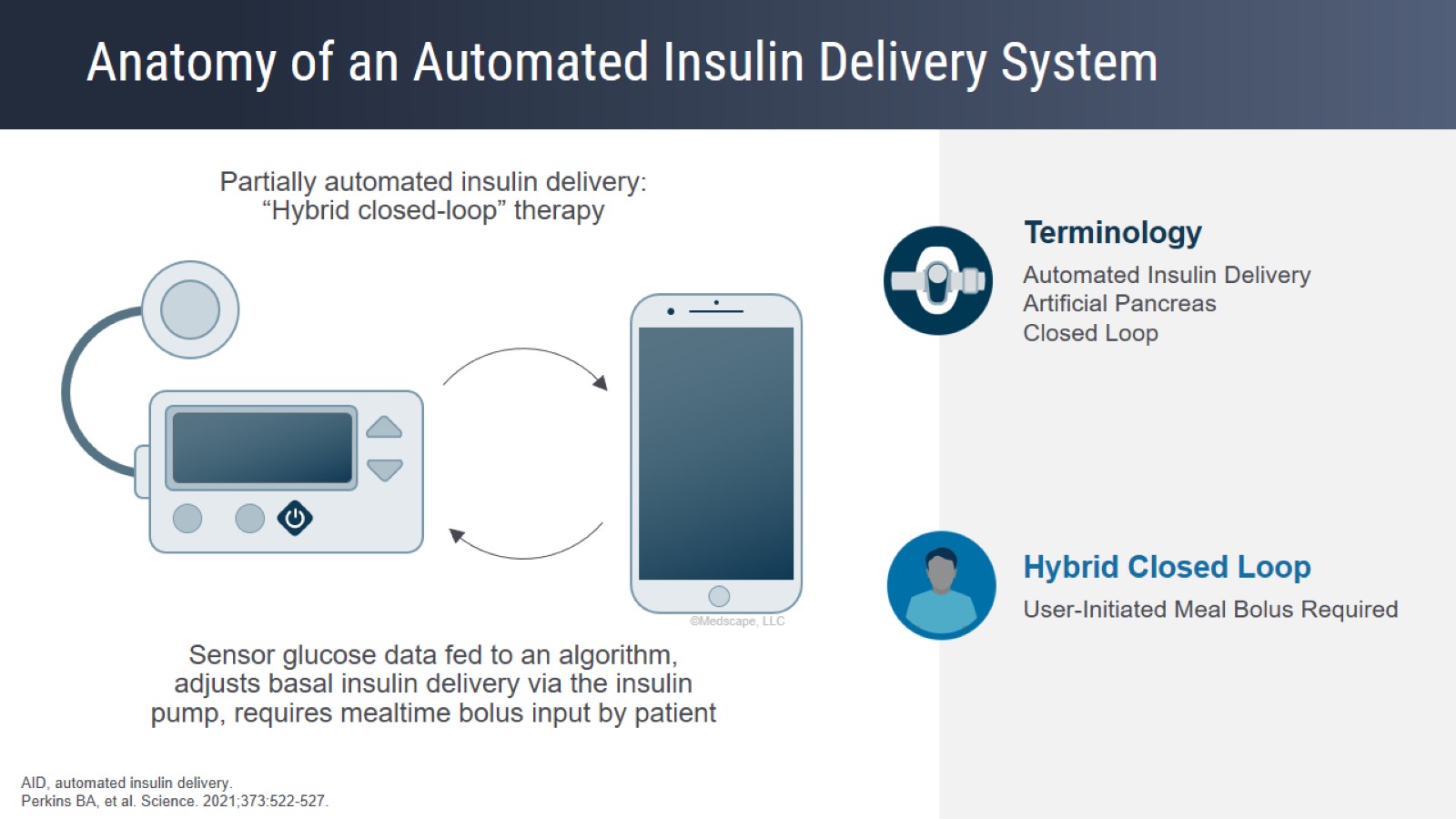 Anatomy of an Automated Insulin Delivery System
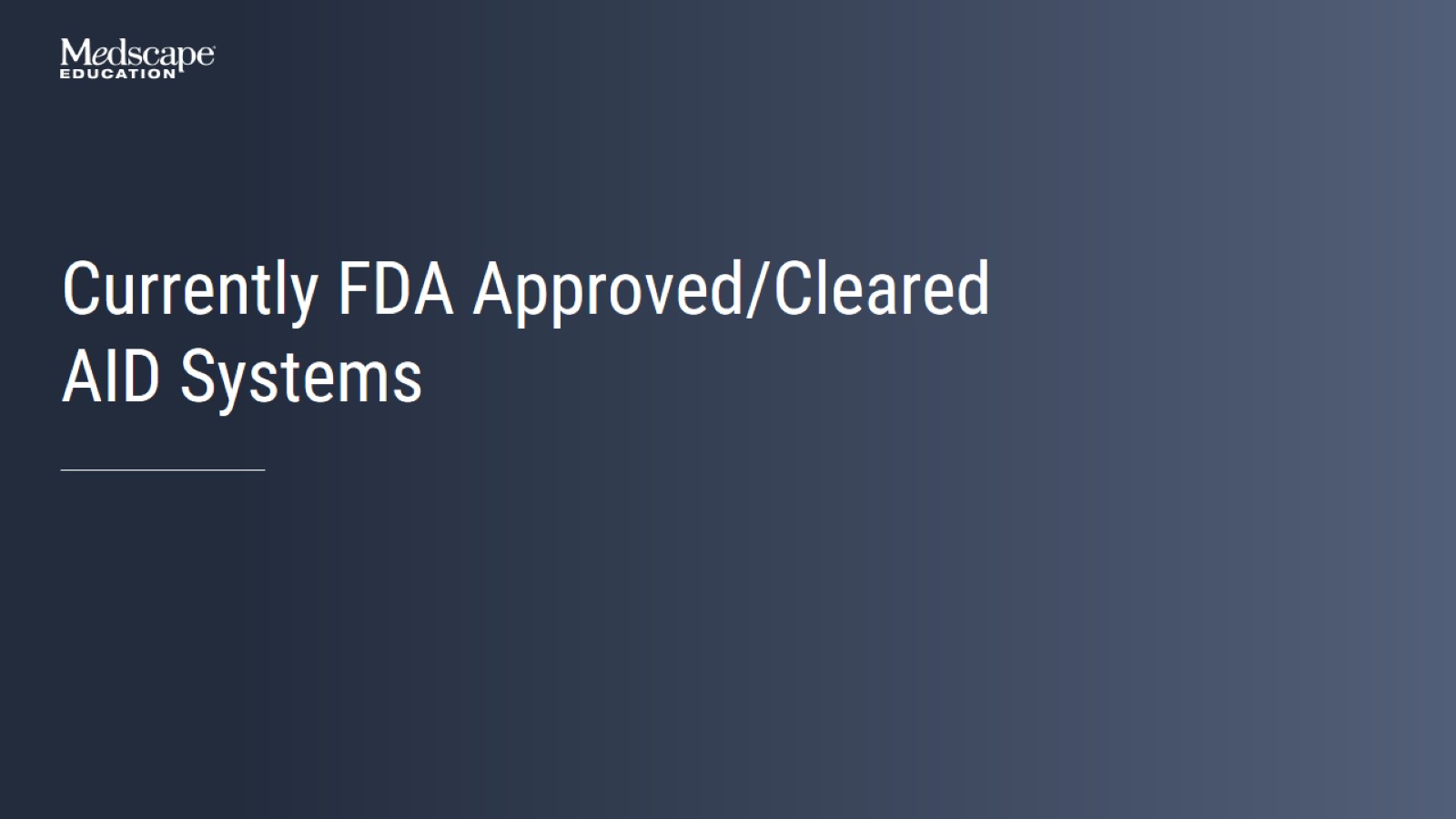 Currently FDA Approved/Cleared AID Systems
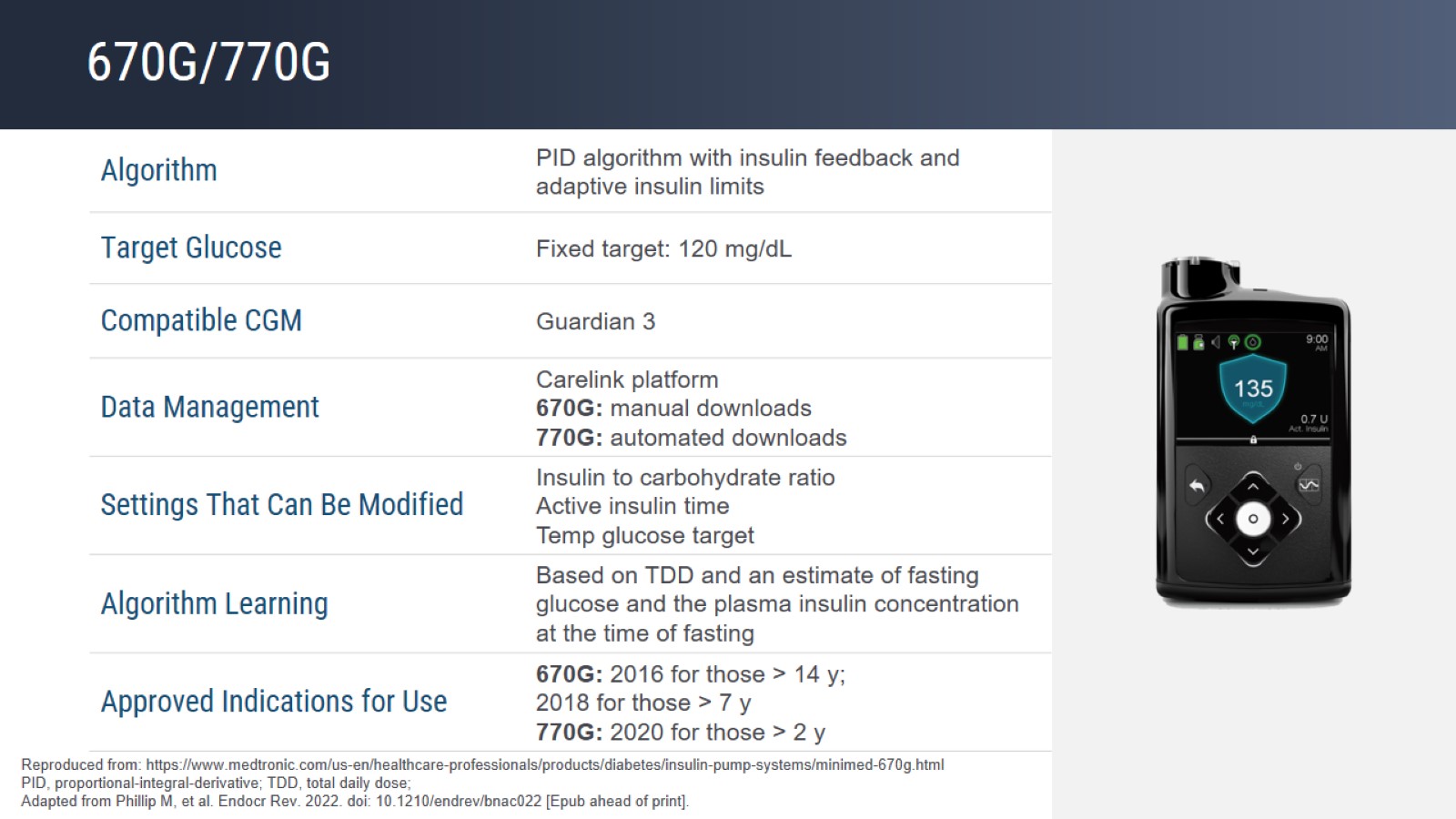 670G/770G
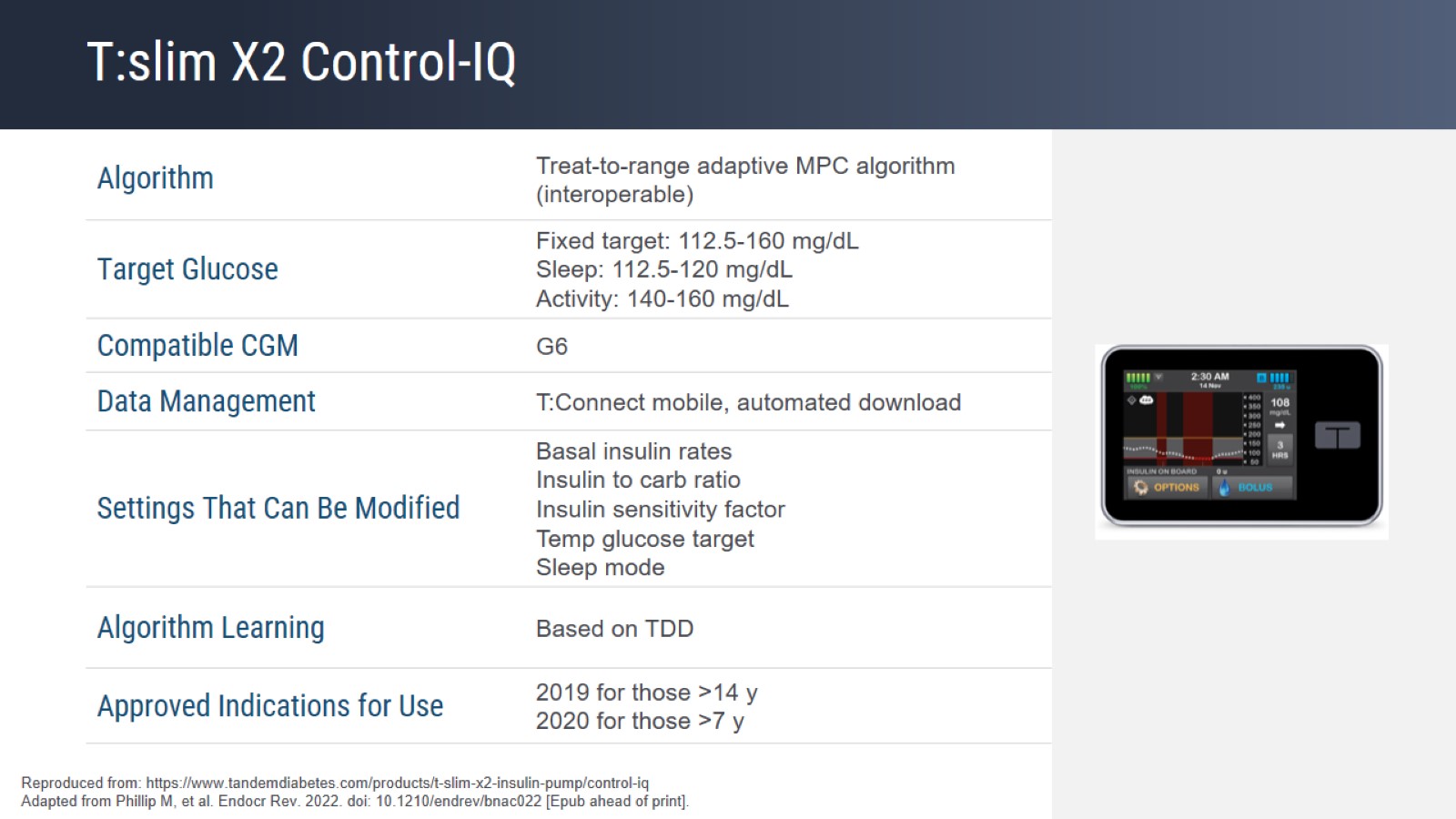 T:slim X2 Control-IQ
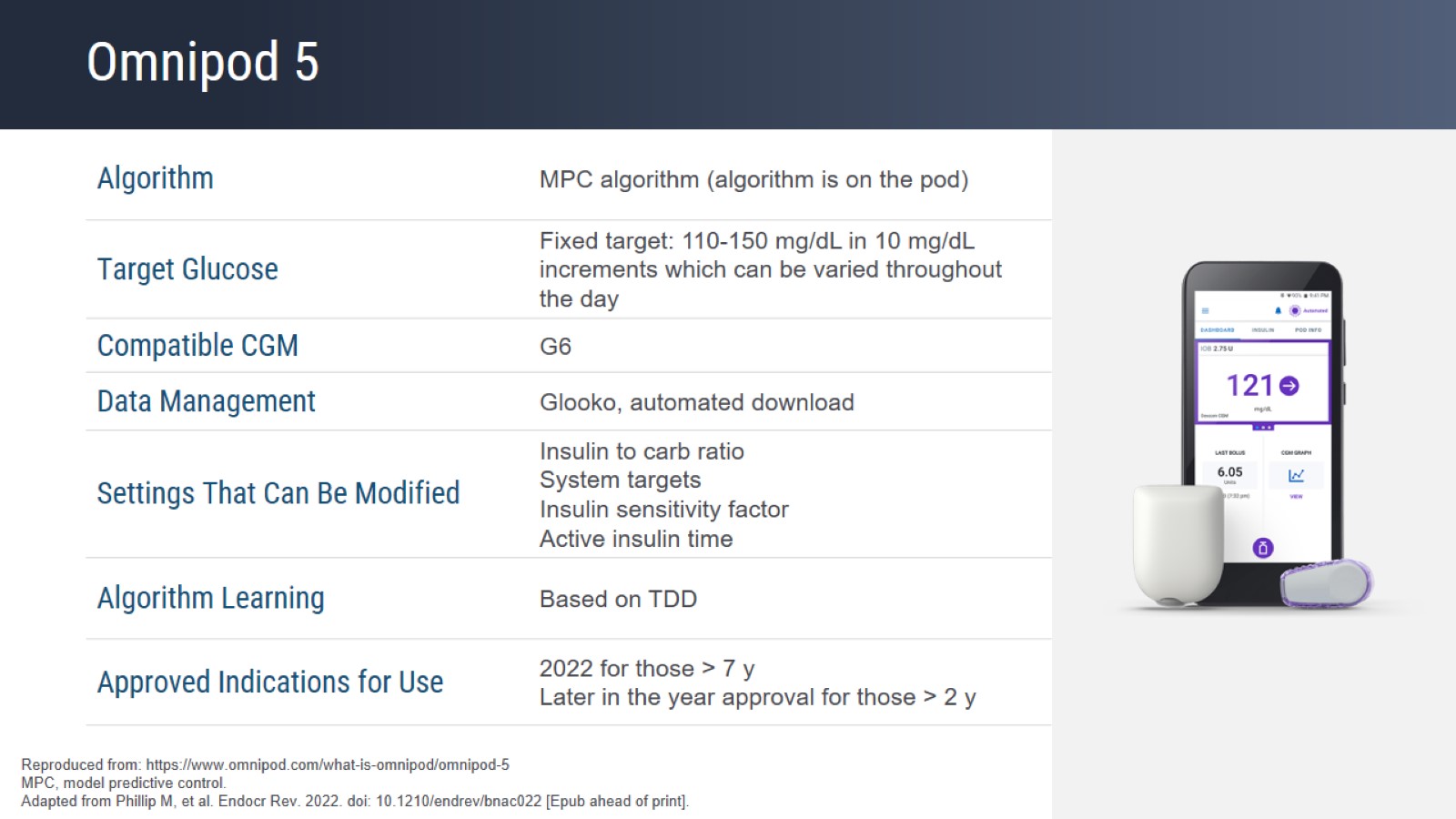 Omnipod 5
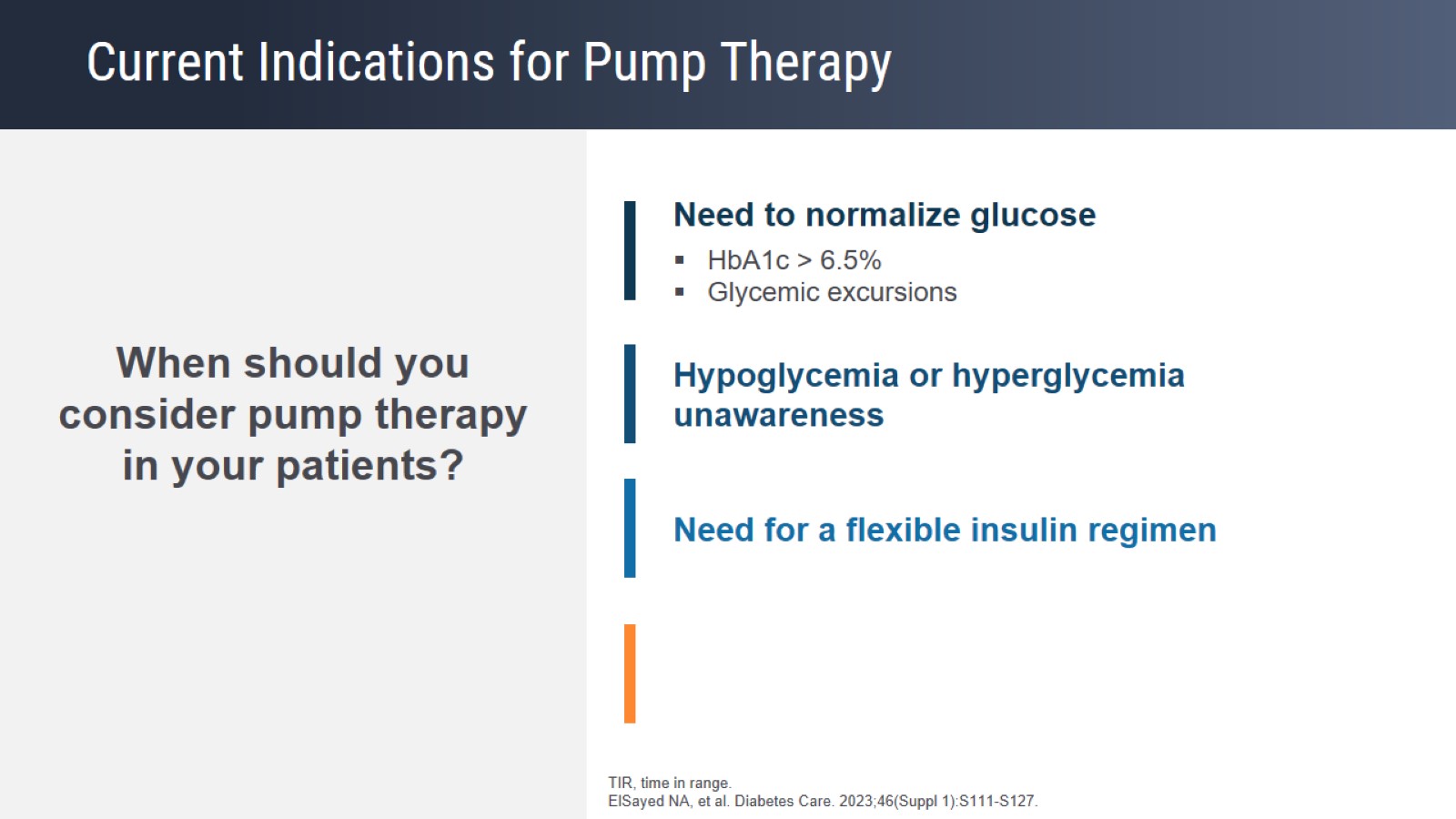 Current Indications for Pump Therapy
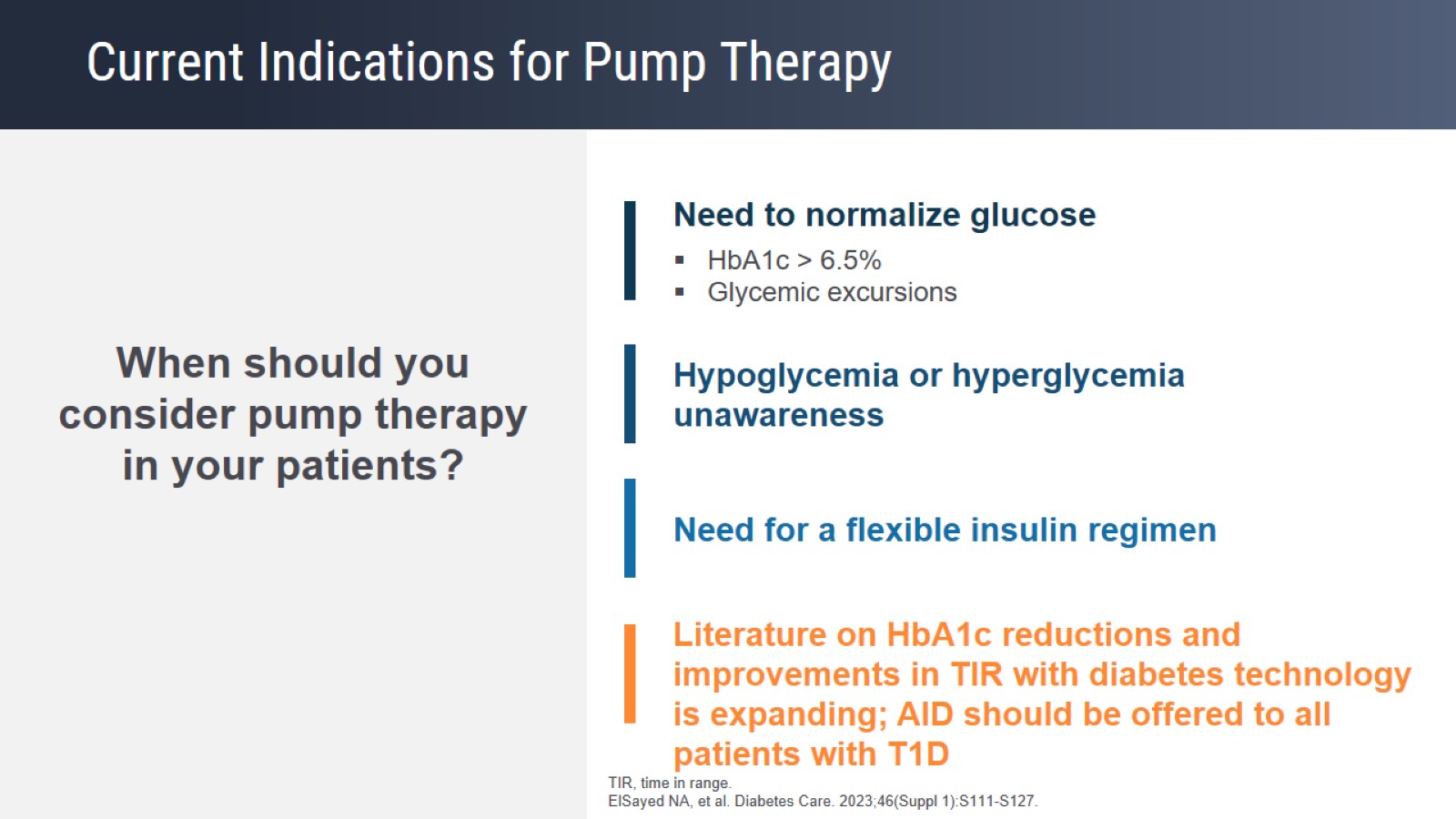 Current Indications for Pump Therapy
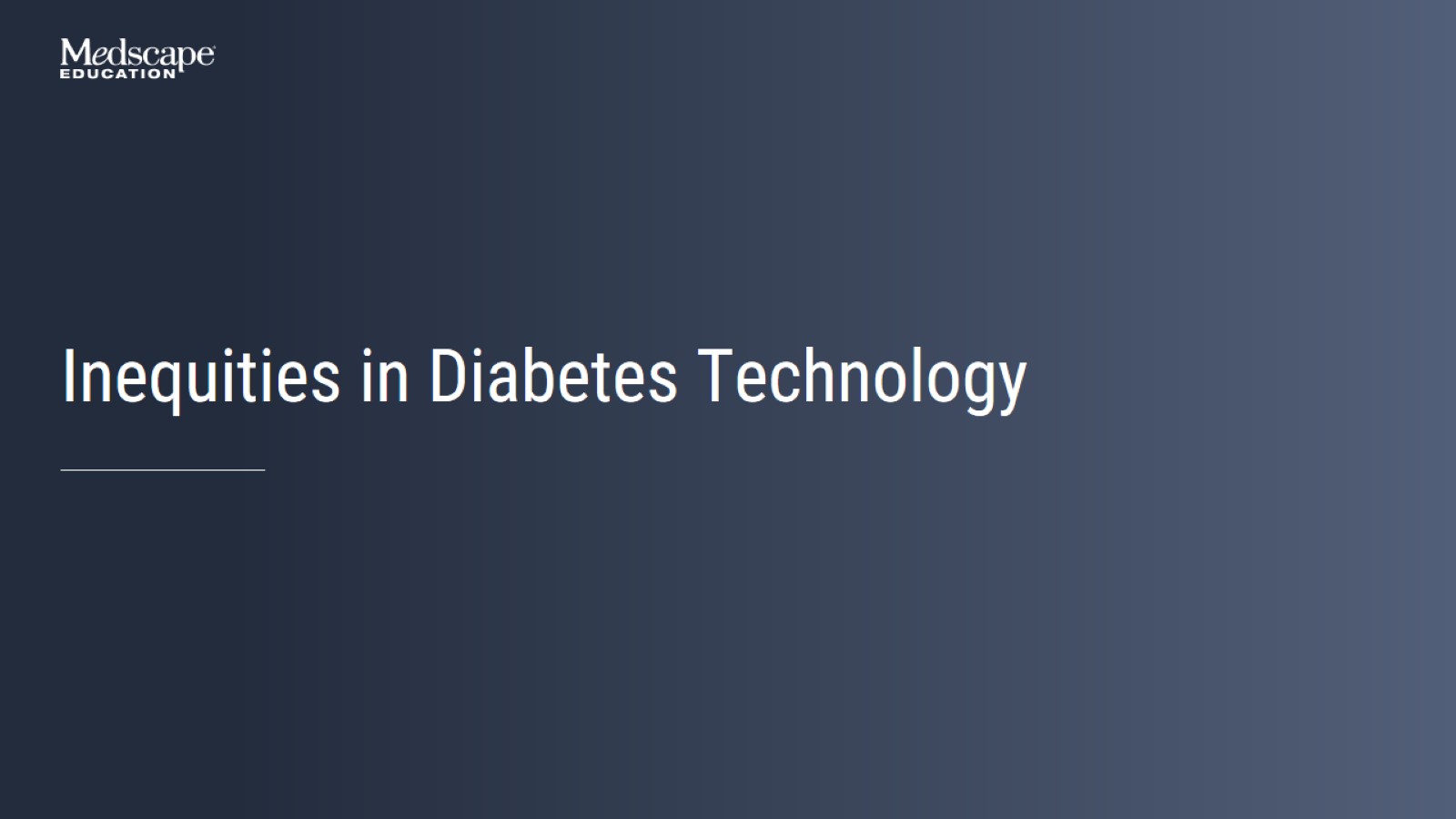 Inequities in Diabetes Technology
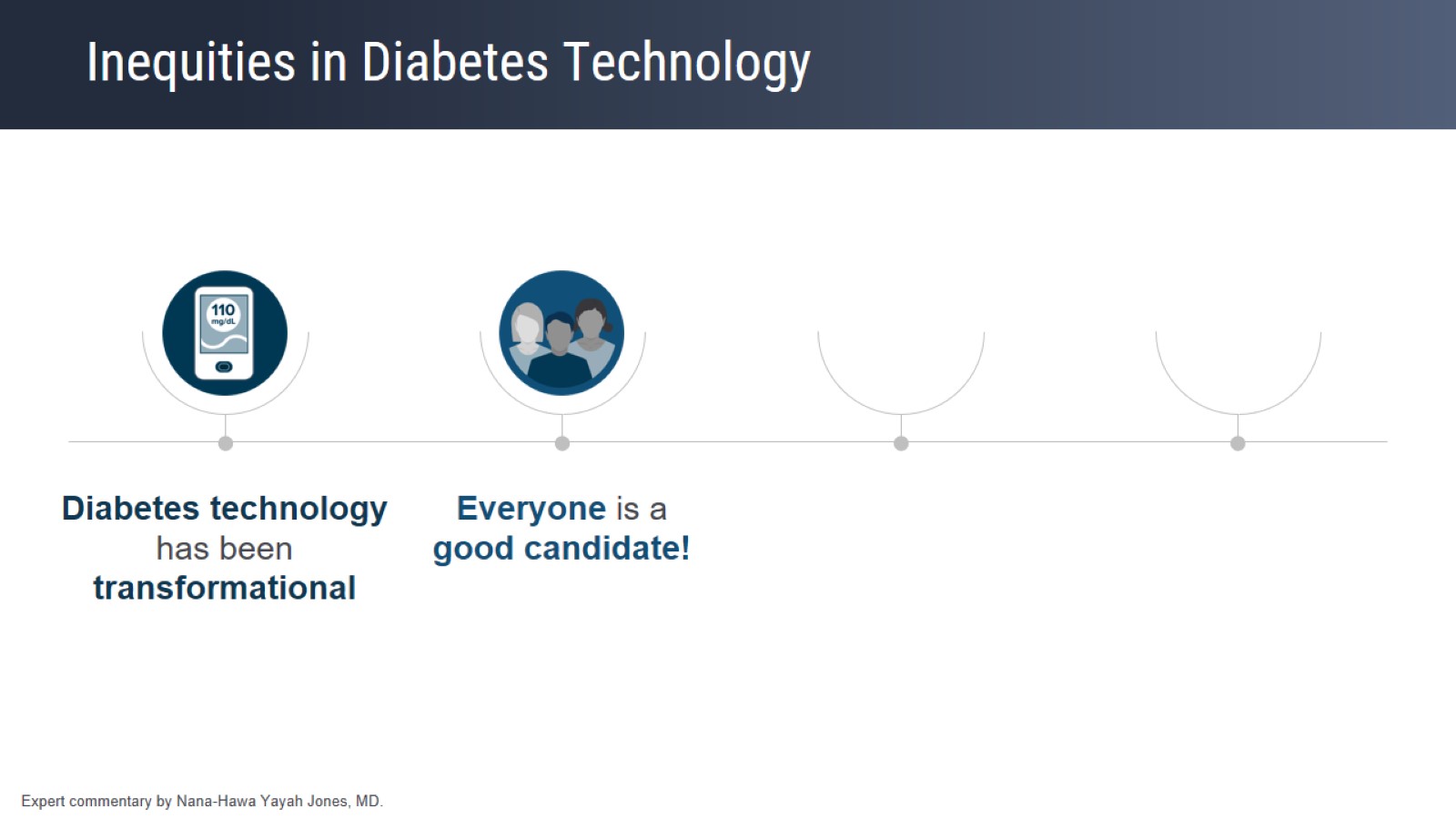 Inequities in Diabetes Technology
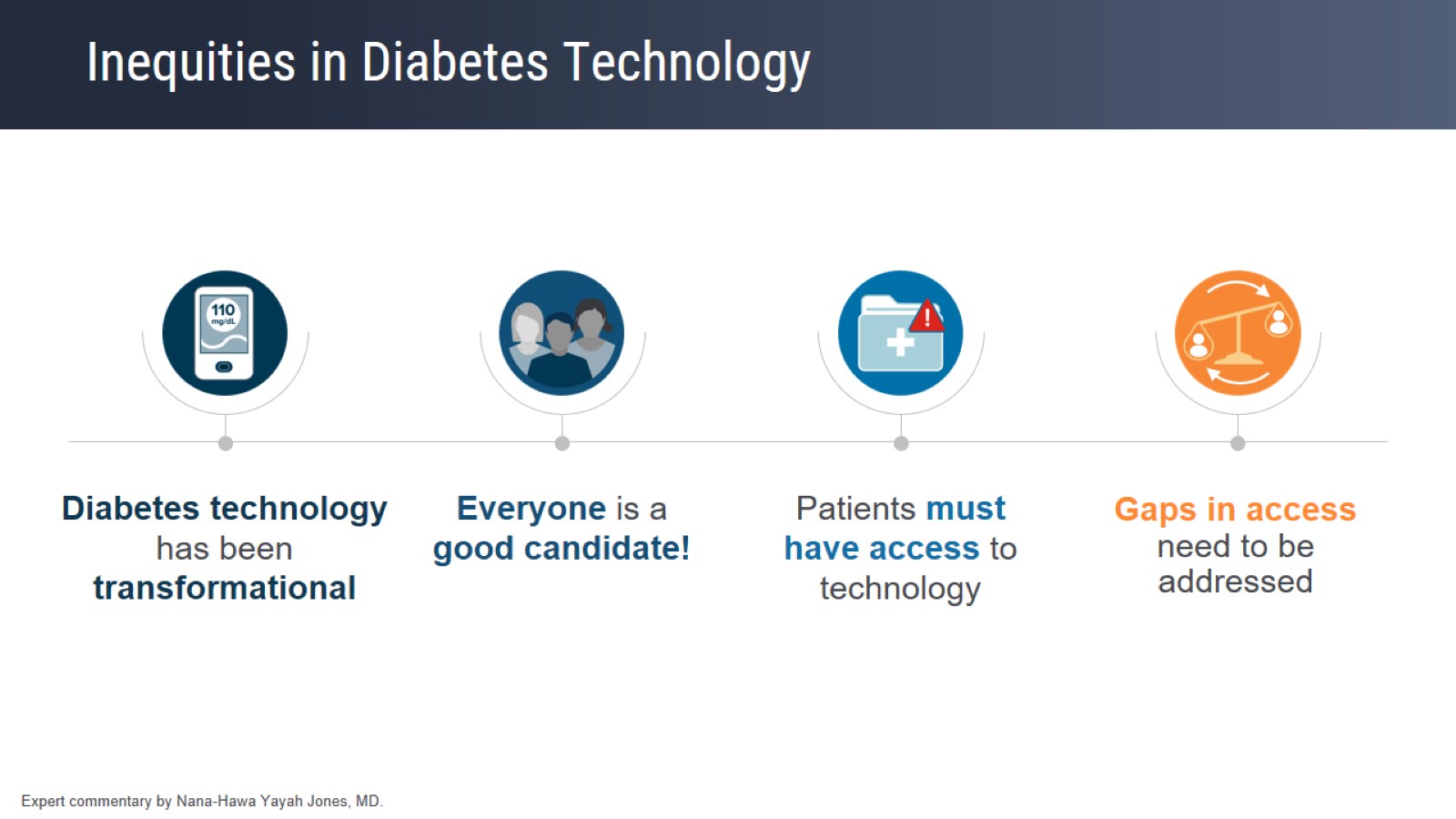 Inequities in Diabetes Technology
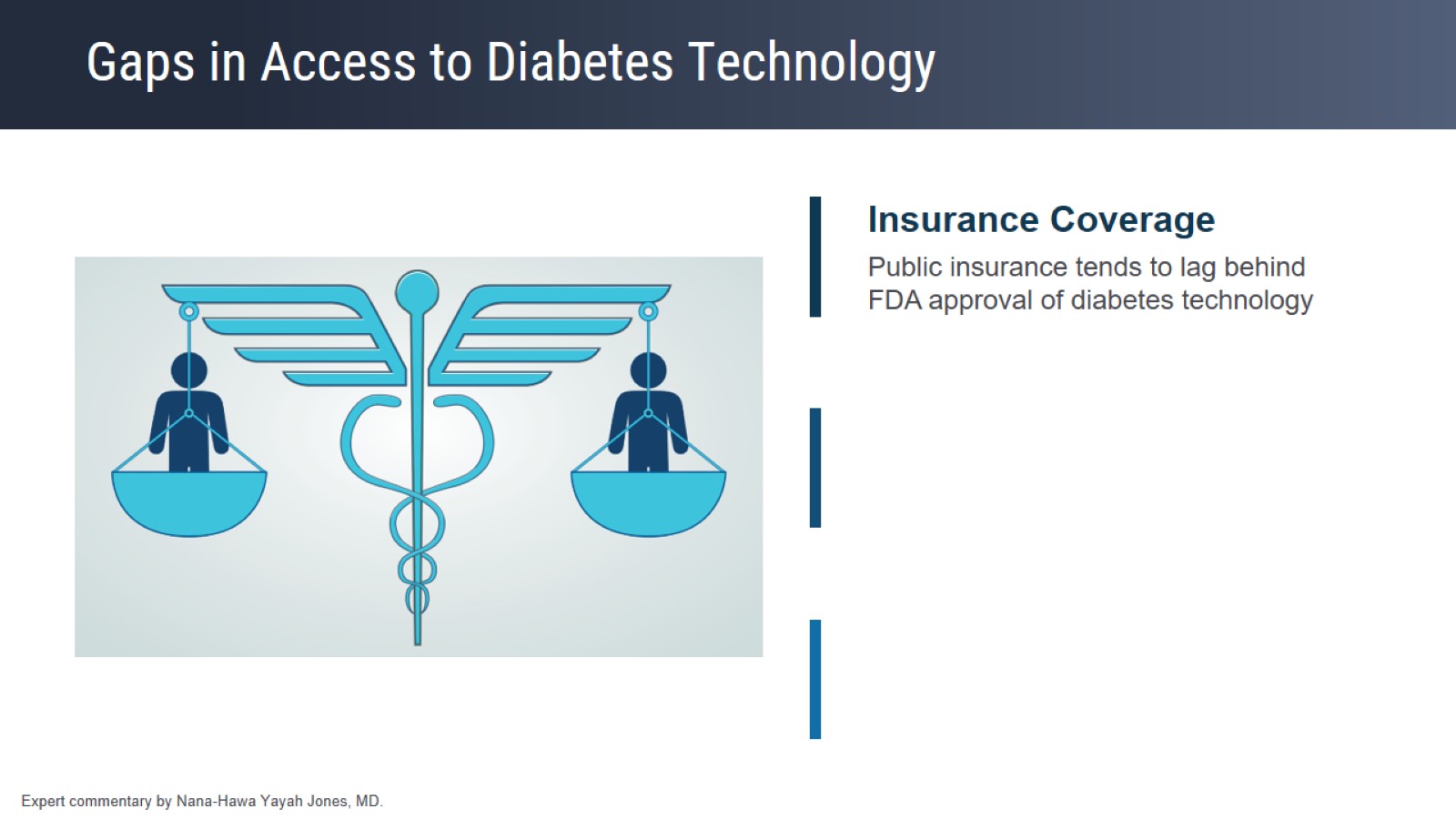 Gaps in Access to Diabetes Technology
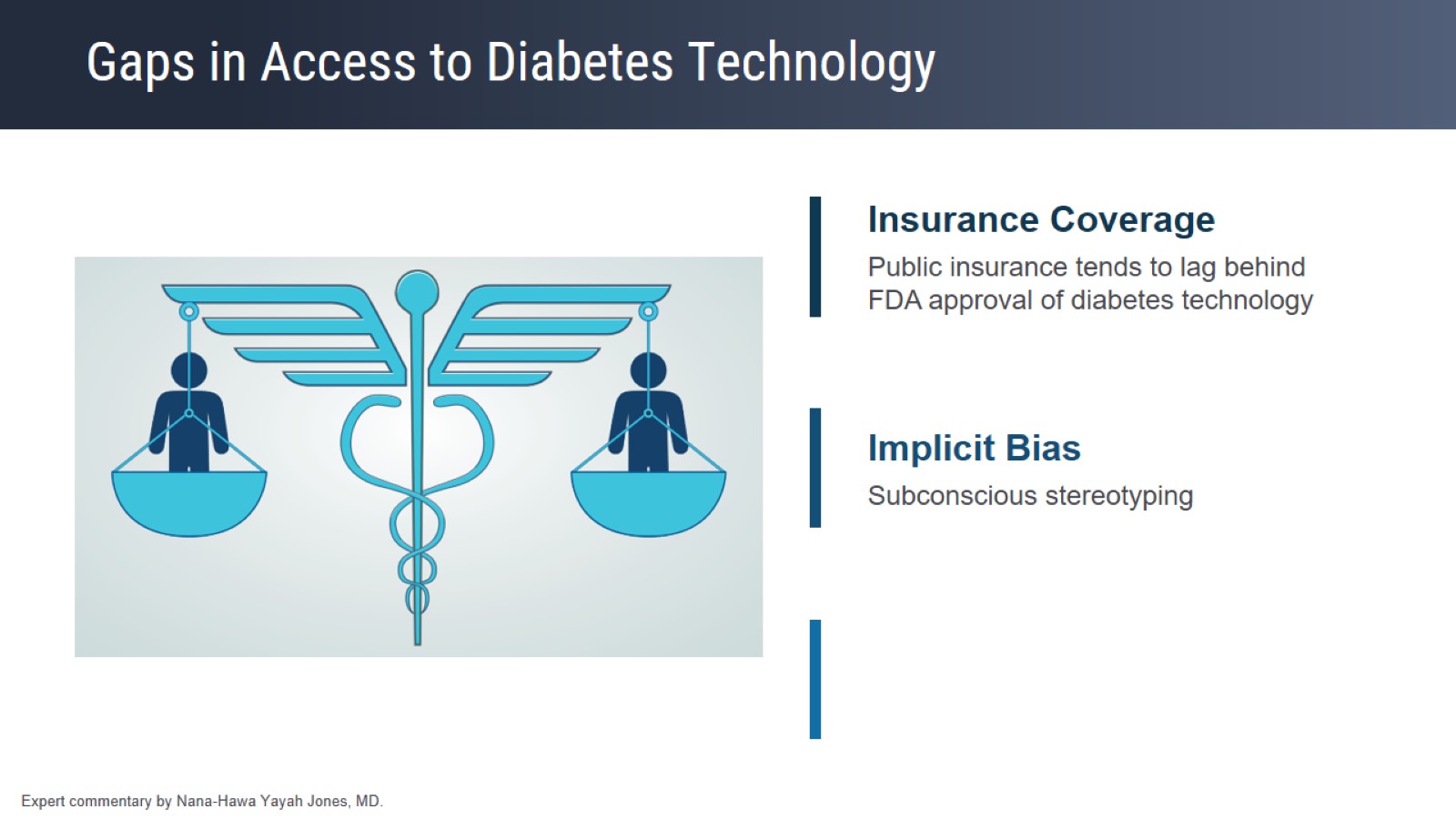 Gaps in Access to Diabetes Technology
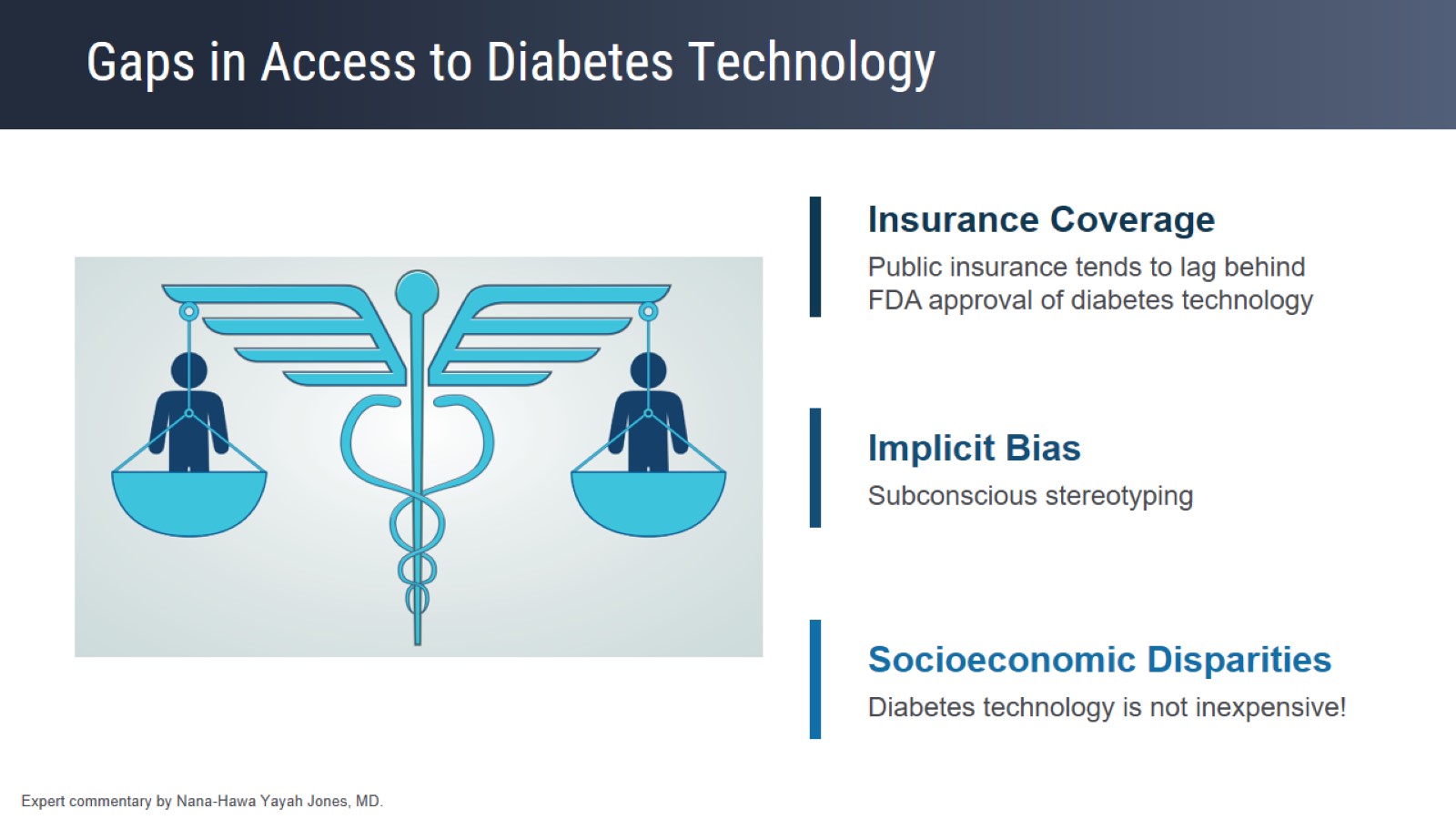 Gaps in Access to Diabetes Technology
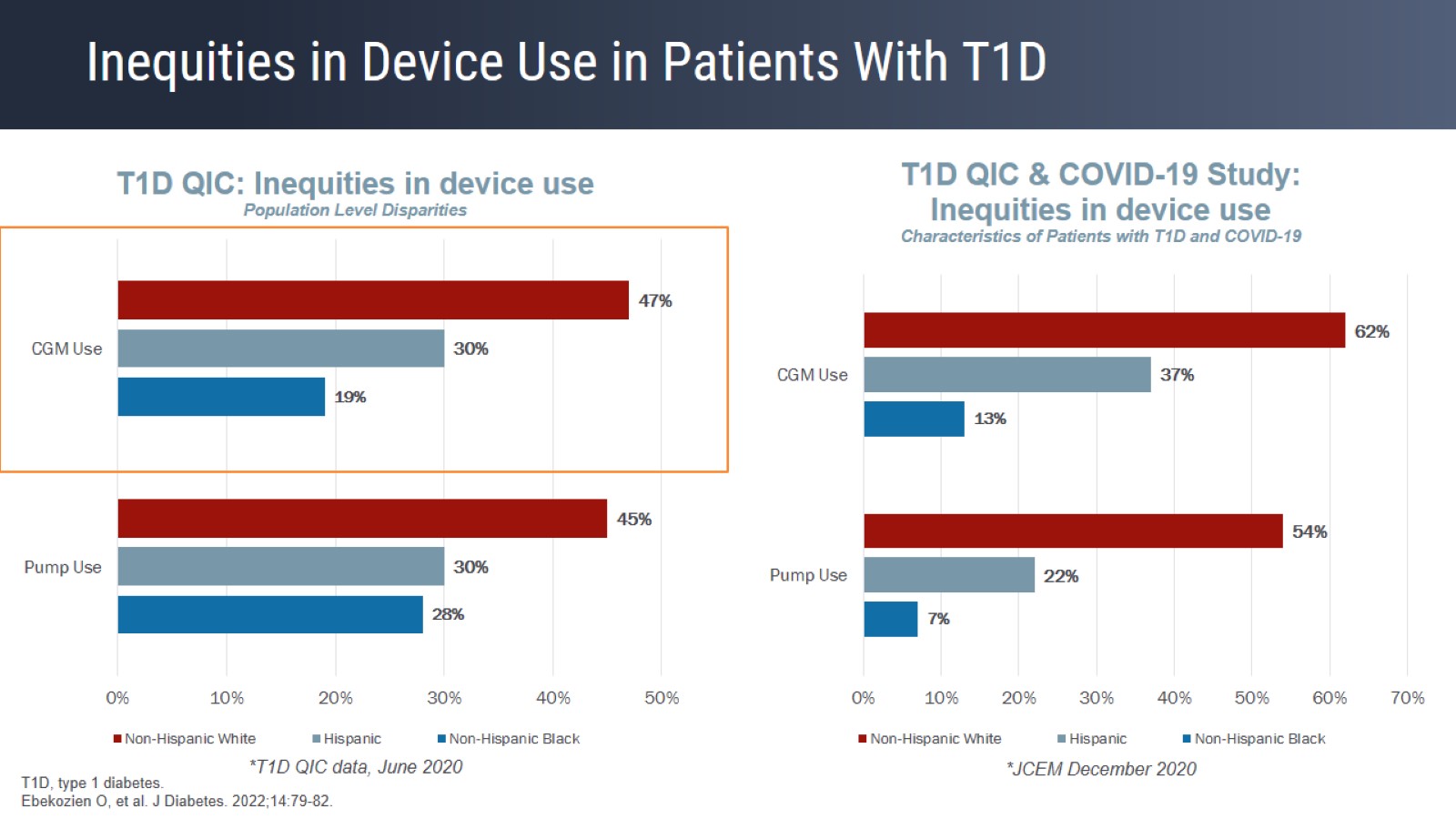 Inequities in Device Use in Patients With T1D
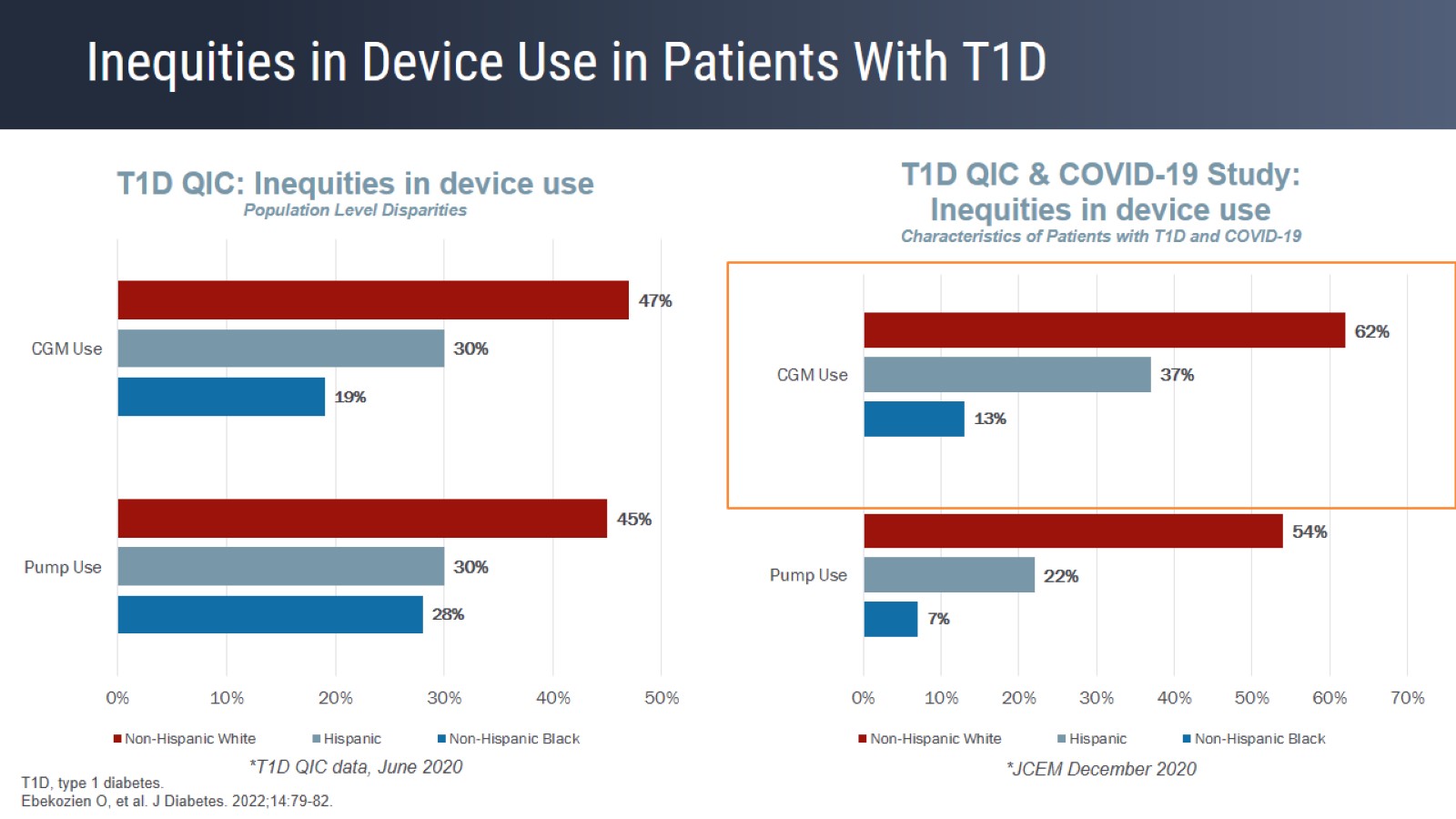 Inequities in Device Use in Patients With T1D
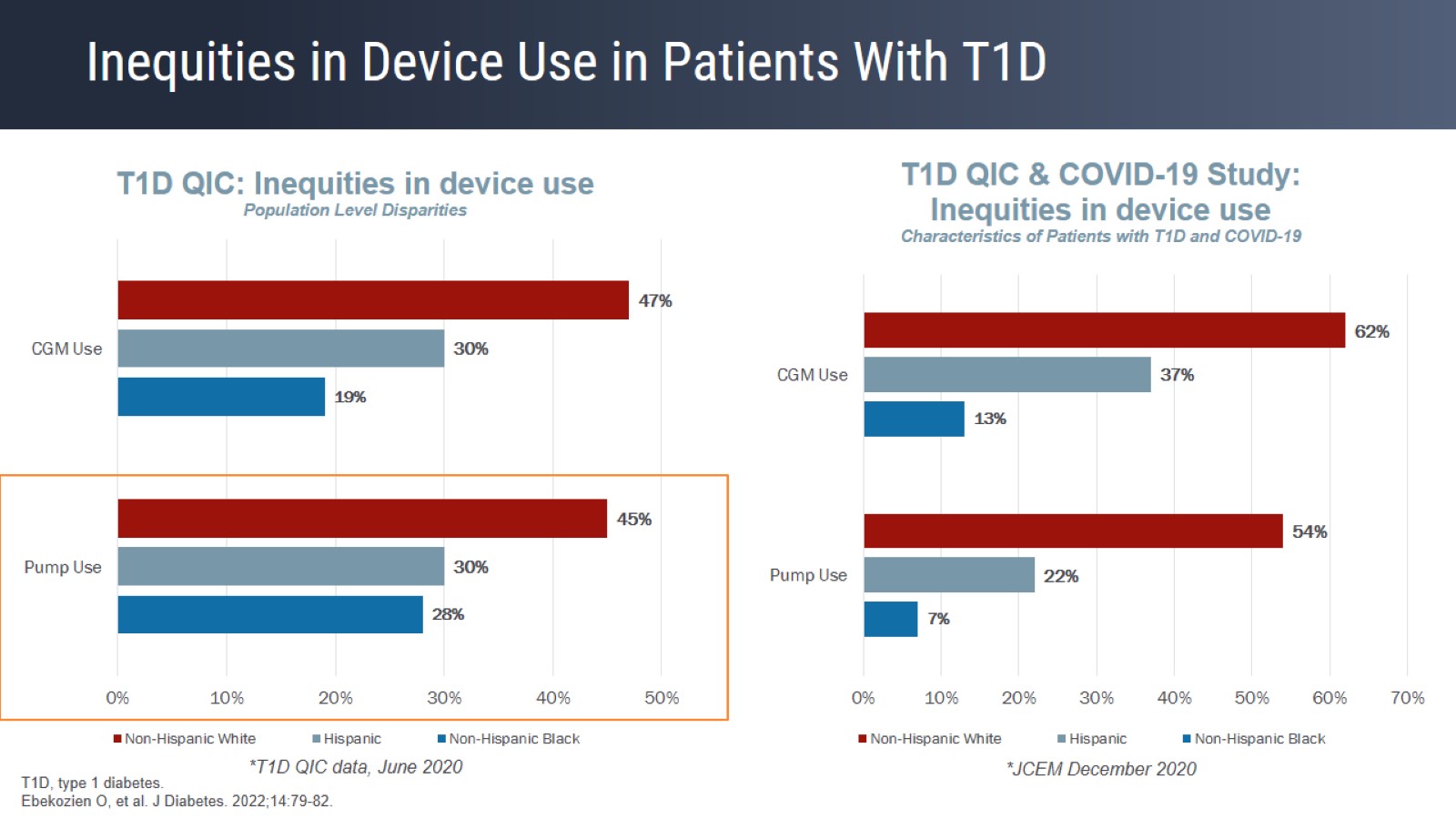 Inequities in Device Use in Patients With T1D
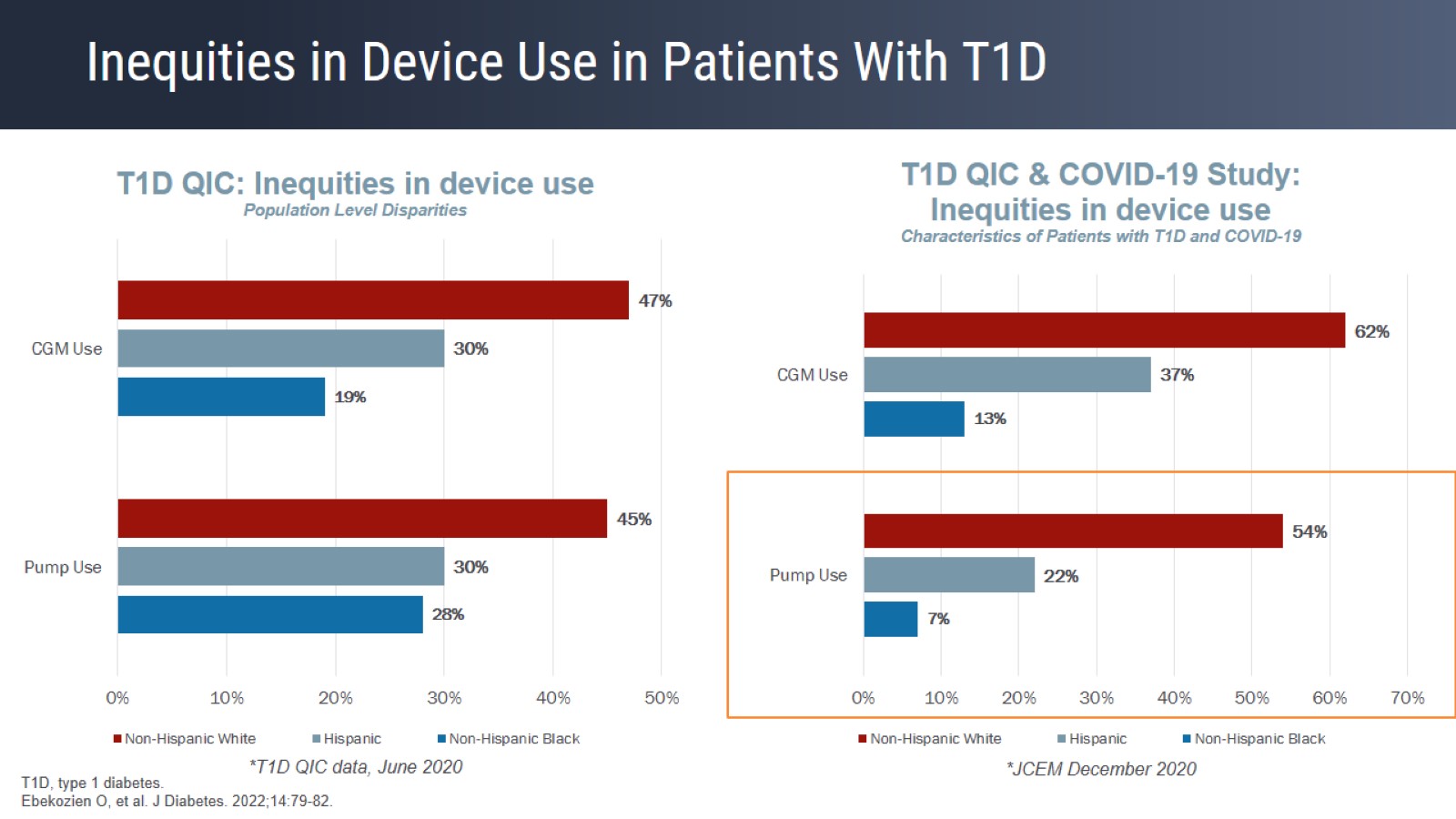 Inequities in Device Use in Patients With T1D
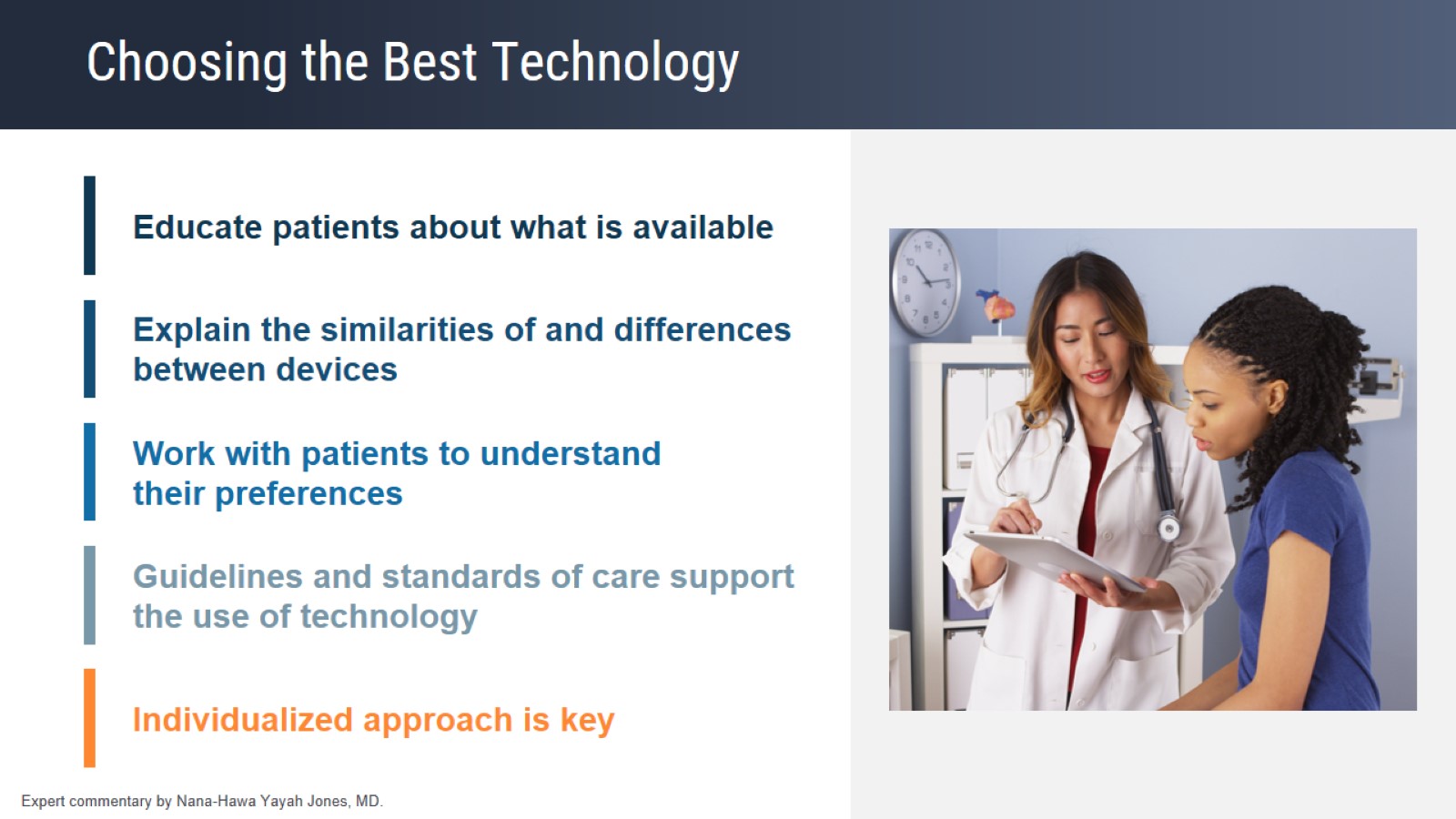 Choosing the Best Technology
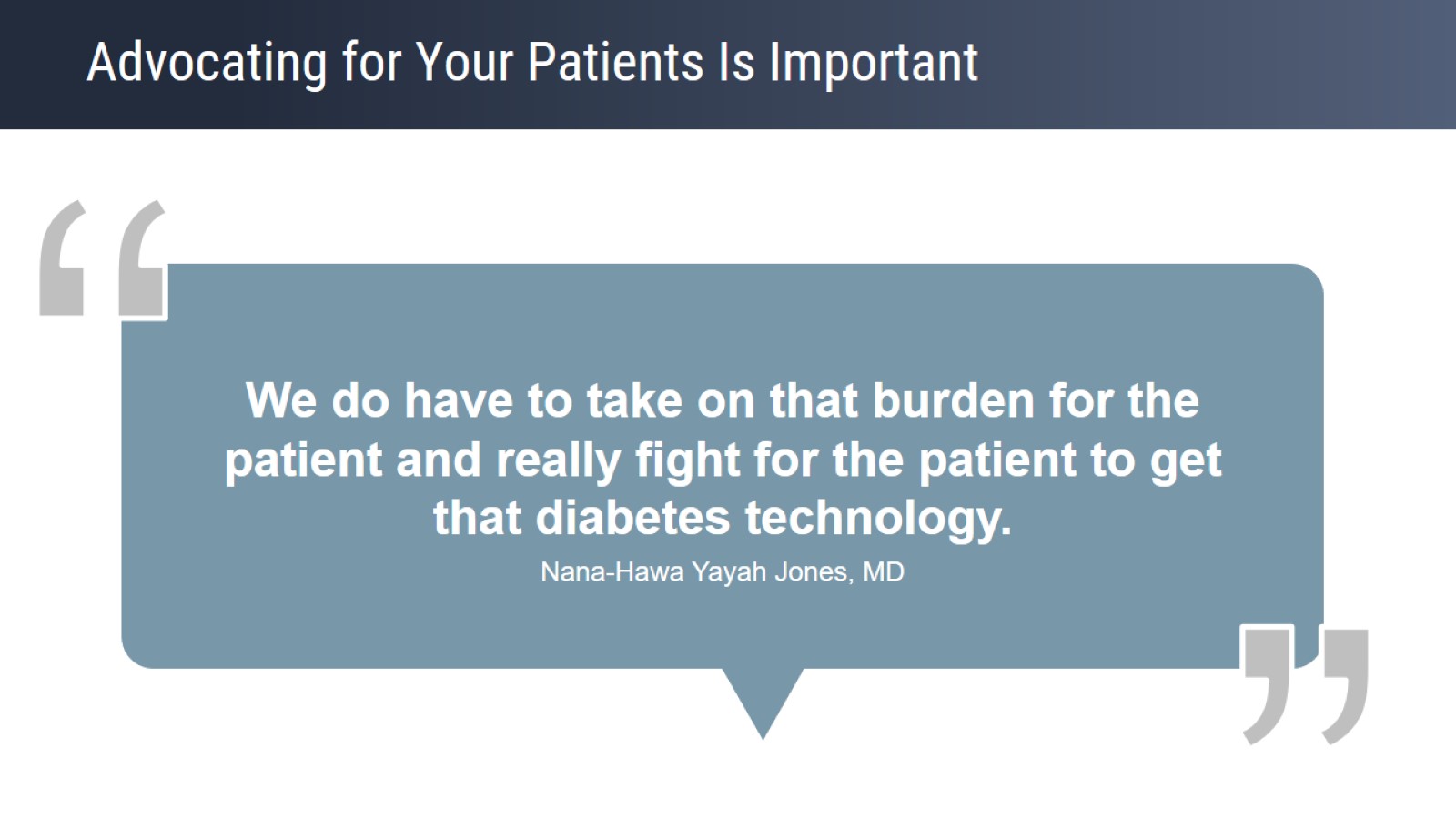 Advocating for Your Patients Is Important
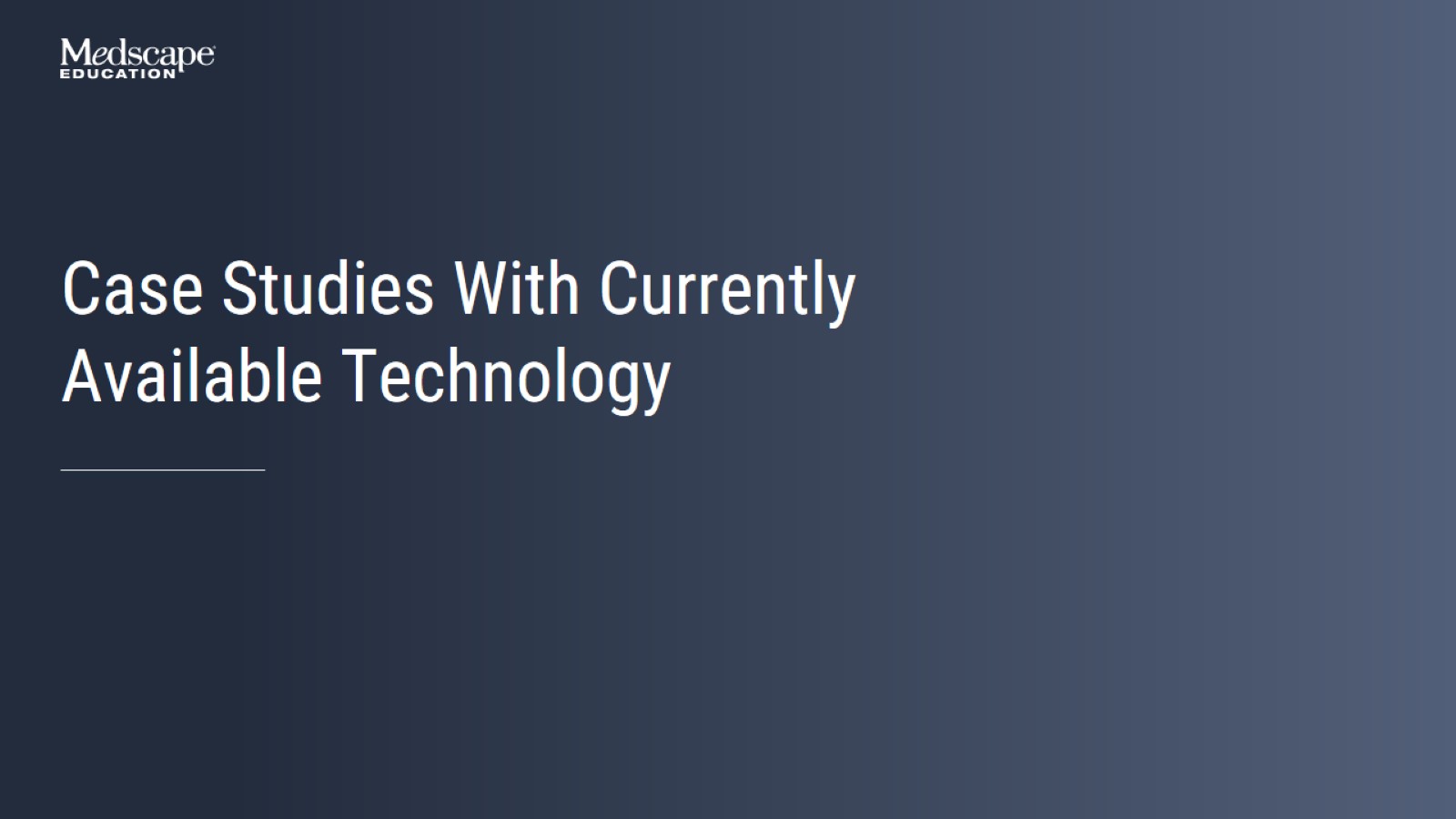 Case Studies With Currently Available Technology
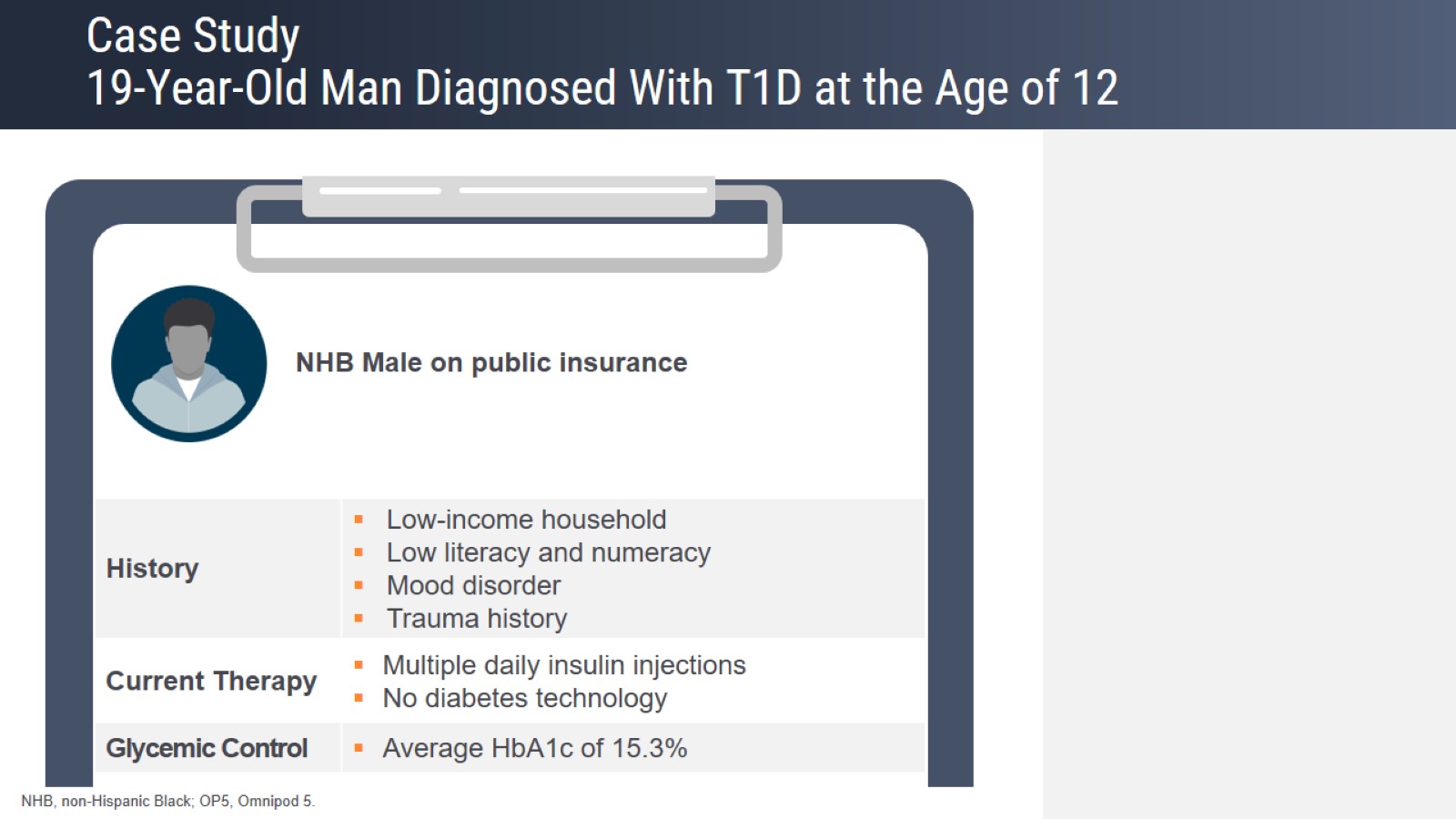 Case Study 19-Year-Old Man Diagnosed With T1D at the Age of 12
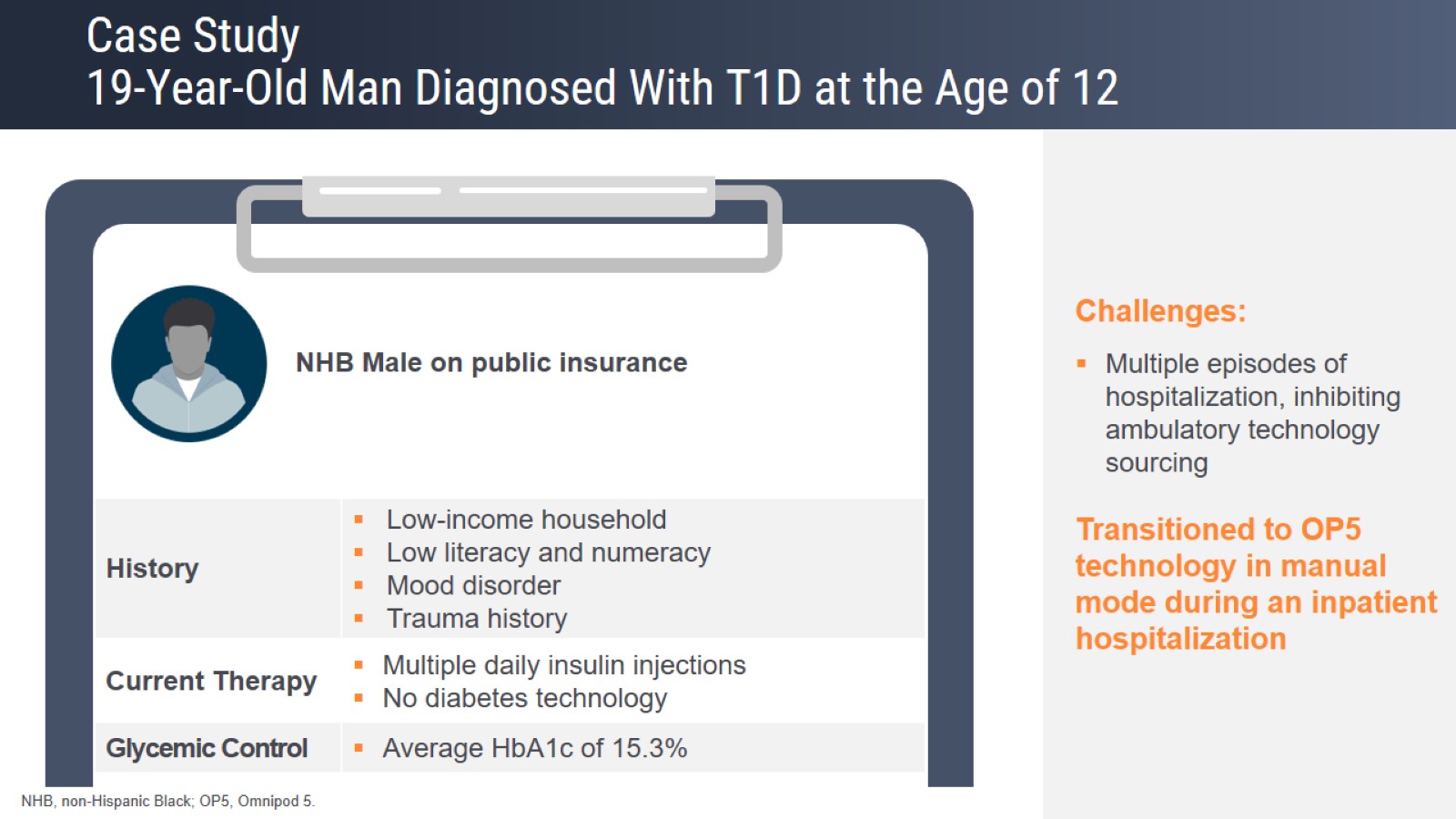 Case Study 19-Year-Old Man Diagnosed With T1D at the Age of 12
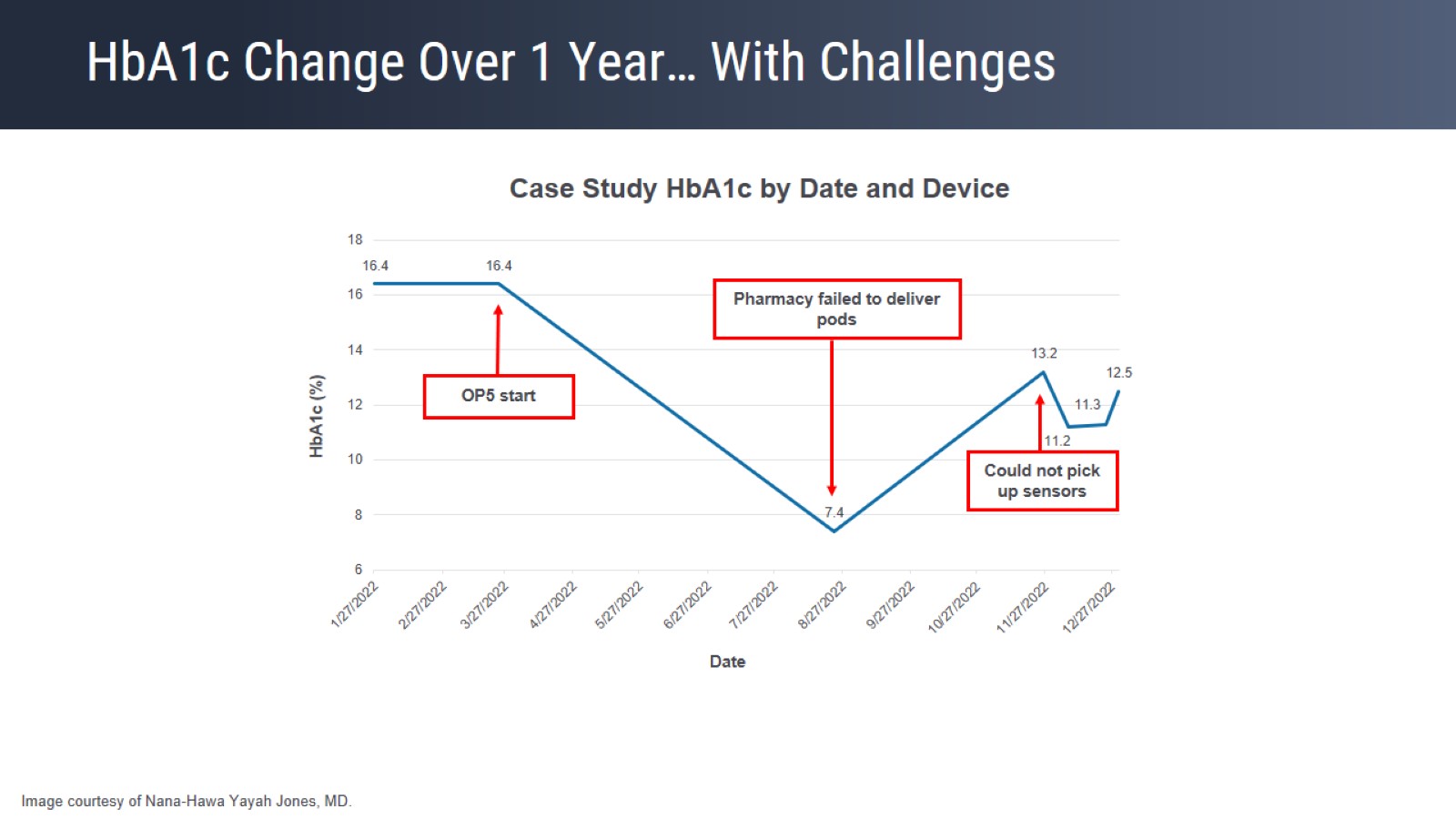 HbA1c Change Over 1 Year… With Challenges
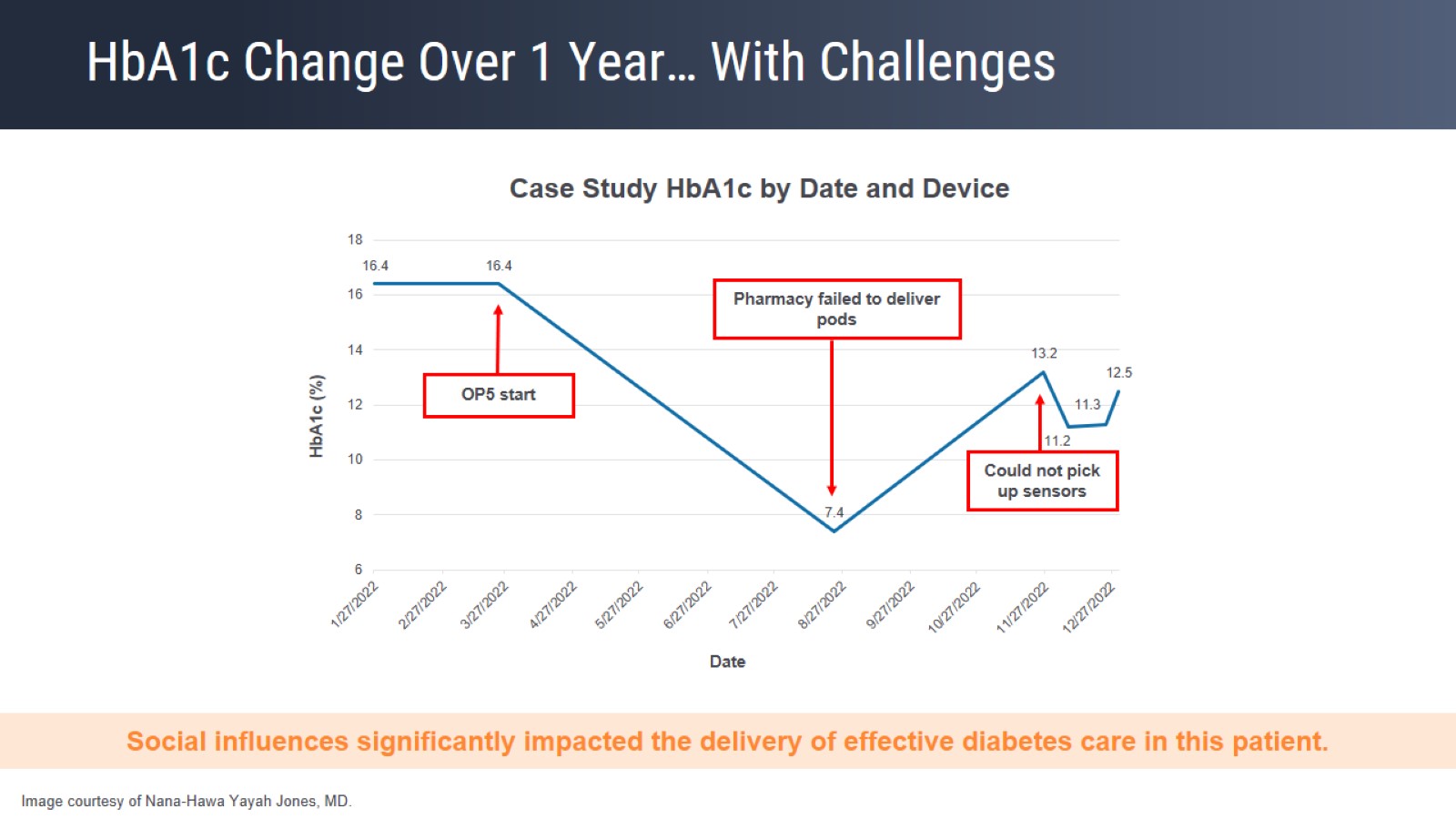 HbA1c Change Over 1 Year… With Challenges
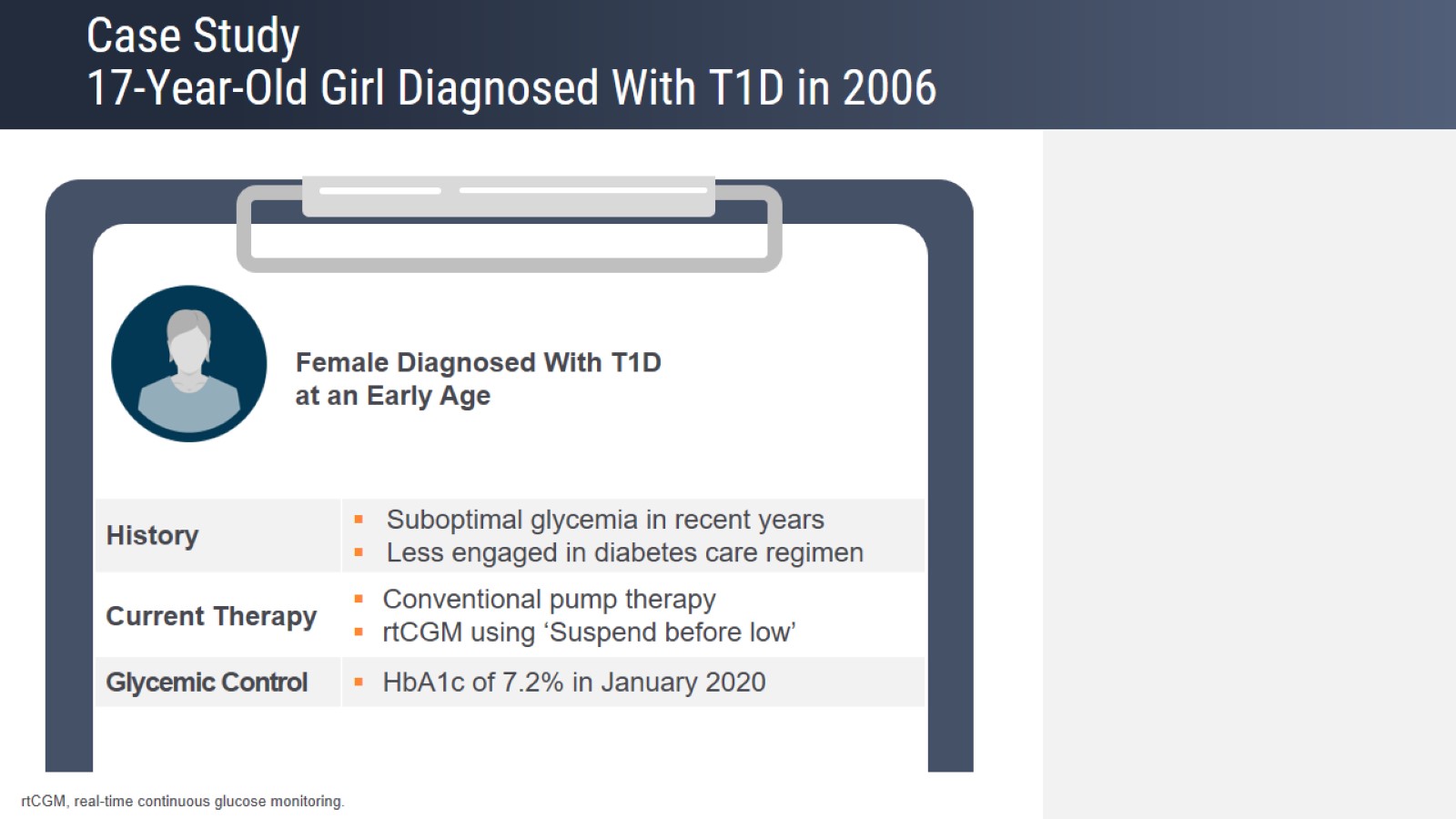 Case Study 17-Year-Old Girl Diagnosed With T1D in 2006
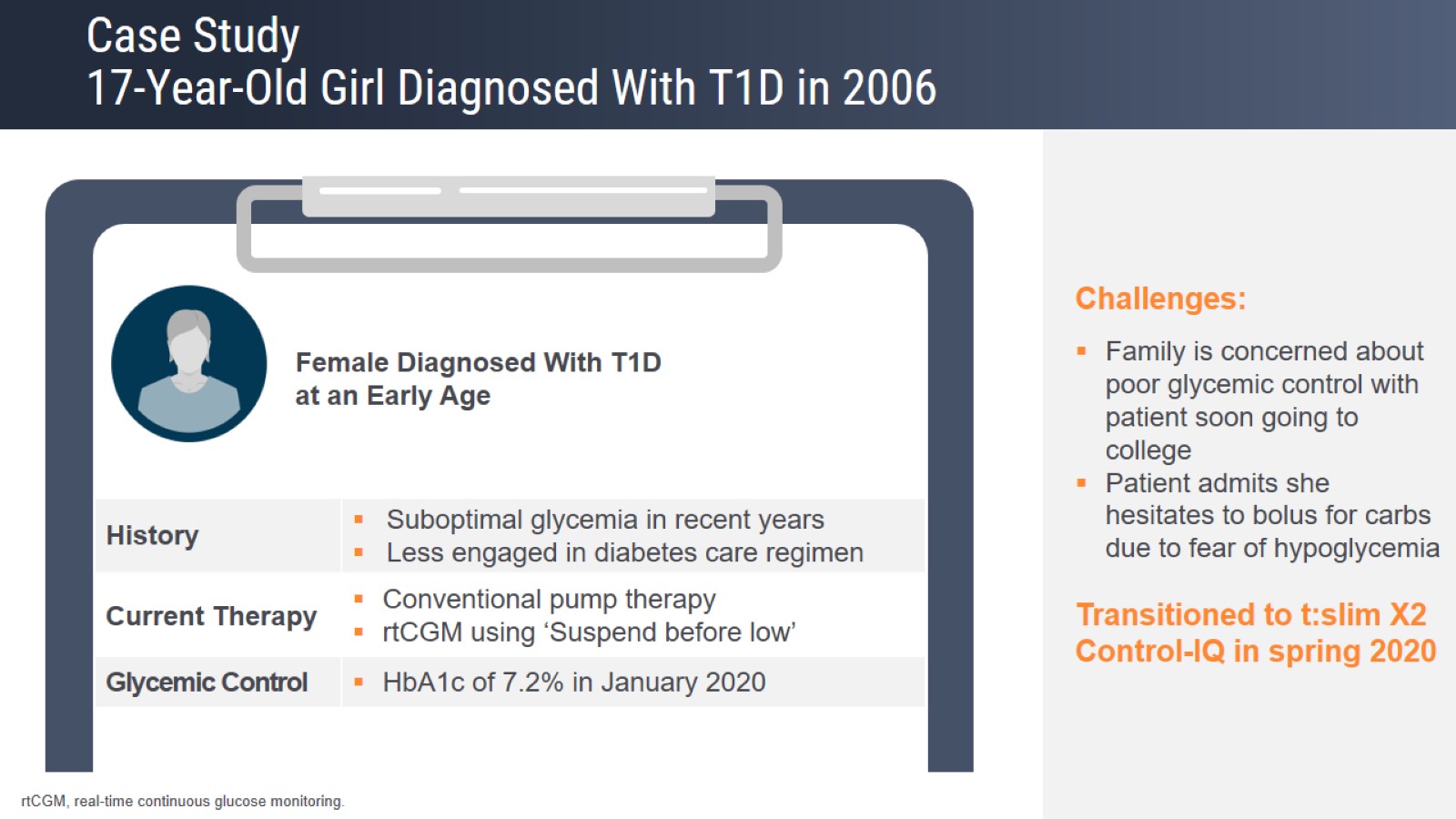 Case Study 17-Year-Old Girl Diagnosed With T1D in 2006
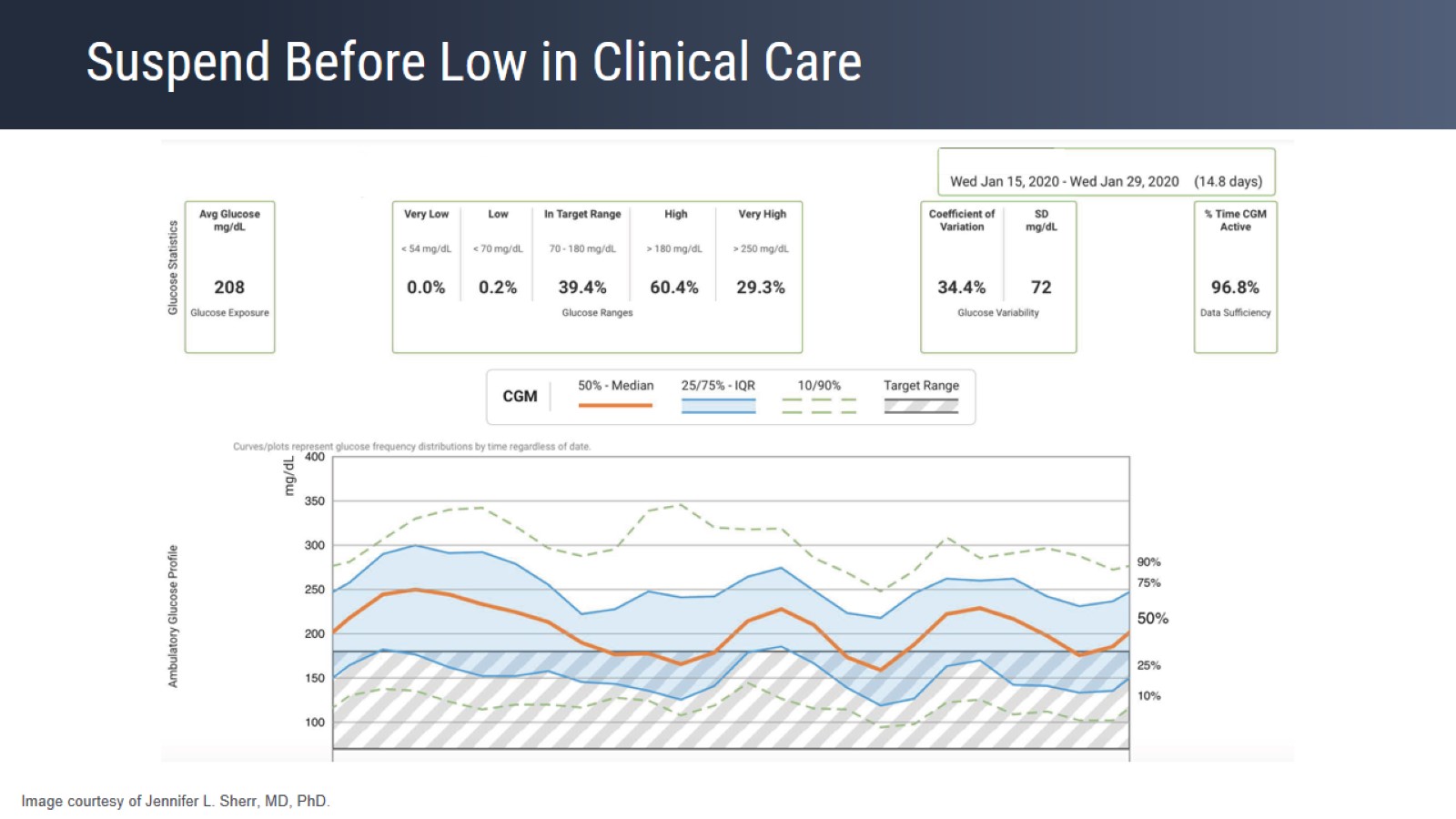 Suspend Before Low in Clinical Care
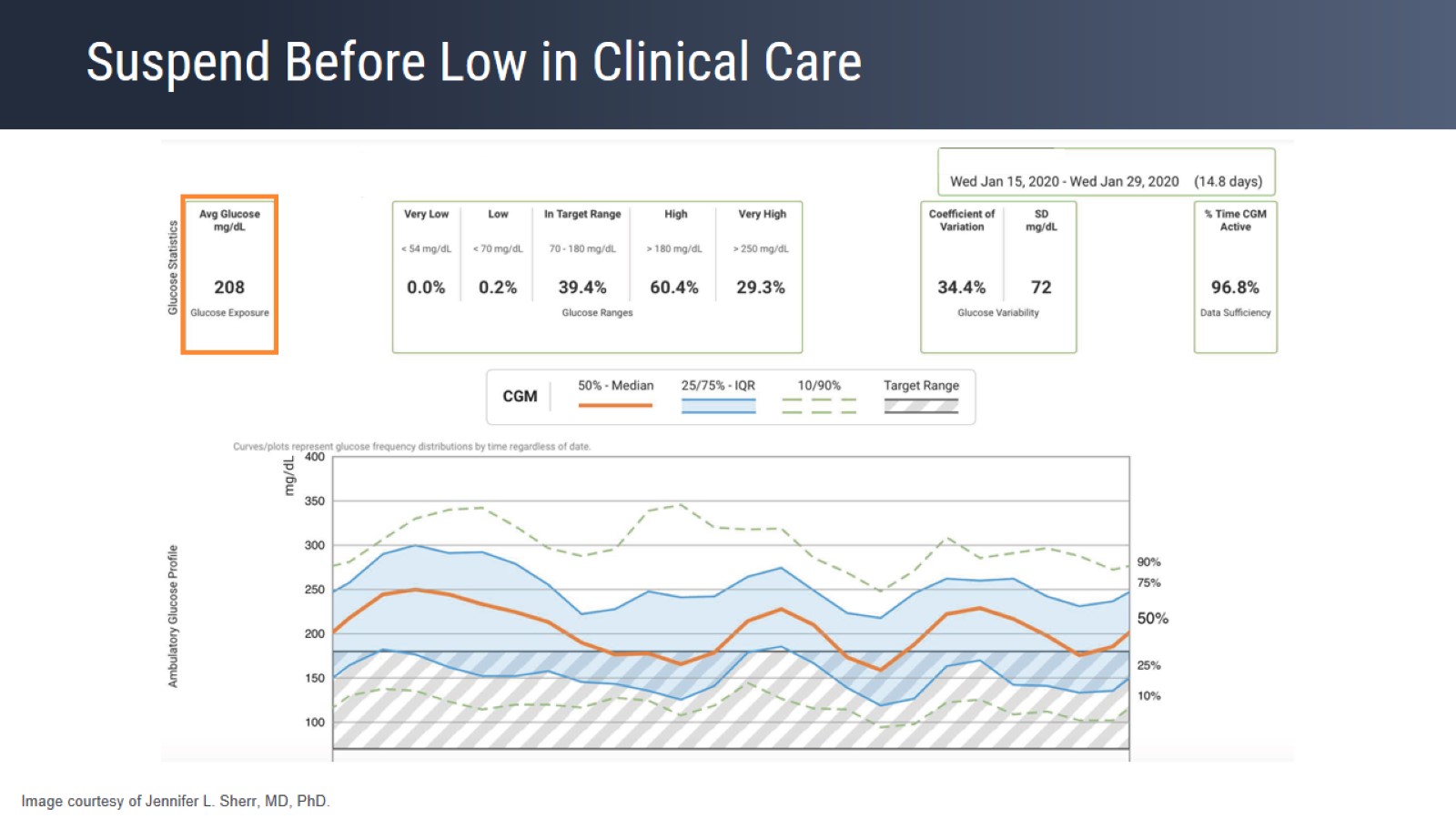 Suspend Before Low in Clinical Care
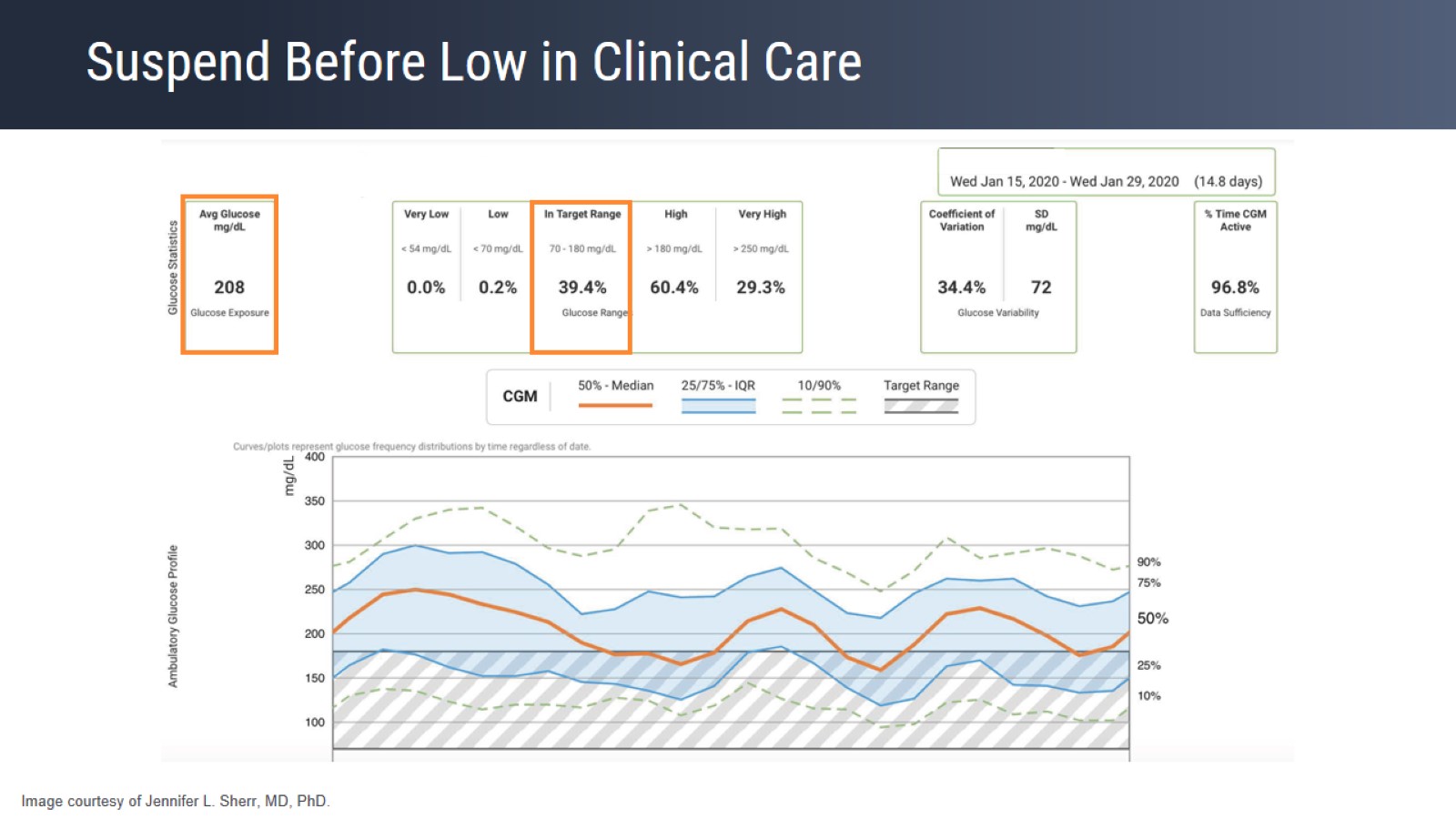 Suspend Before Low in Clinical Care
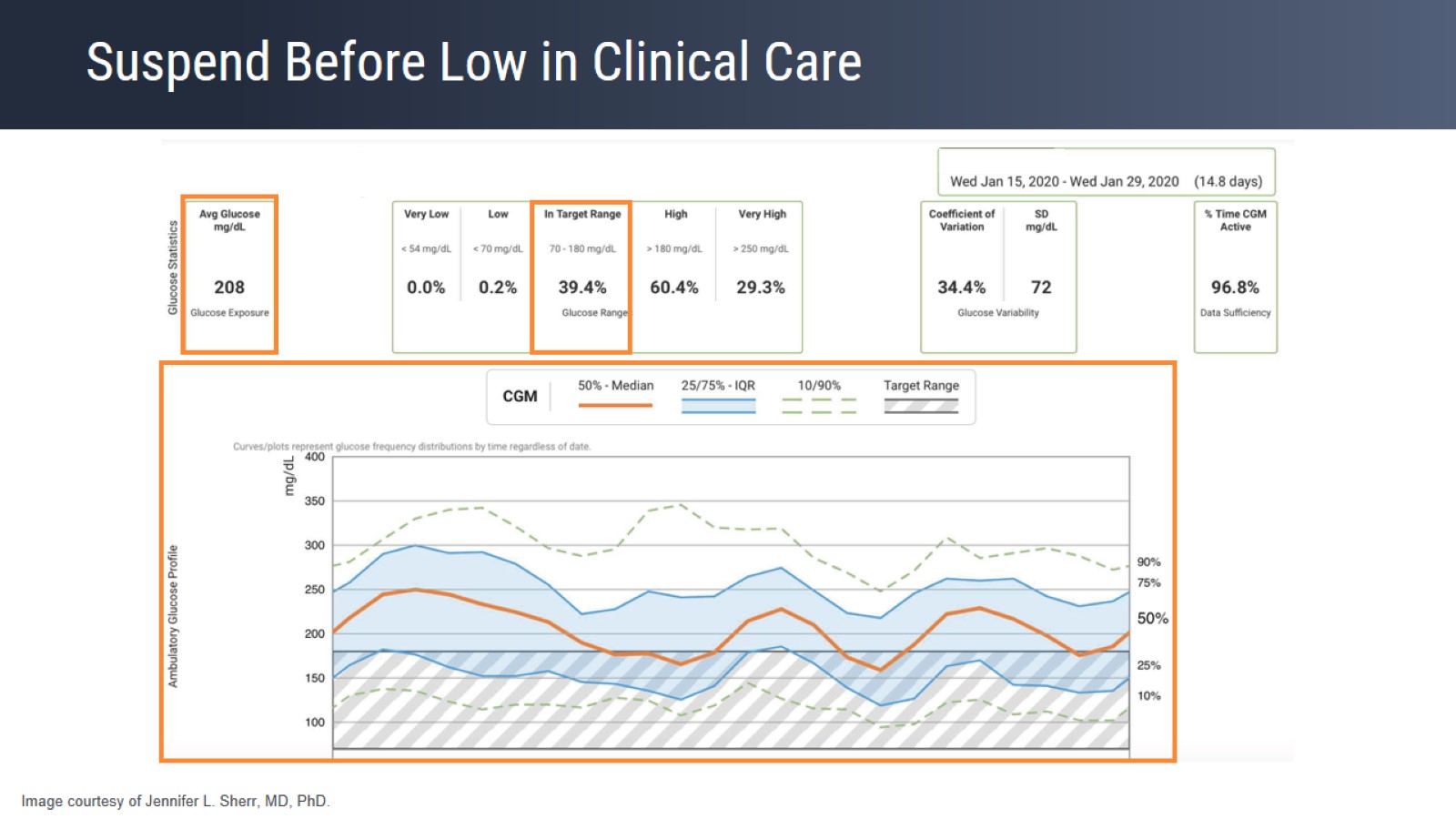 Suspend Before Low in Clinical Care
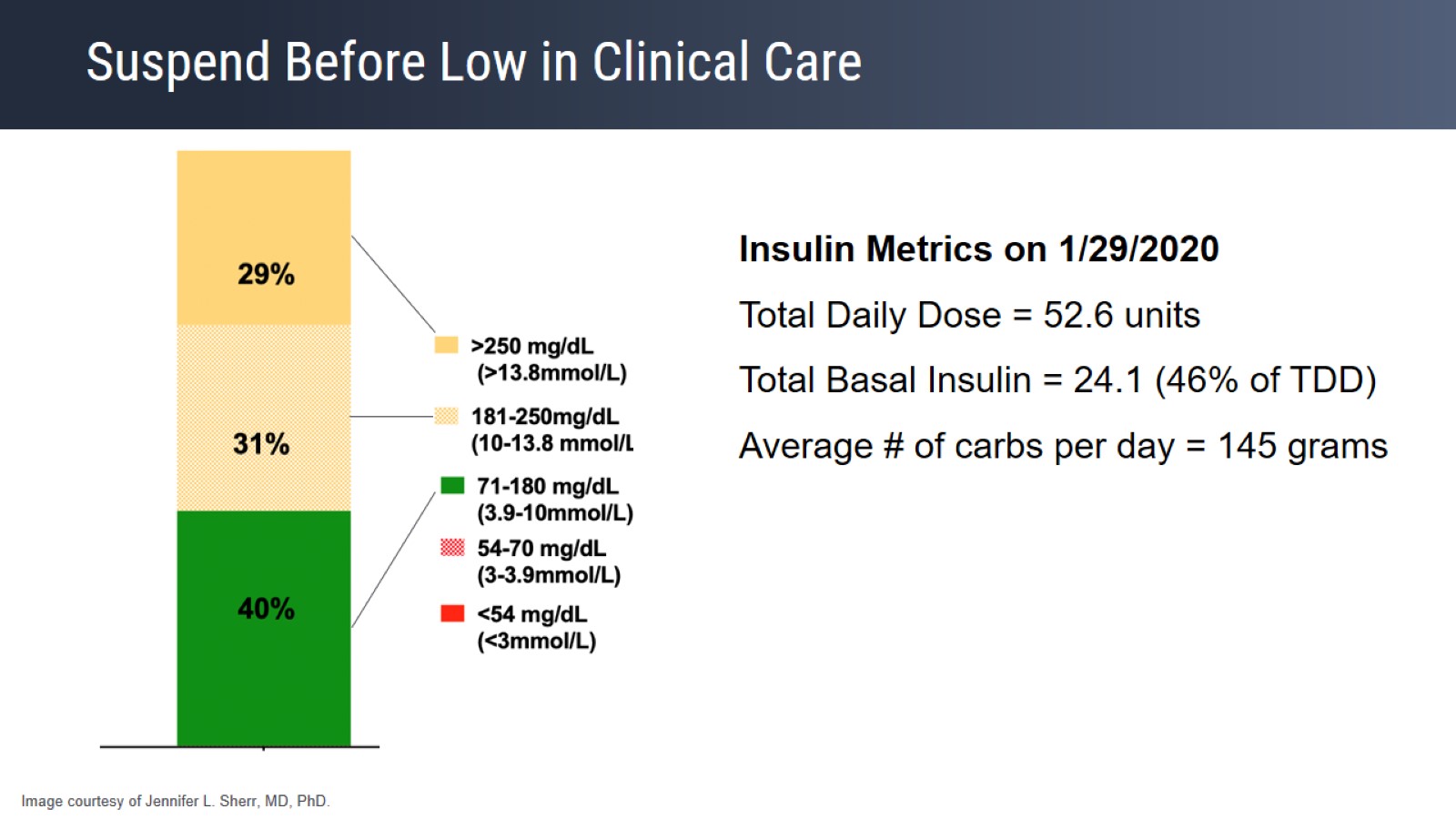 Suspend Before Low in Clinical Care
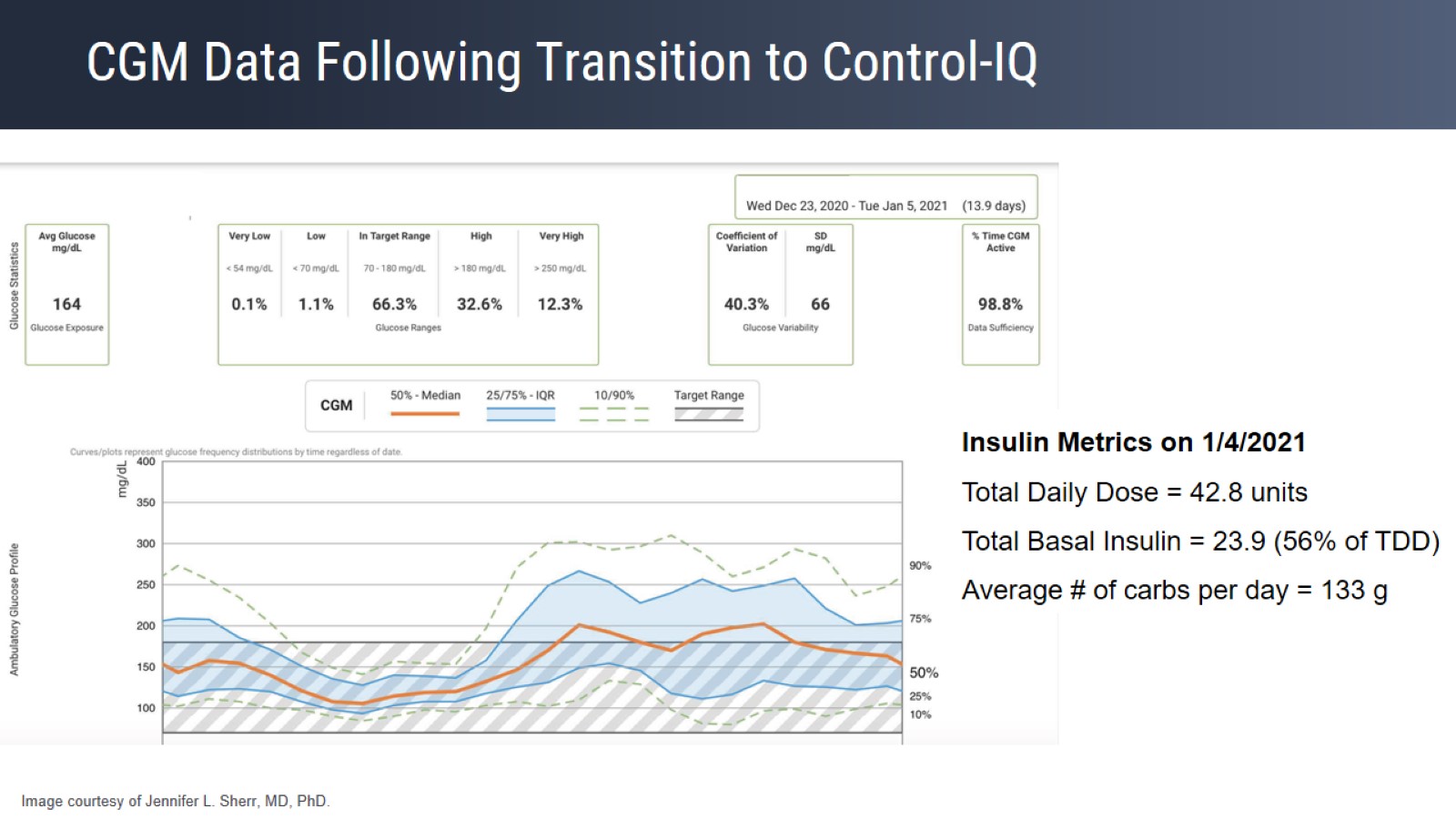 CGM Data Following Transition to Control-IQ
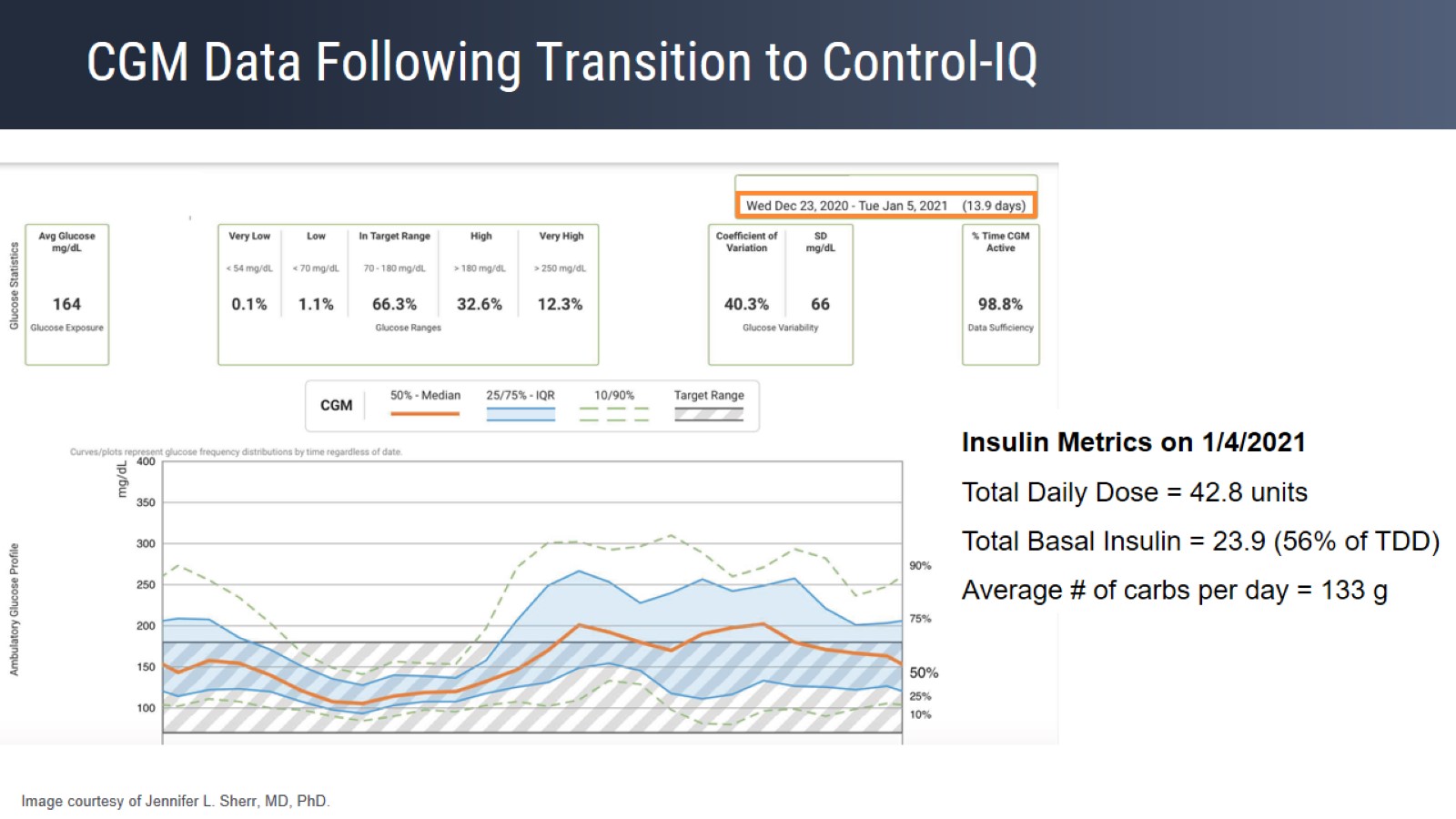 CGM Data Following Transition to Control-IQ
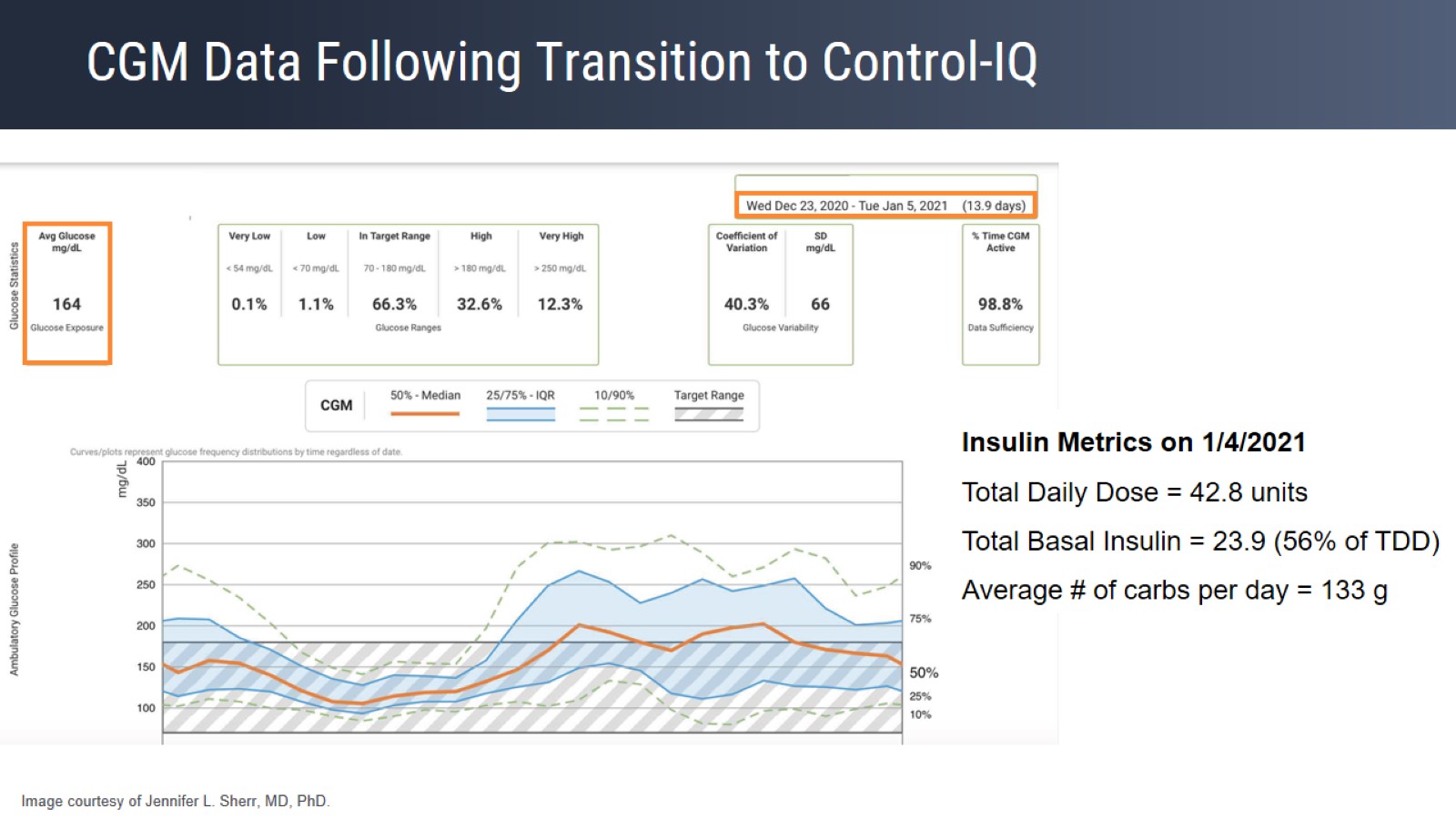 CGM Data Following Transition to Control-IQ
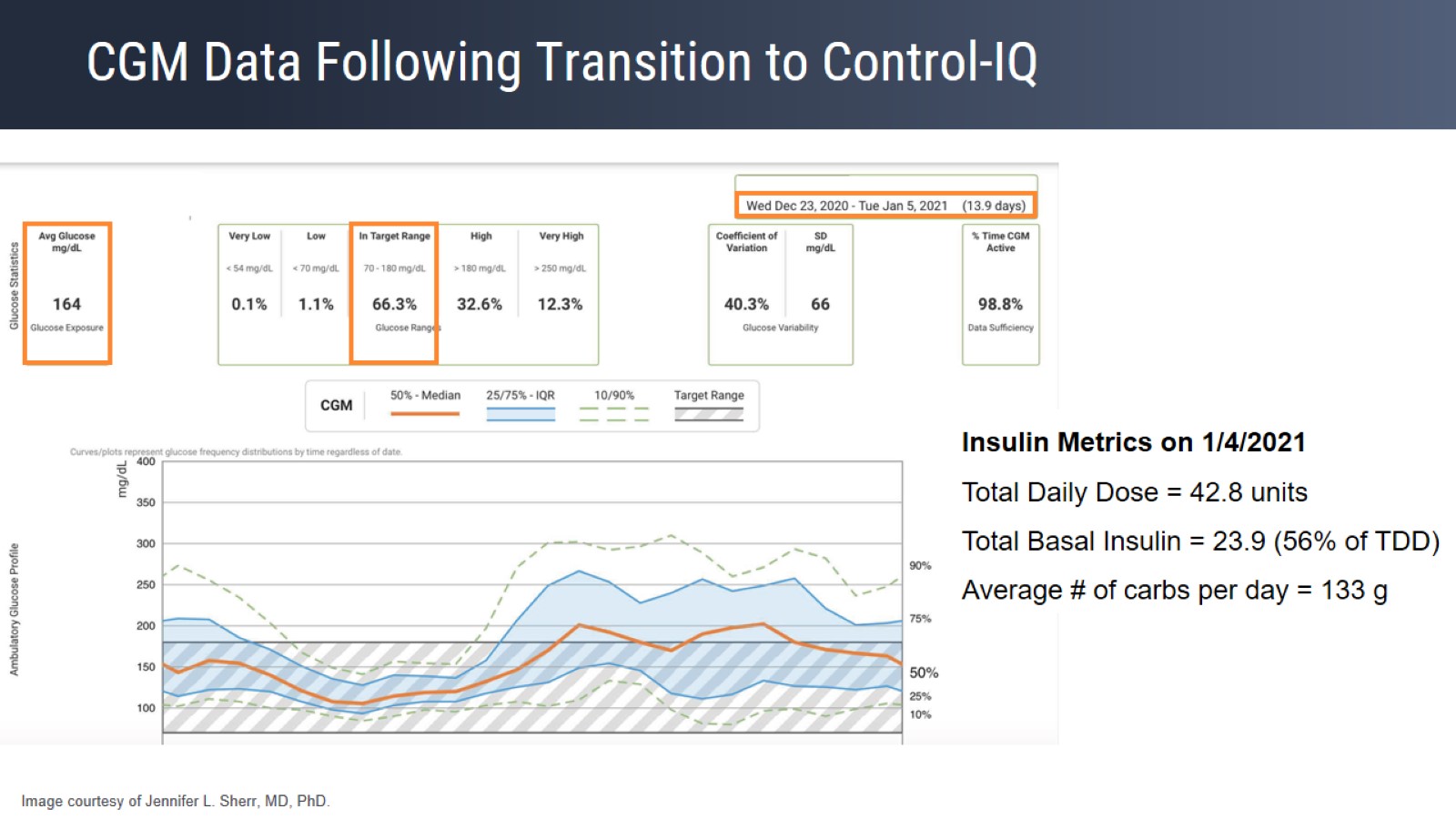 CGM Data Following Transition to Control-IQ
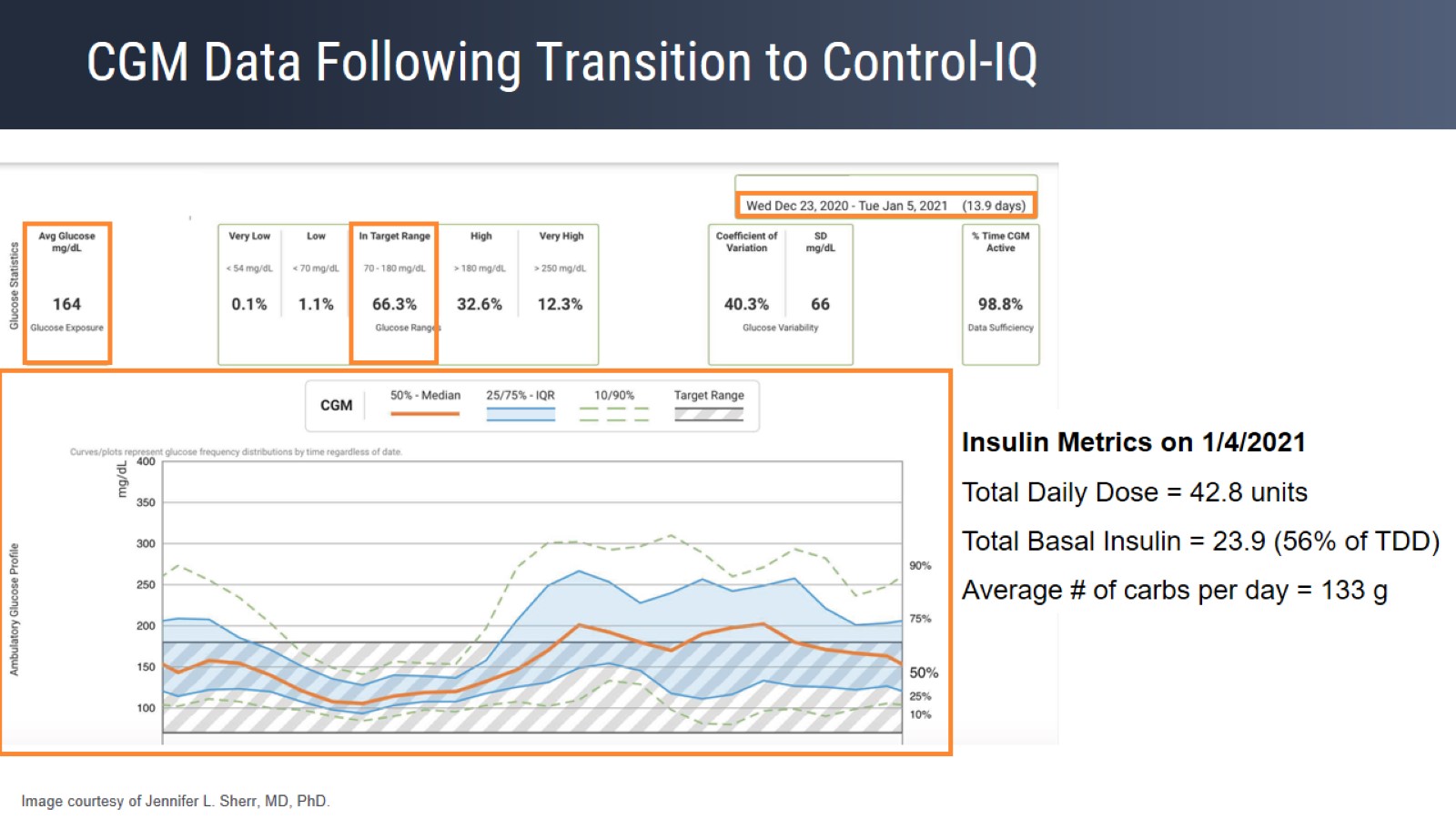 CGM Data Following Transition to Control-IQ
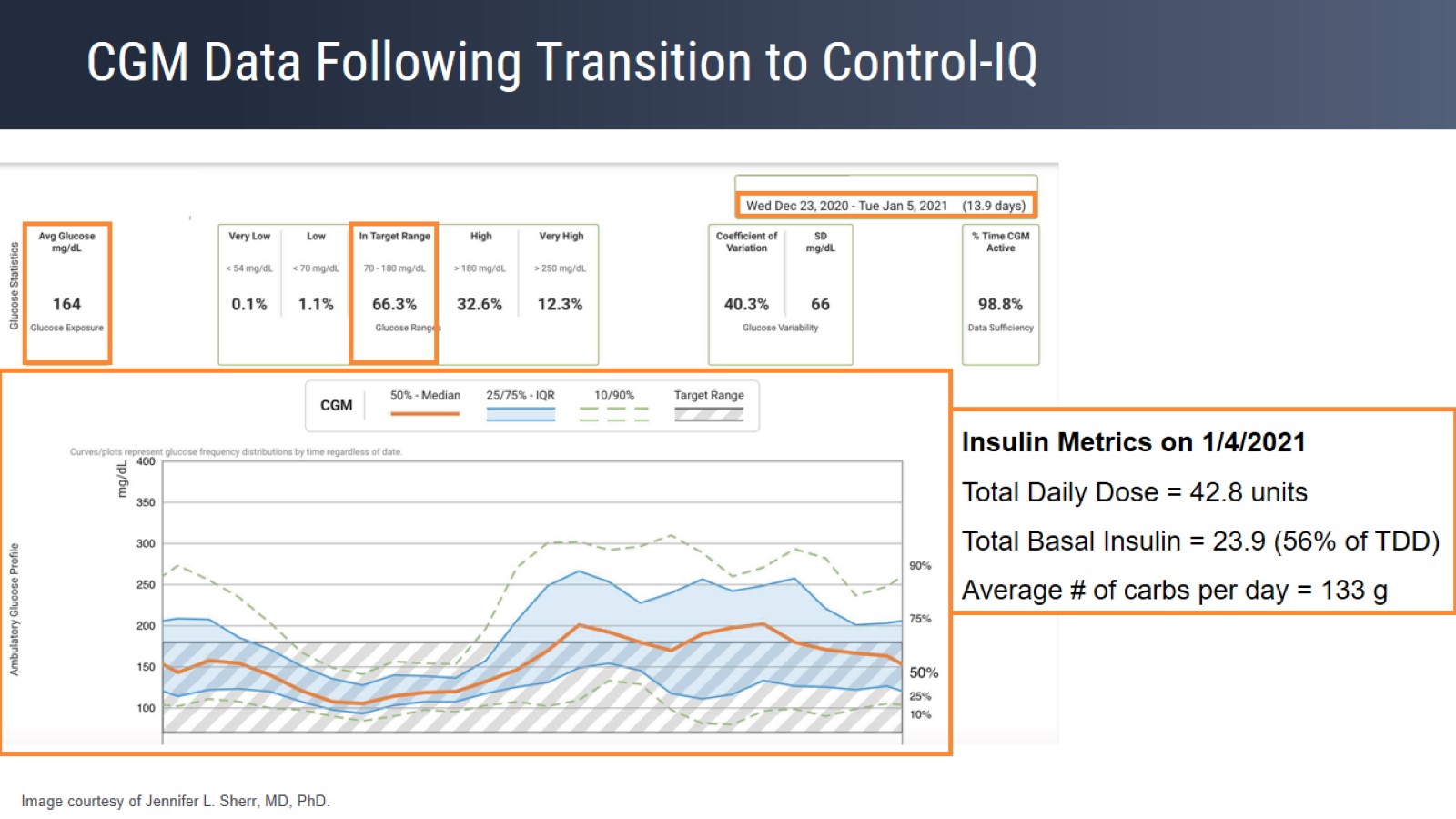 CGM Data Following Transition to Control-IQ
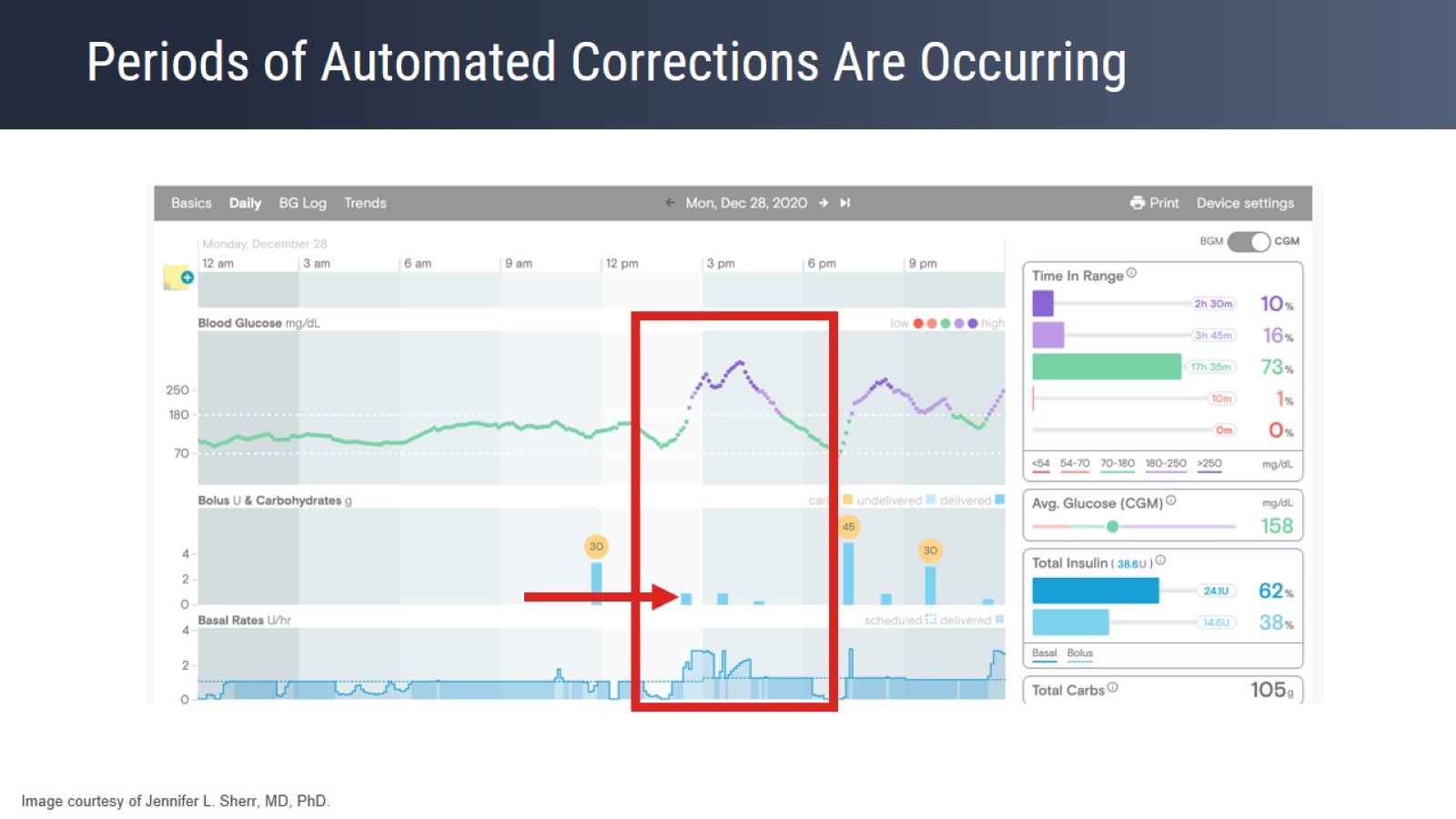 Periods of Automated Corrections Are Occurring
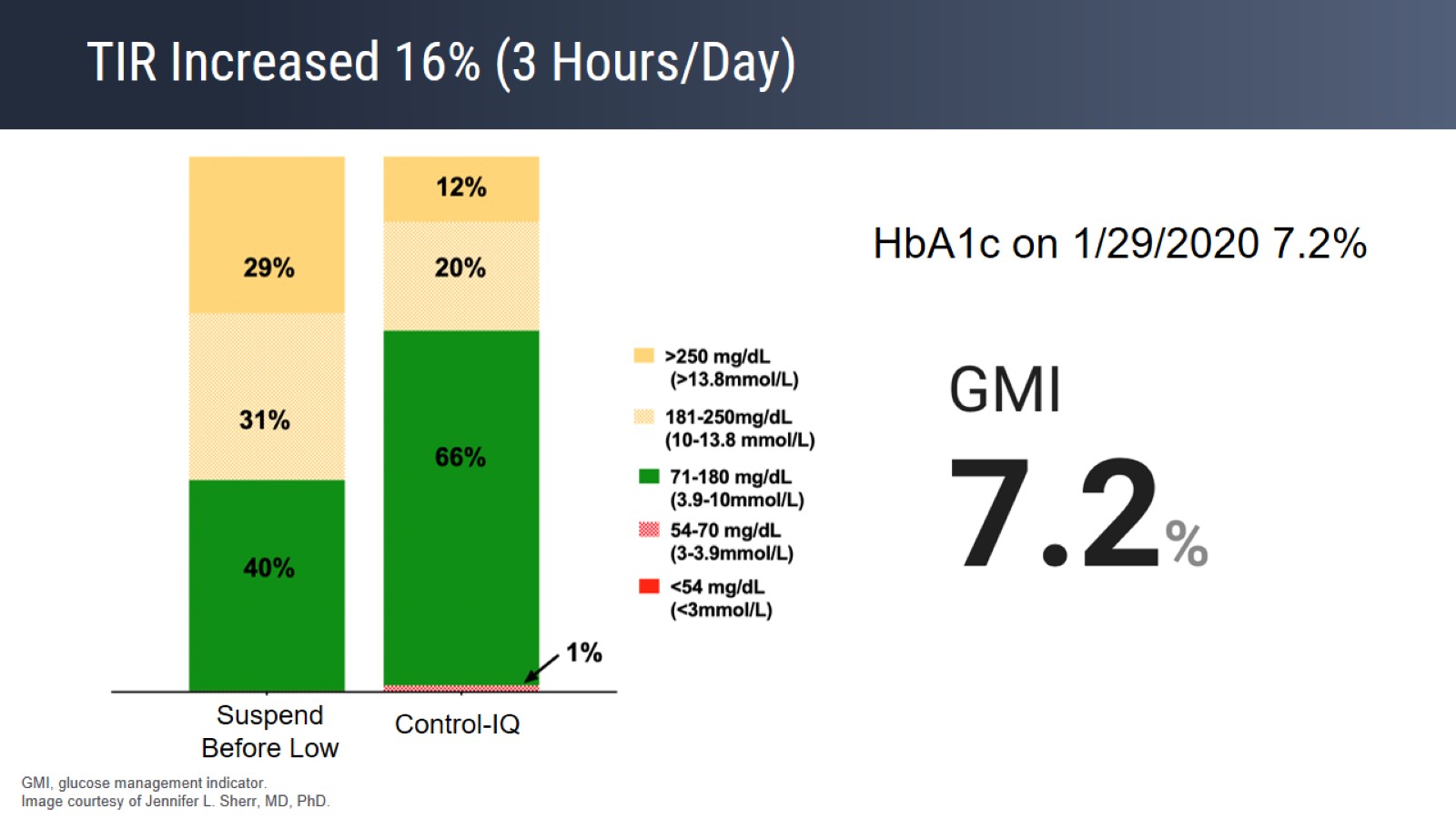 TIR Increased 16% (3 Hours/Day)
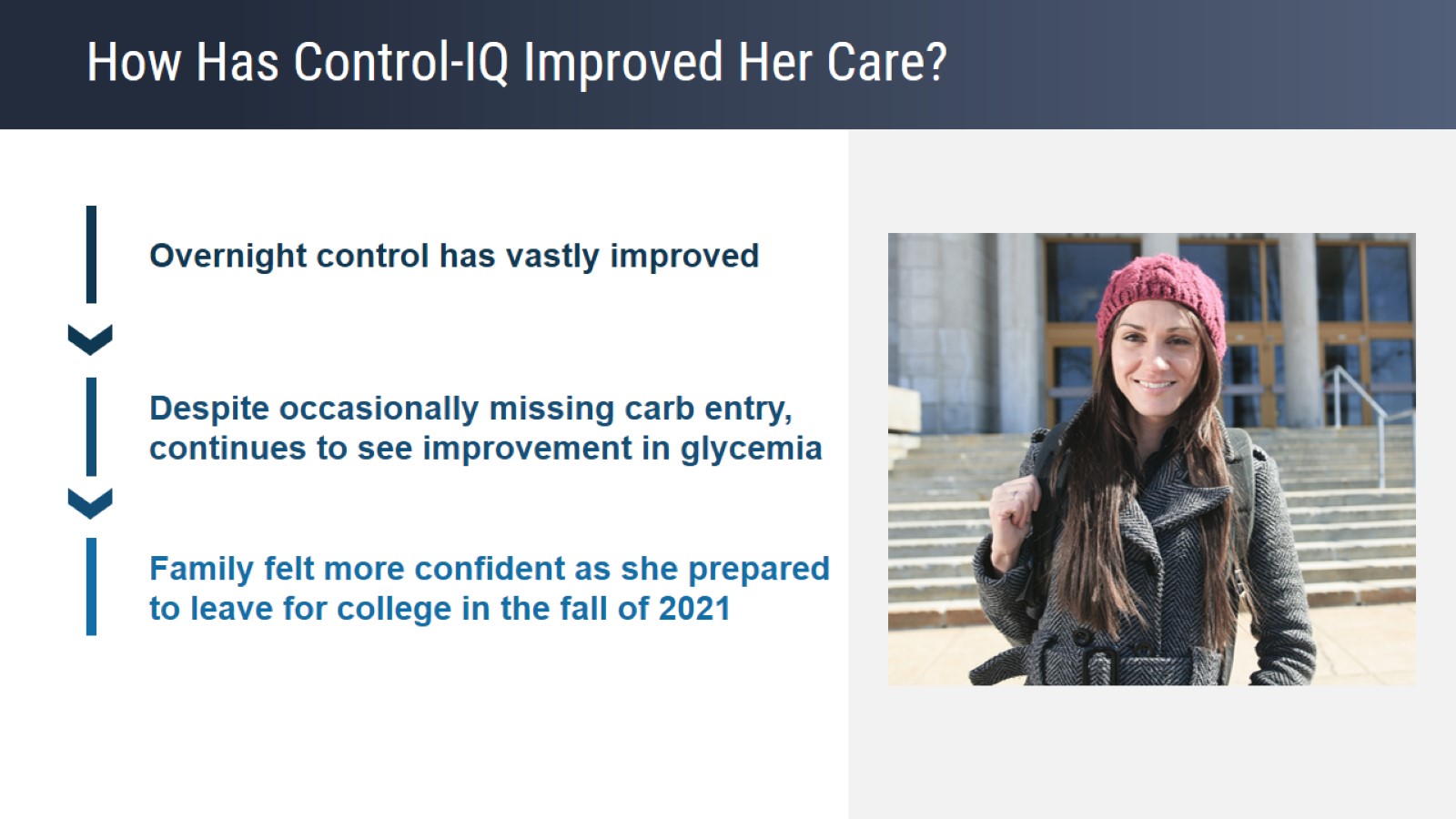 How Has Control-IQ Improved Her Care?
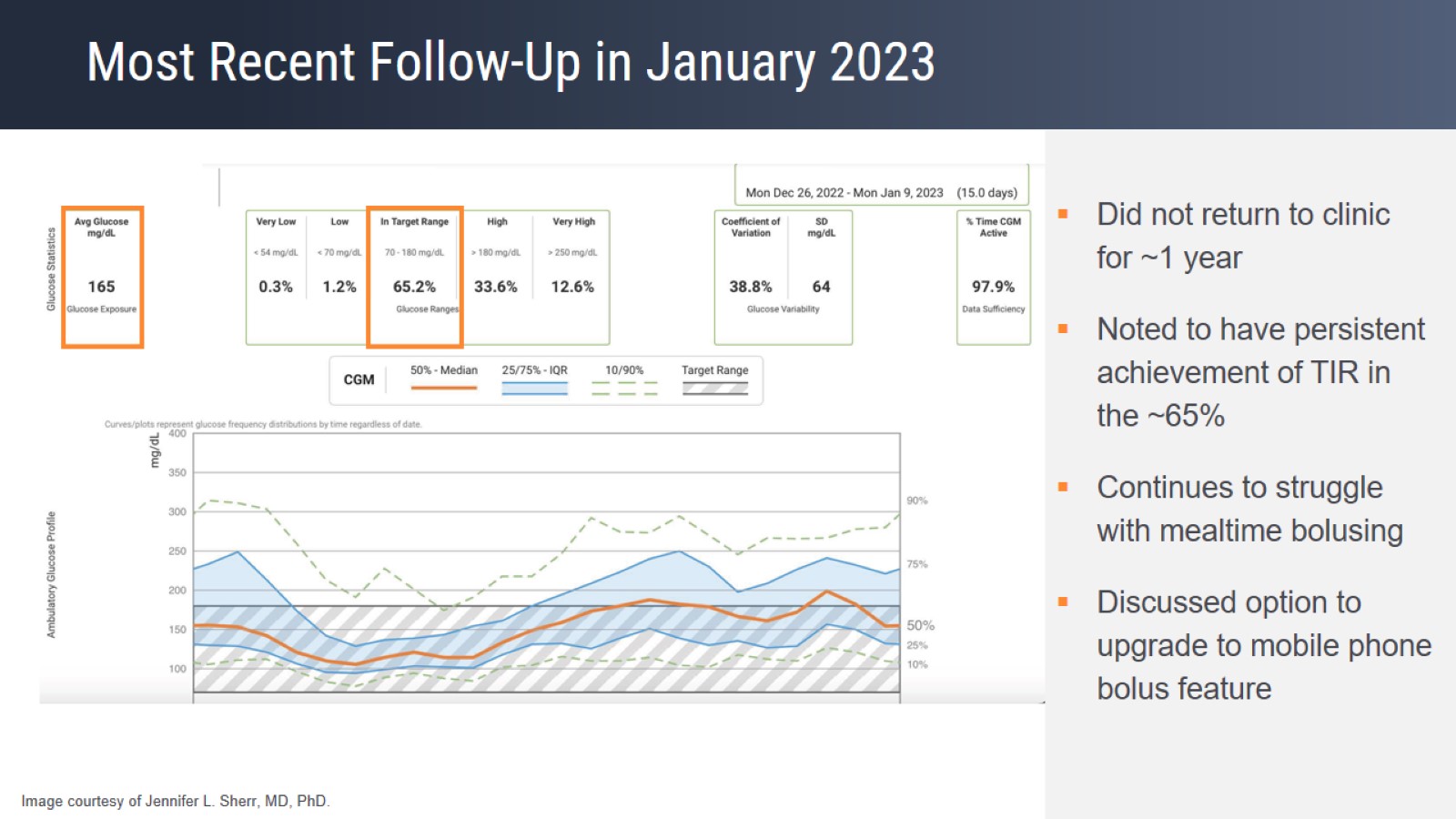 Most Recent Follow-Up in January 2023
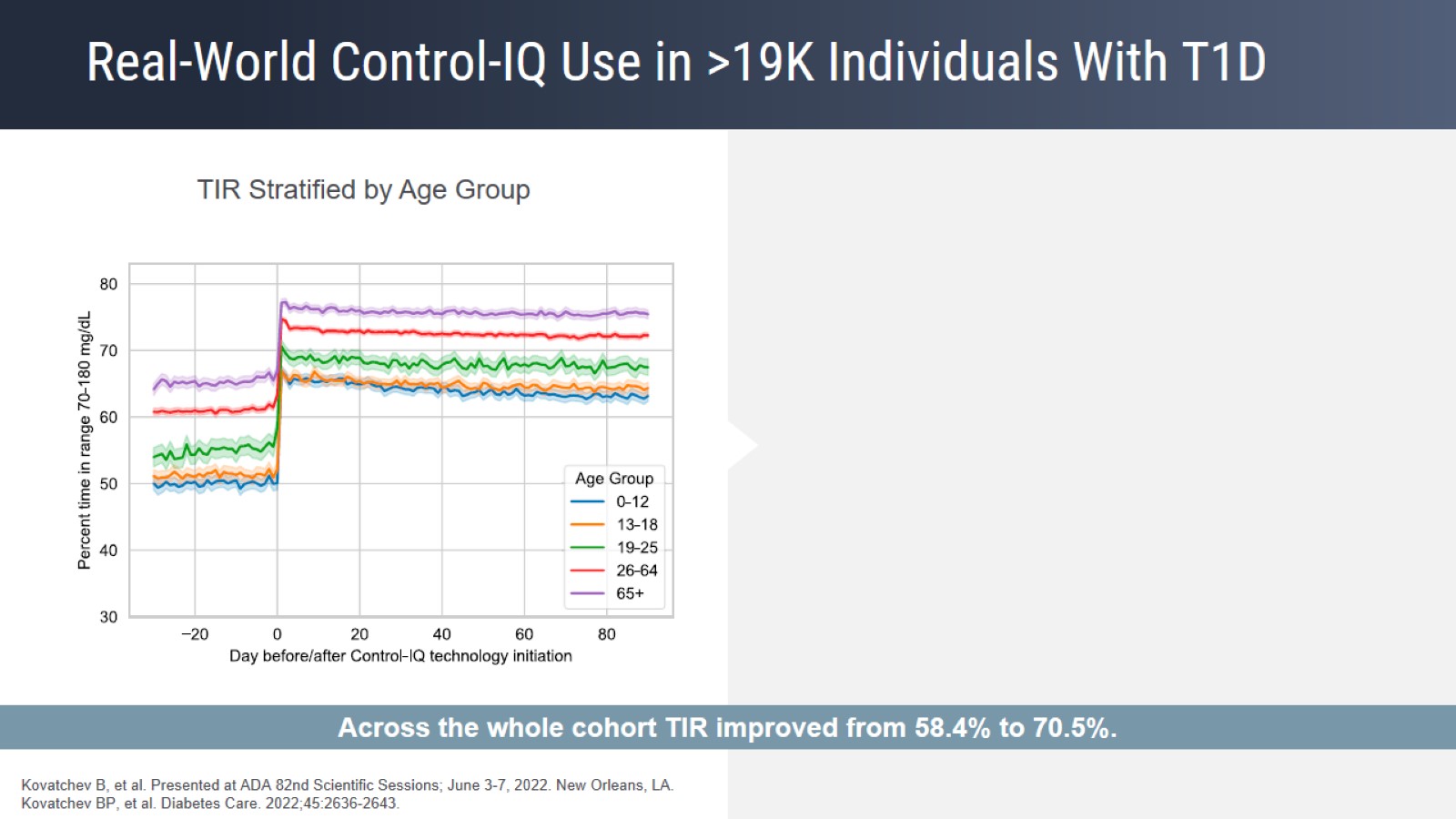 Real-World Control-IQ Use in >19K Individuals With T1D
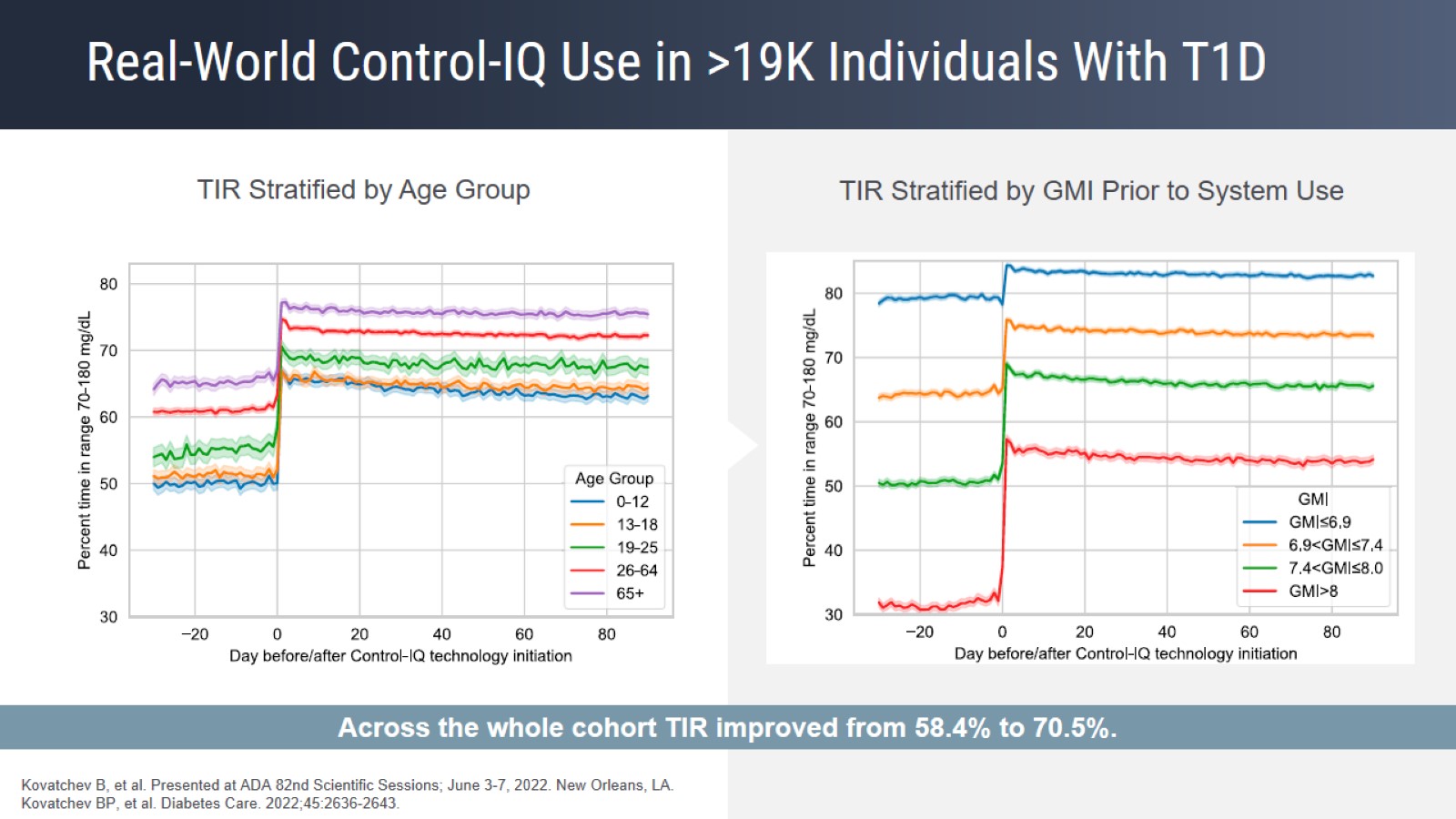 Real-World Control-IQ Use in >19K Individuals With T1D
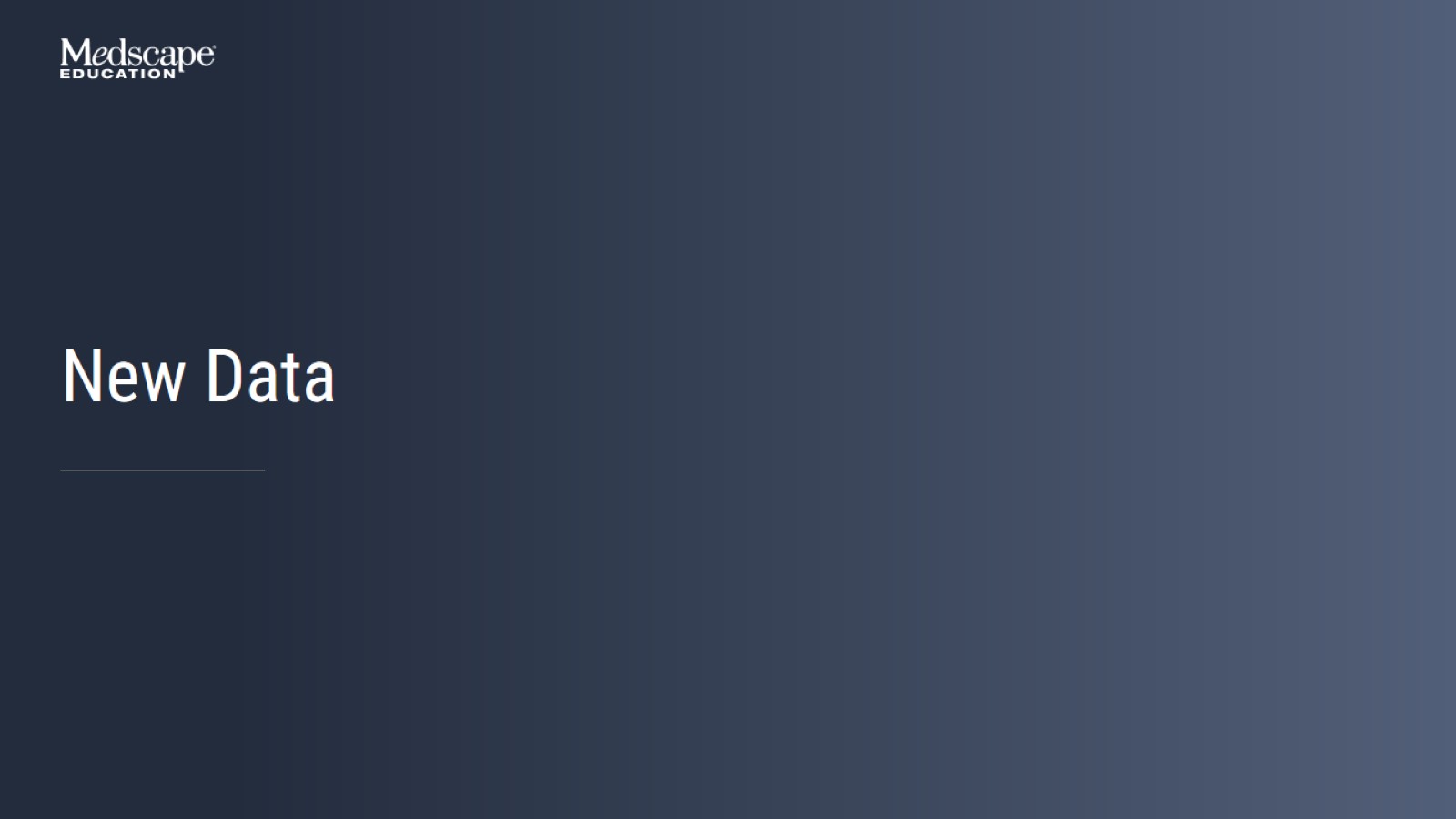 New Data
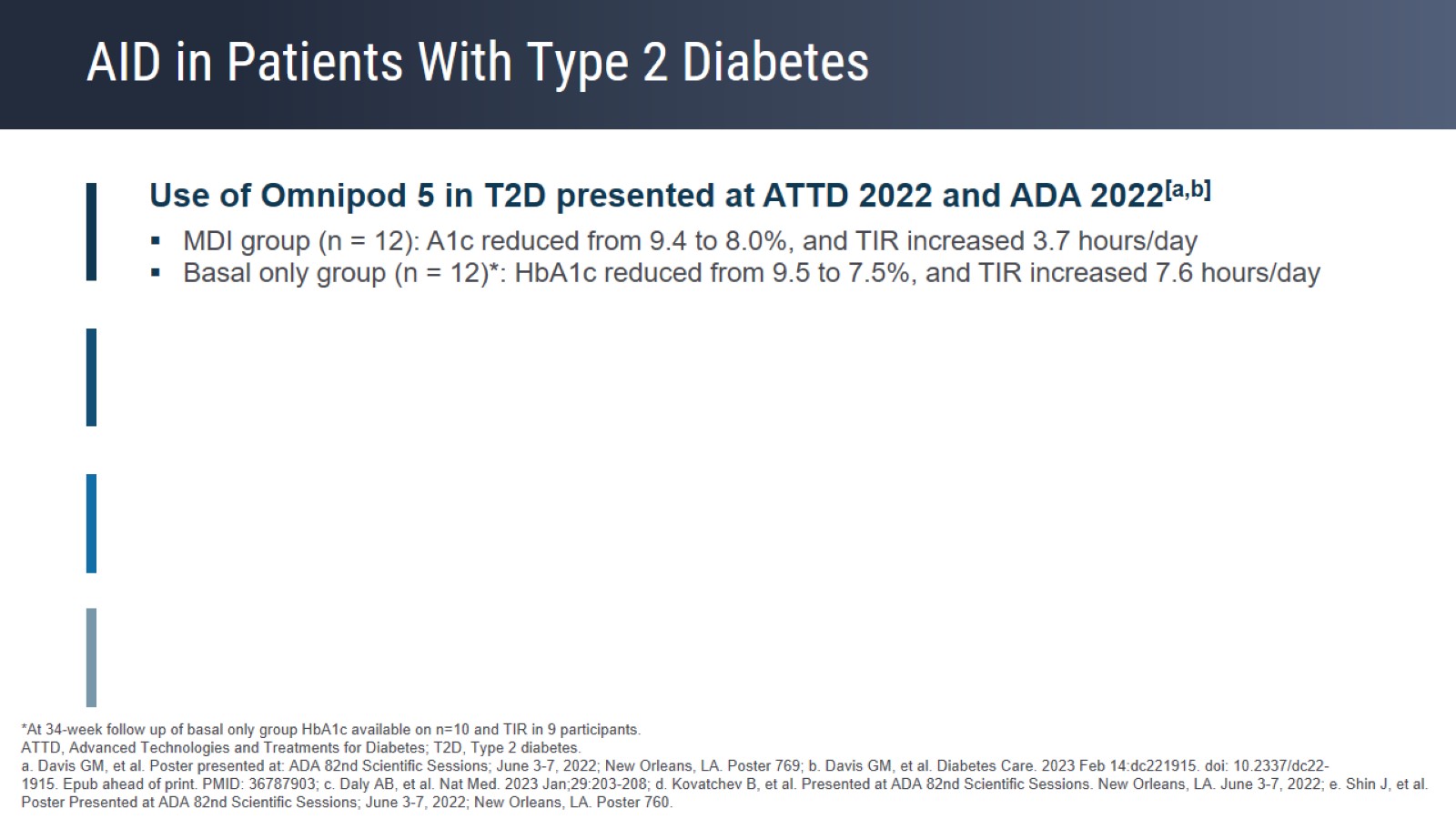 AID in Patients With Type 2 Diabetes
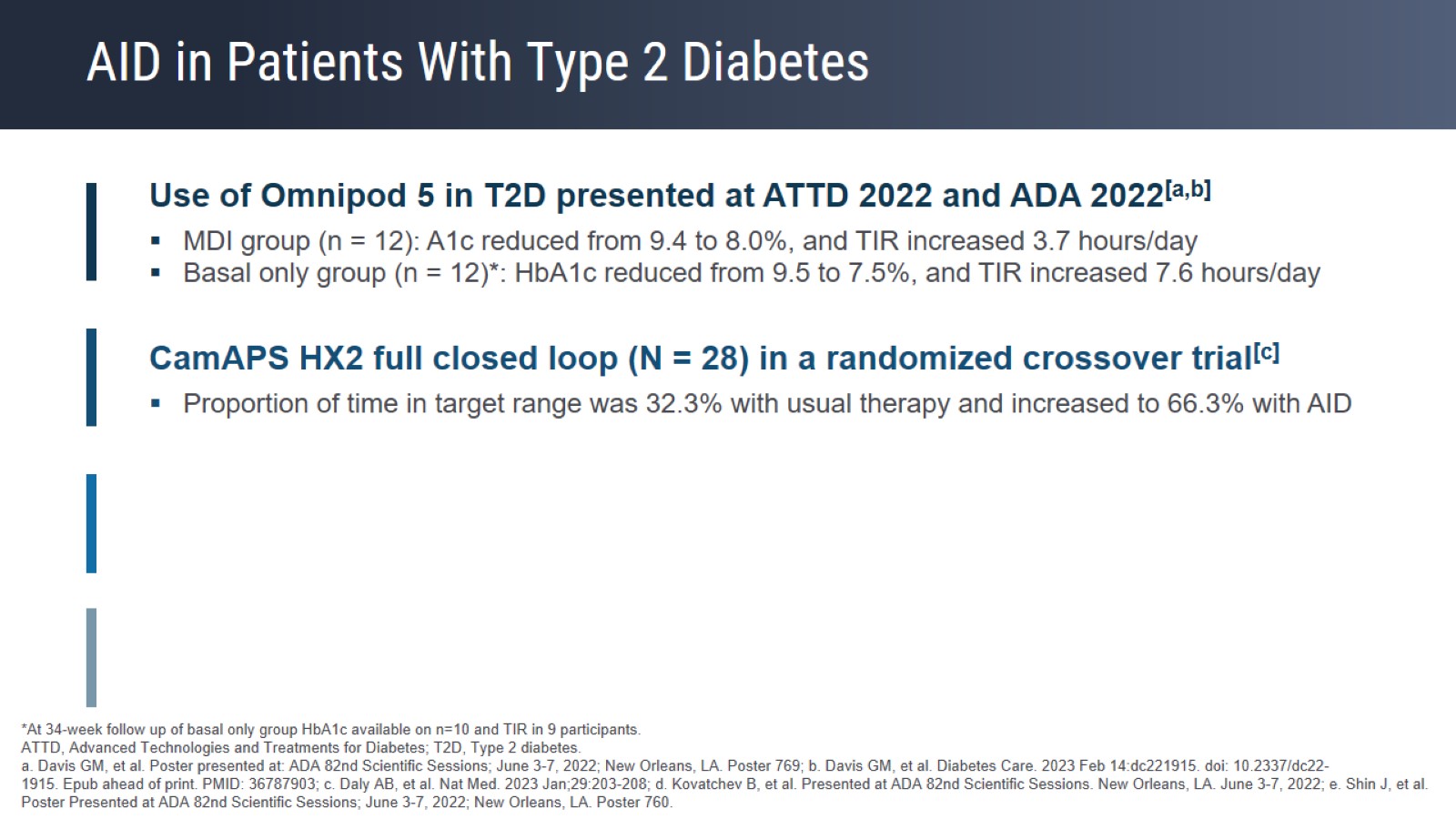 AID in Patients With Type 2 Diabetes
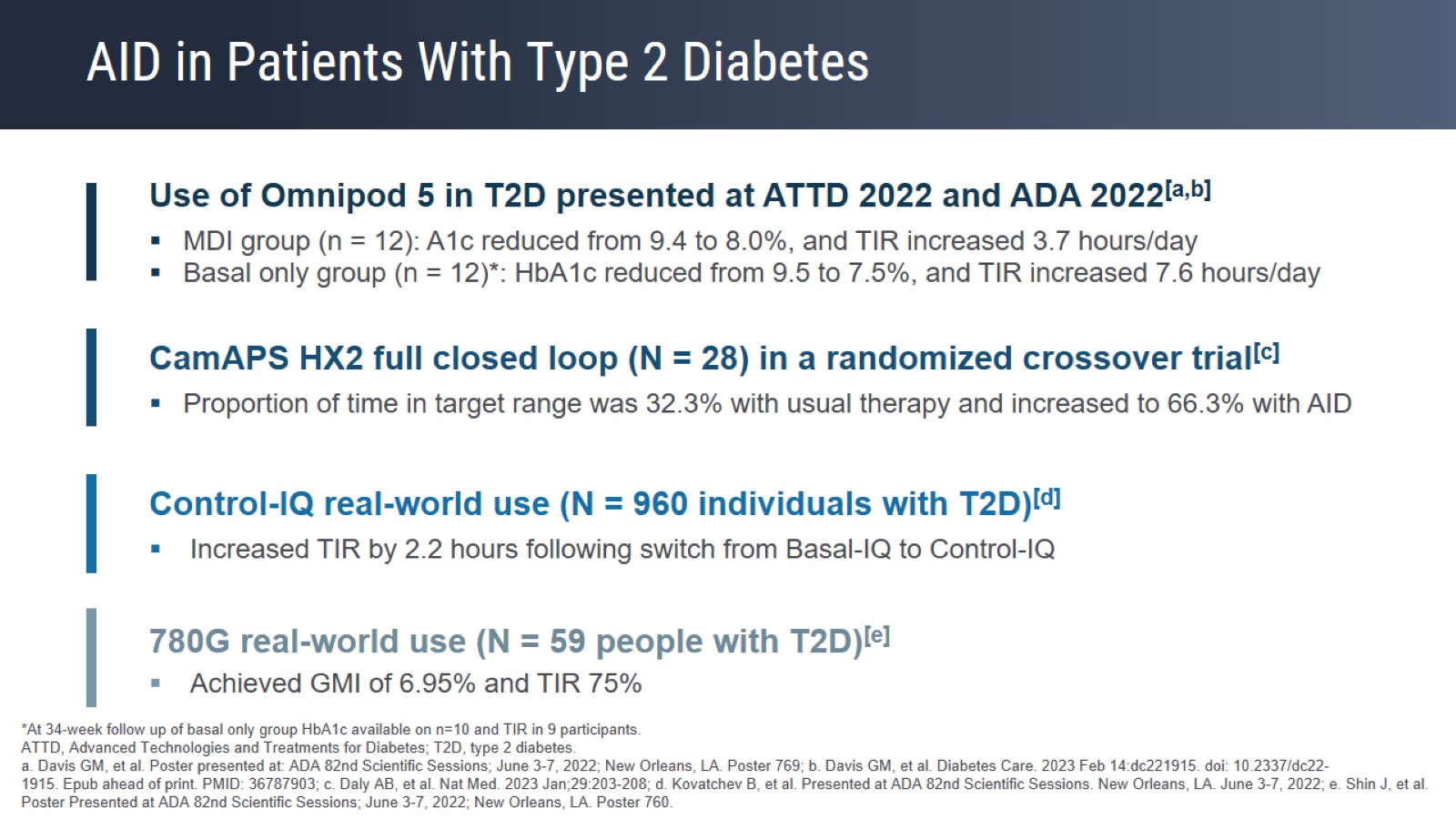 AID in Patients With Type 2 Diabetes
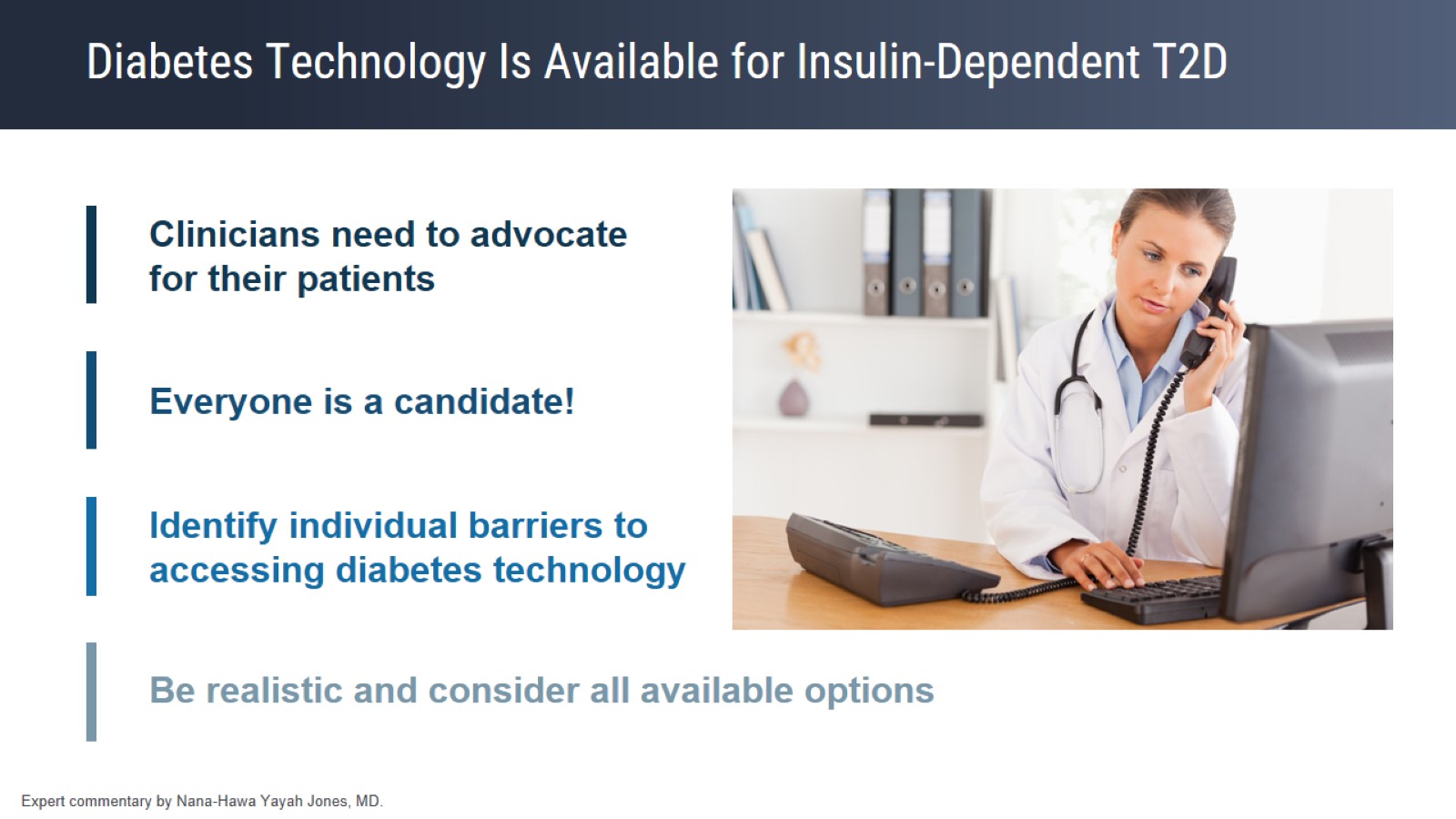 Diabetes Technology Is Available for Insulin-Dependent T2D
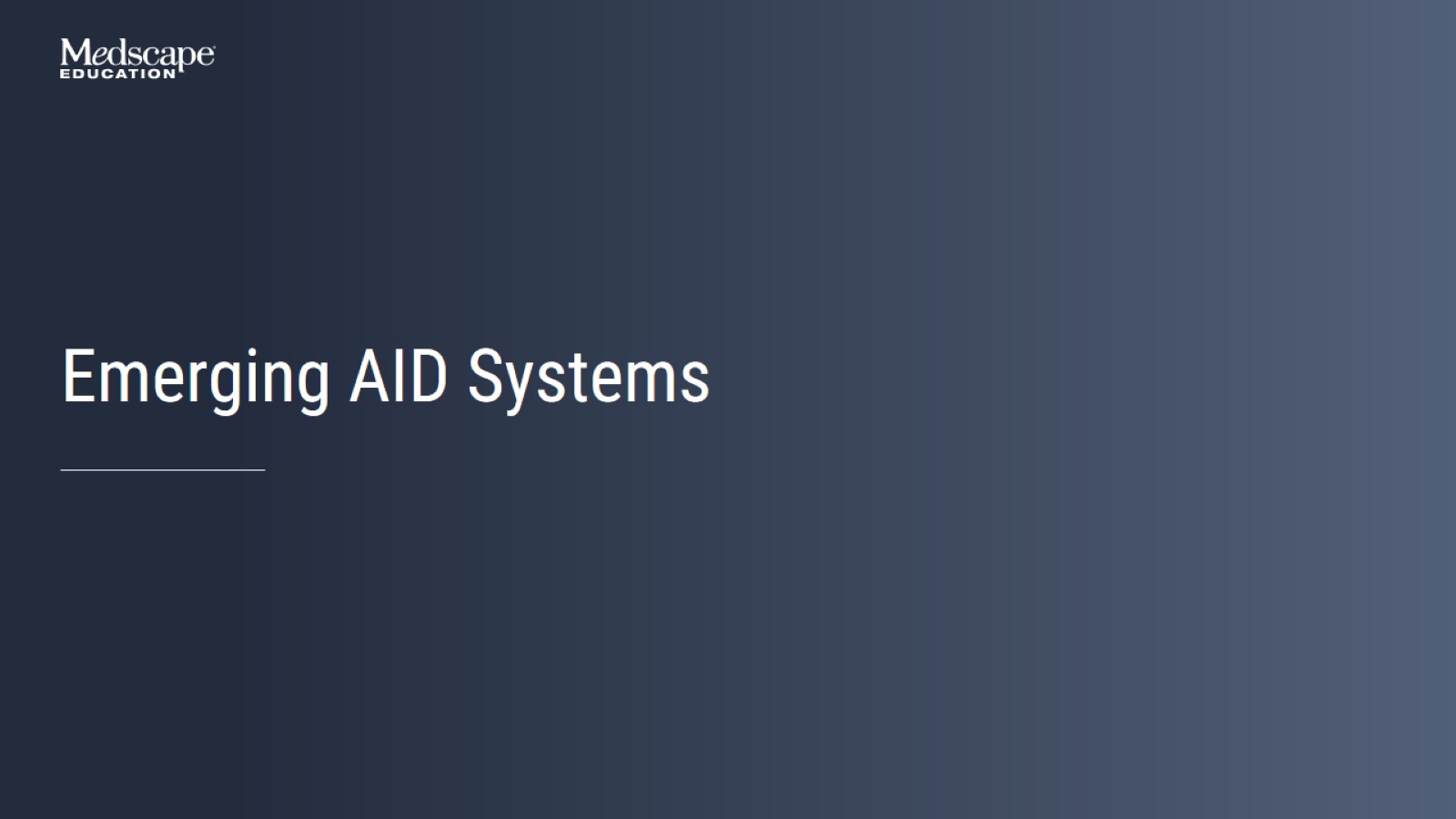 Emerging AID Systems
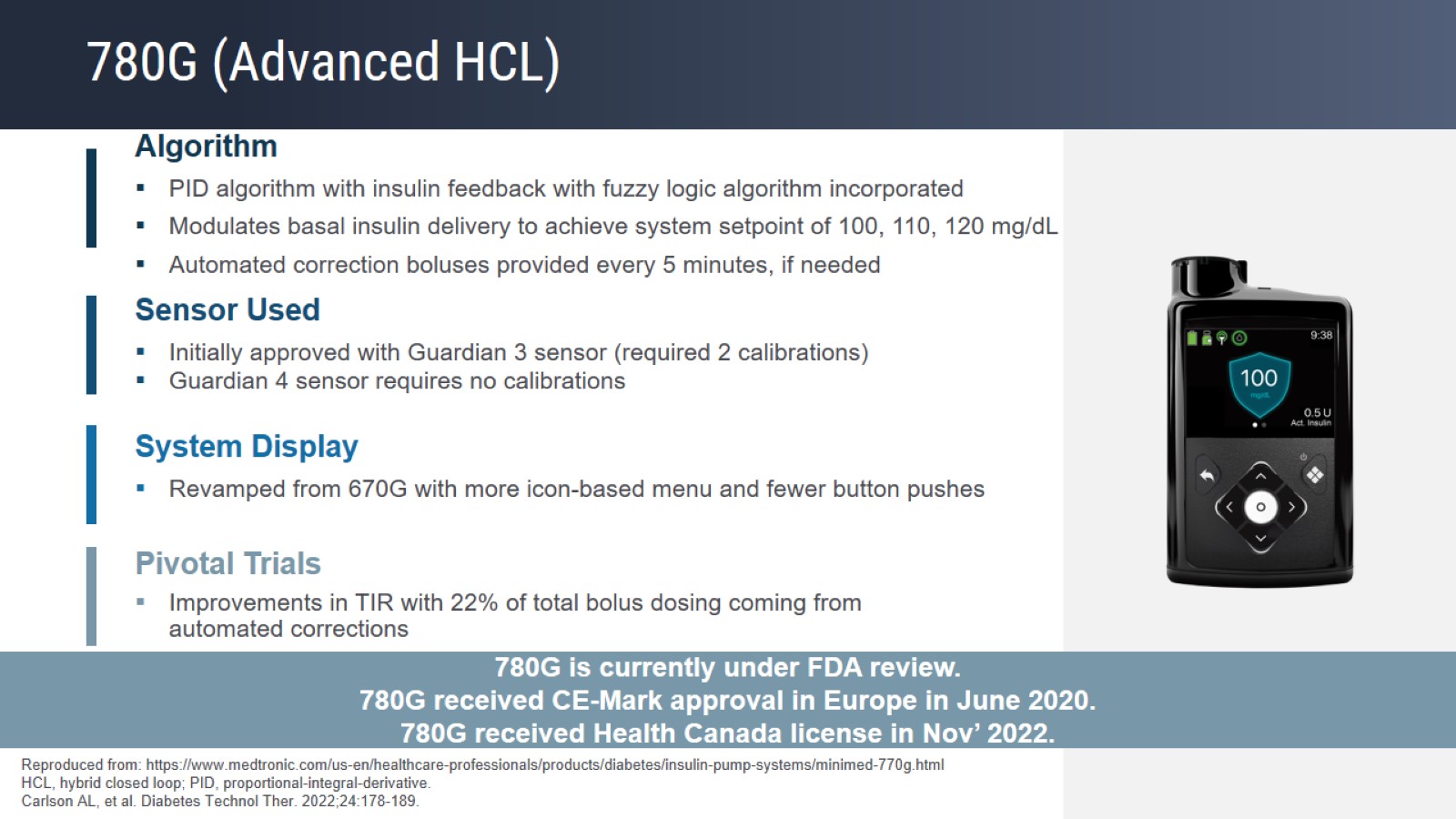 780G (Advanced HCL)
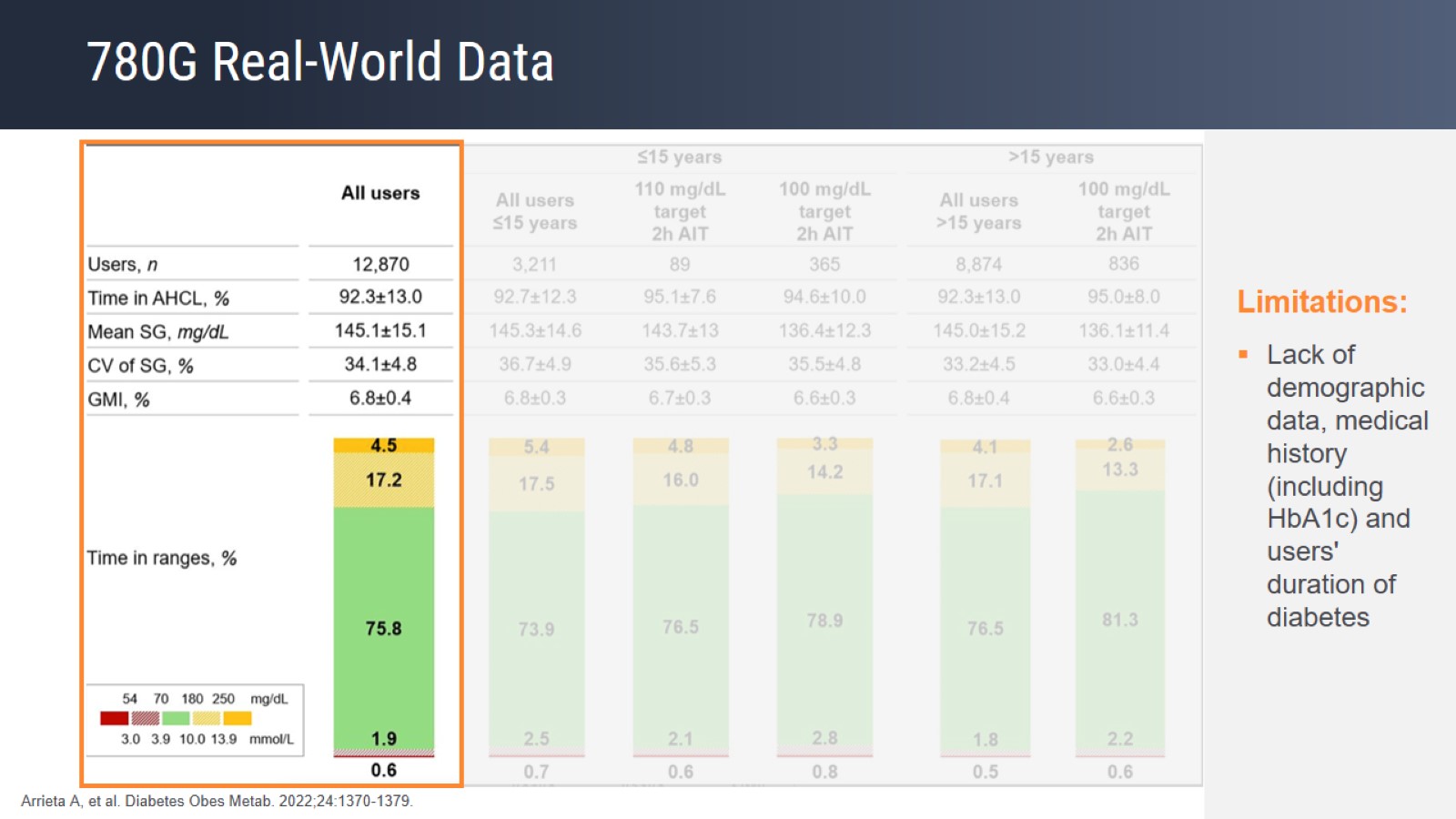 780G Real-World Data
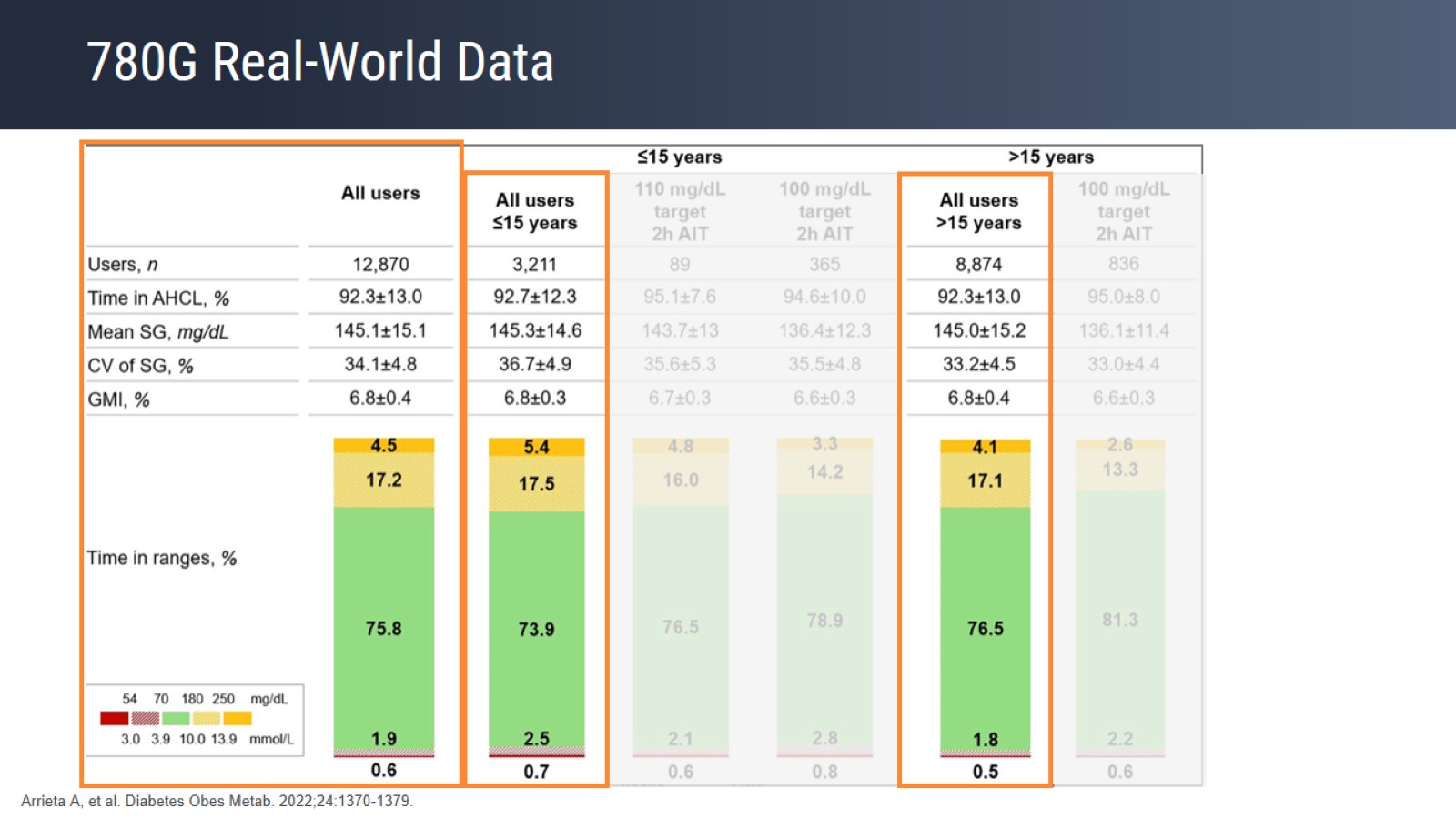 780G Real-World Data
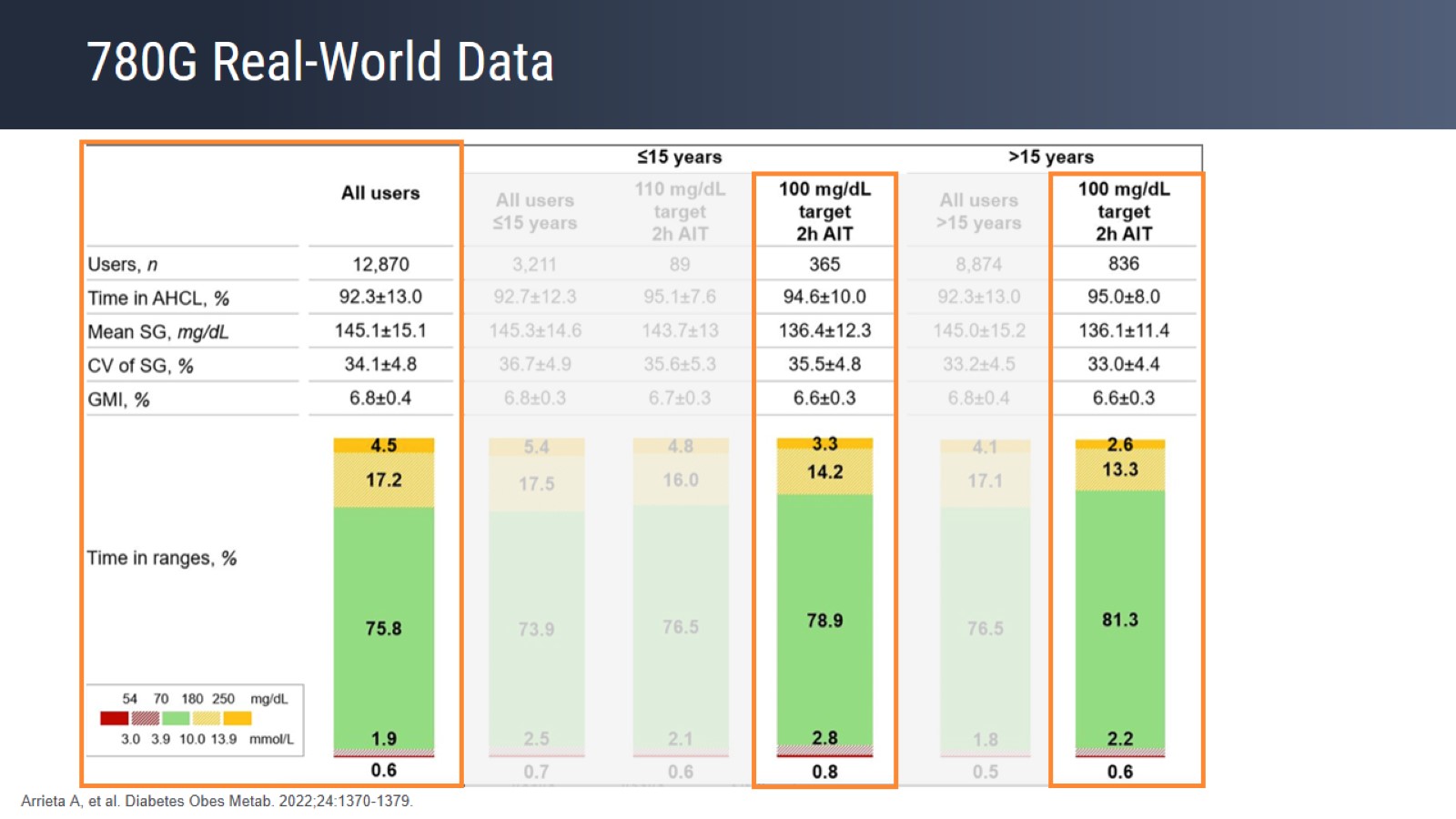 780G Real-World Data
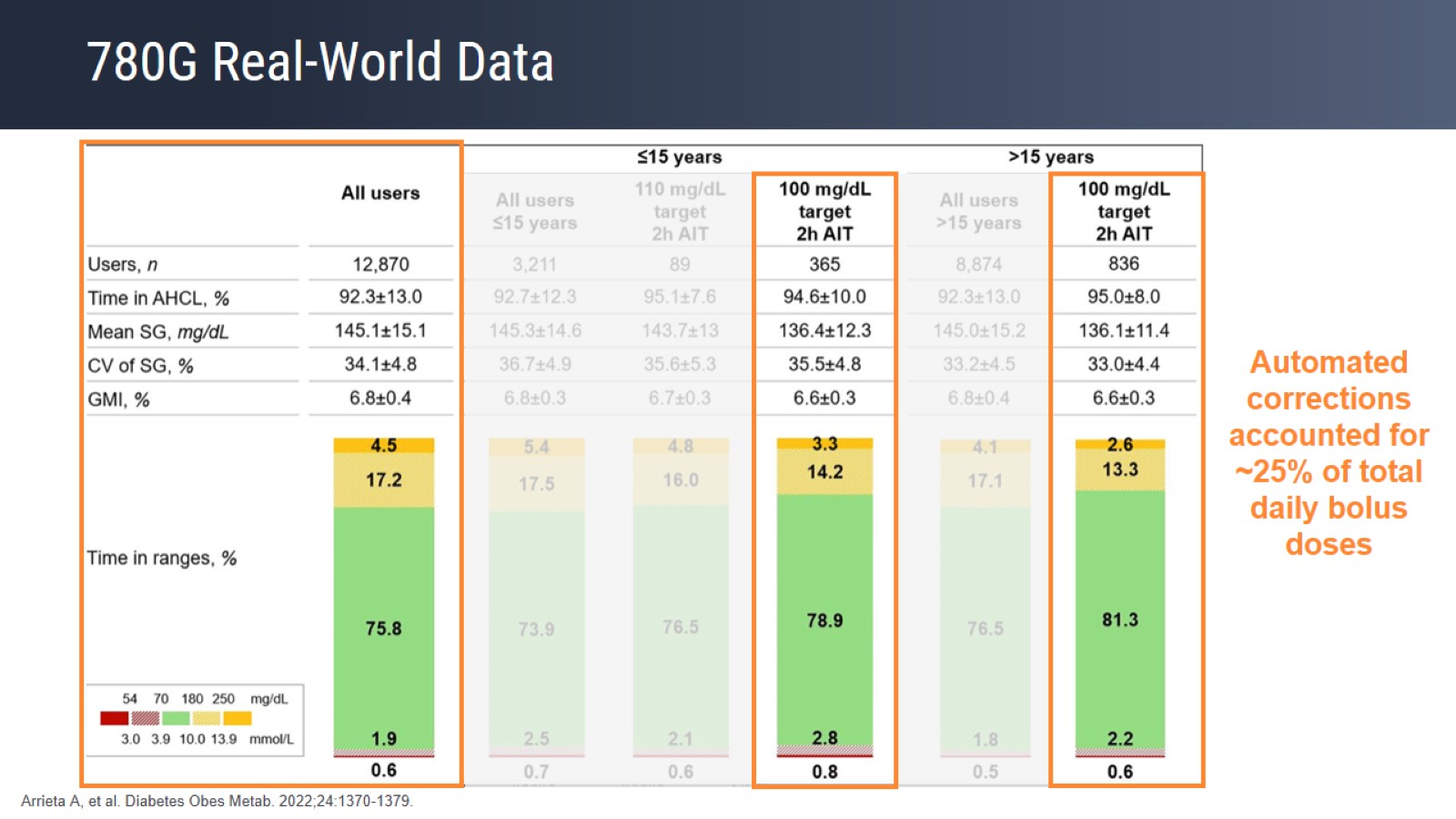 780G Real-World Data
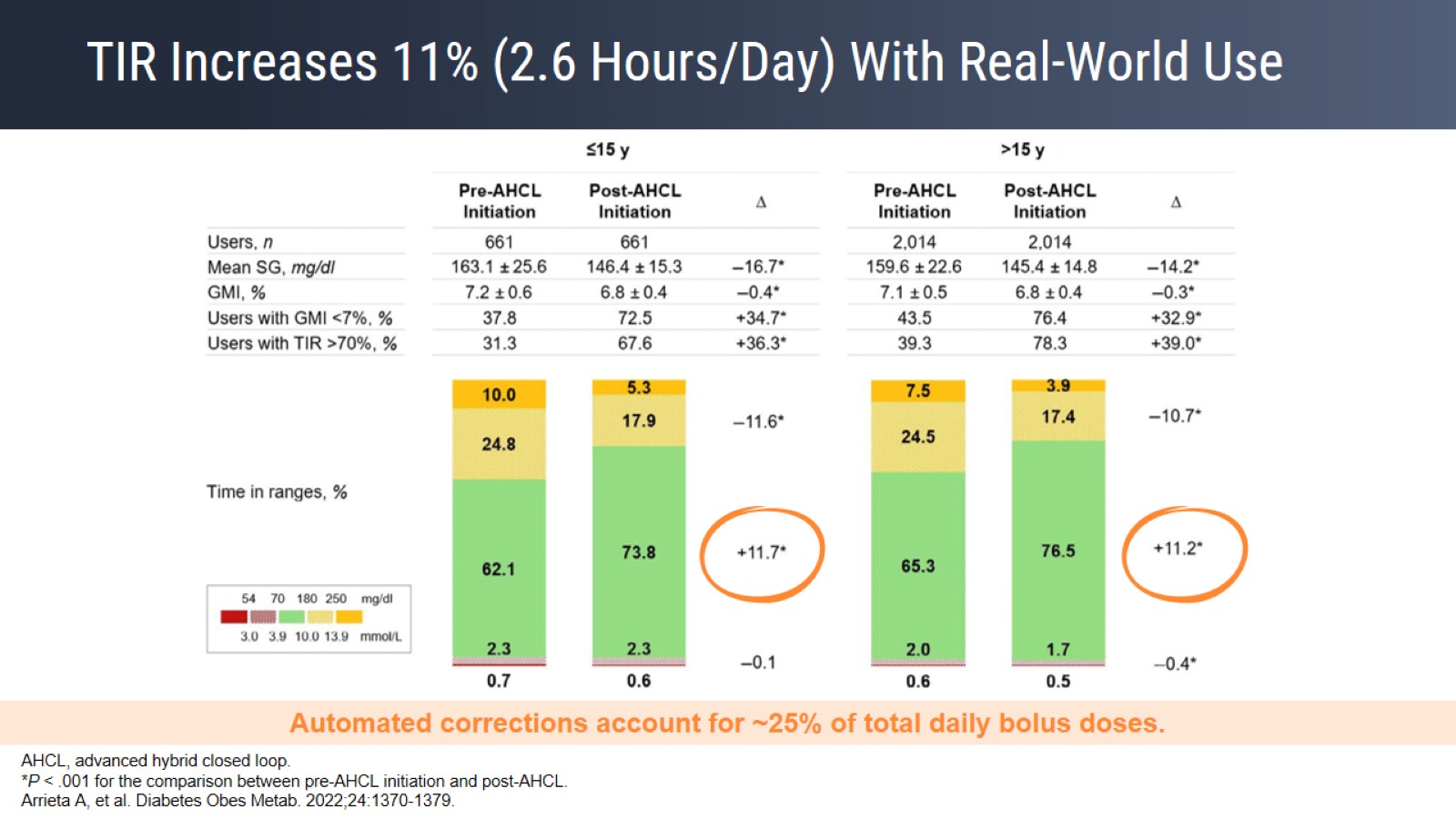 TIR Increases 11% (2.6 Hours/Day) With Real-World Use
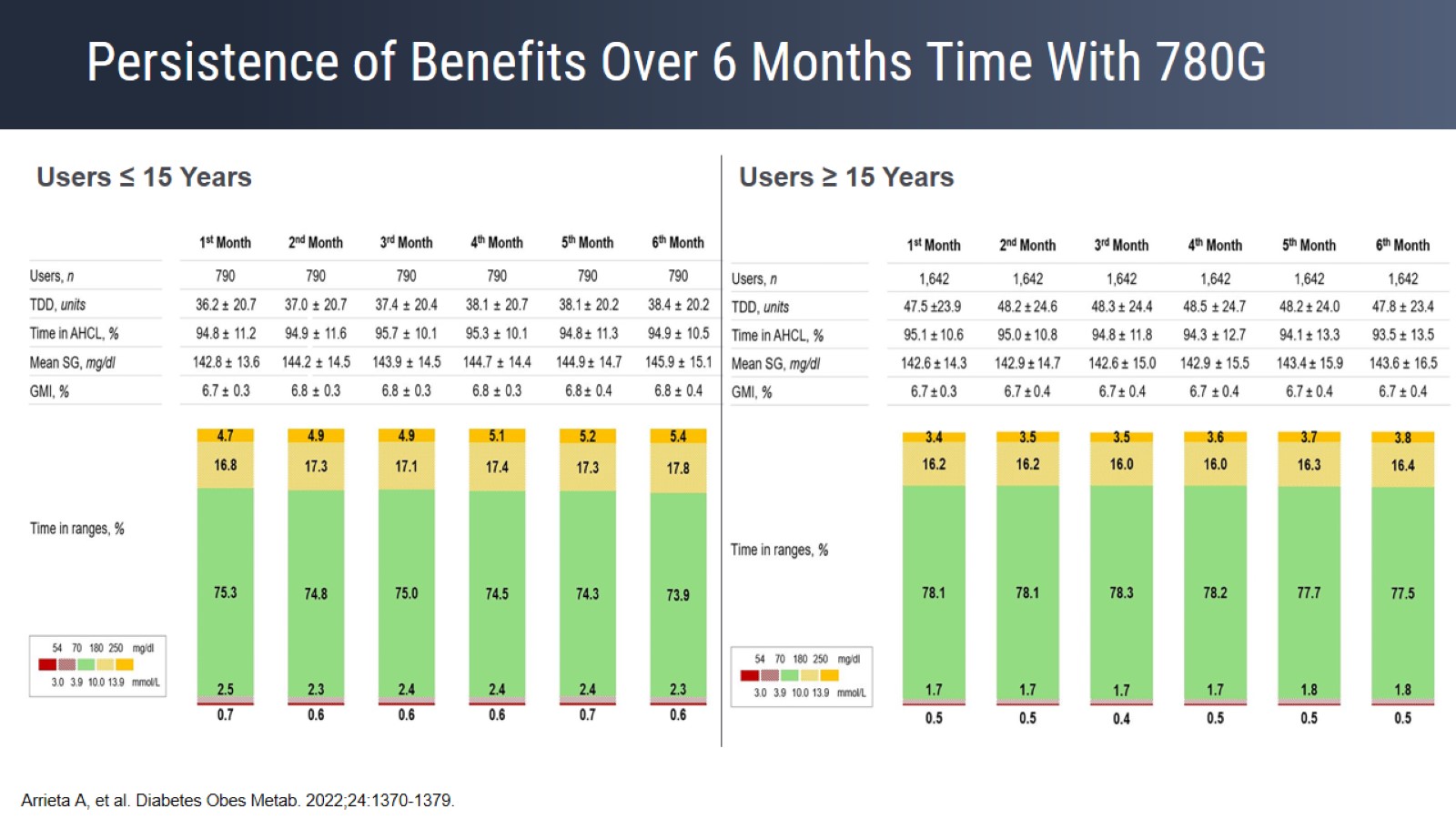 Persistence of Benefits Over 6 Months Time With 780G
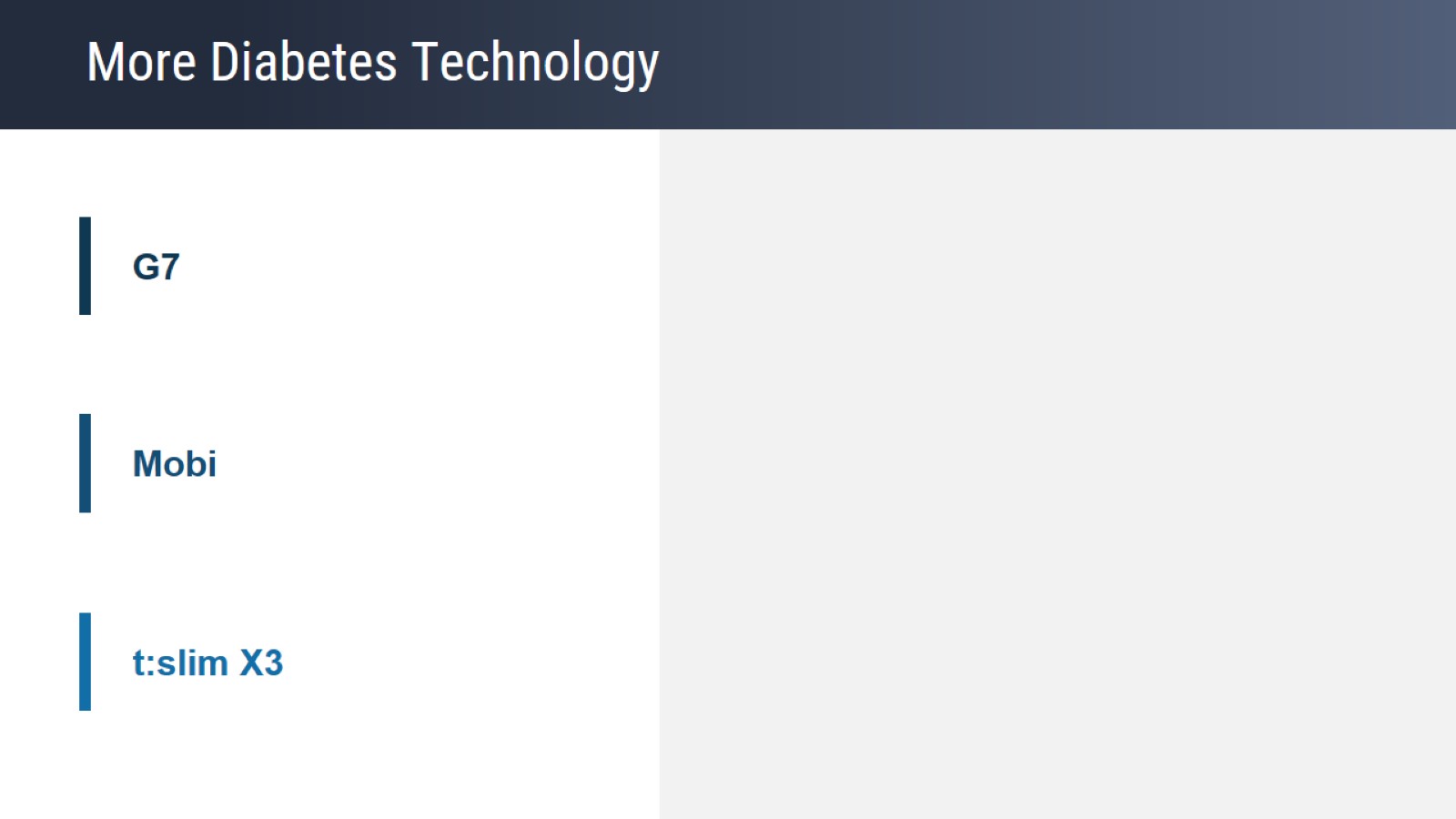 More Diabetes Technology
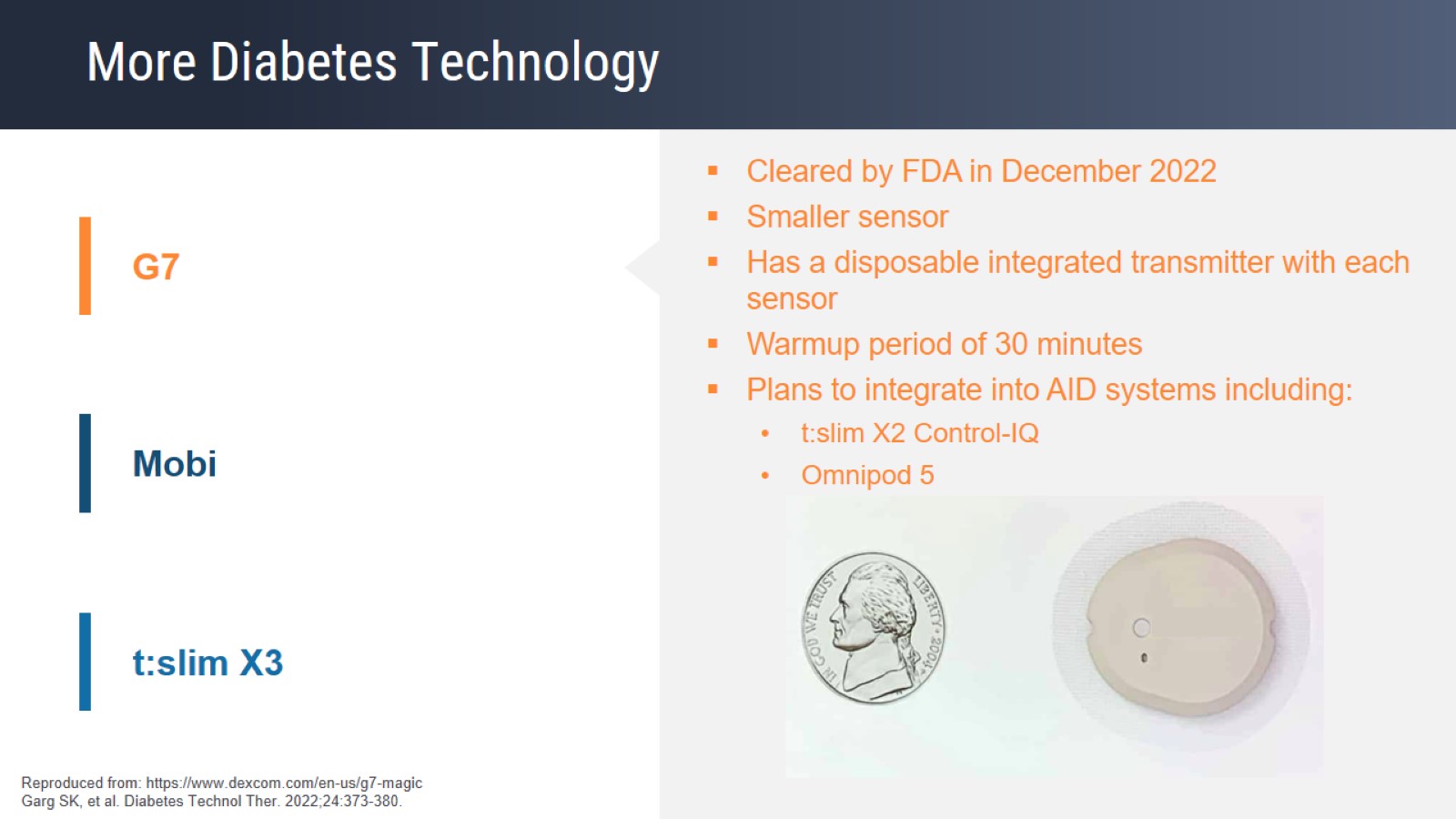 More Diabetes Technology
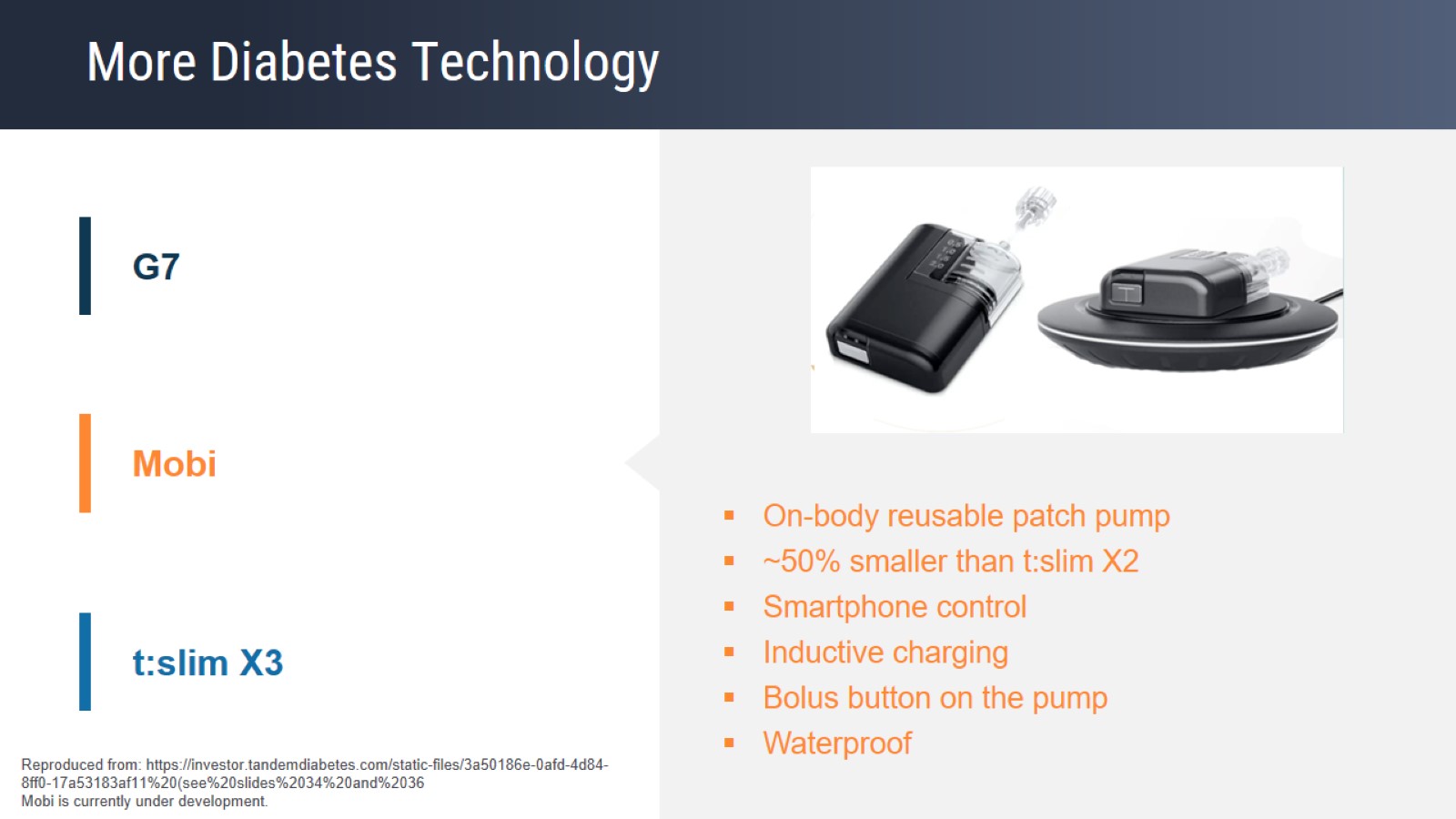 More Diabetes Technology
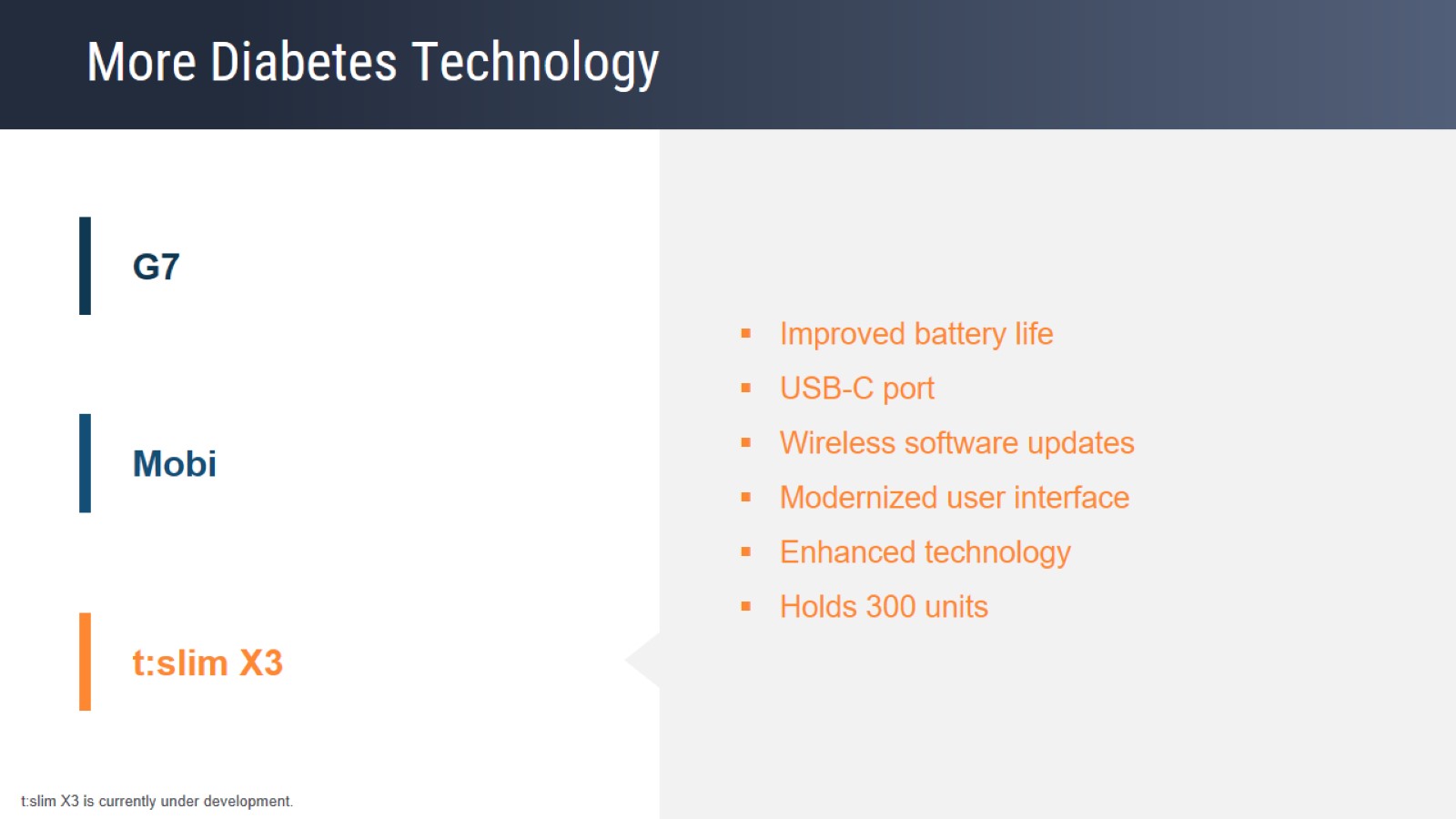 More Diabetes Technology
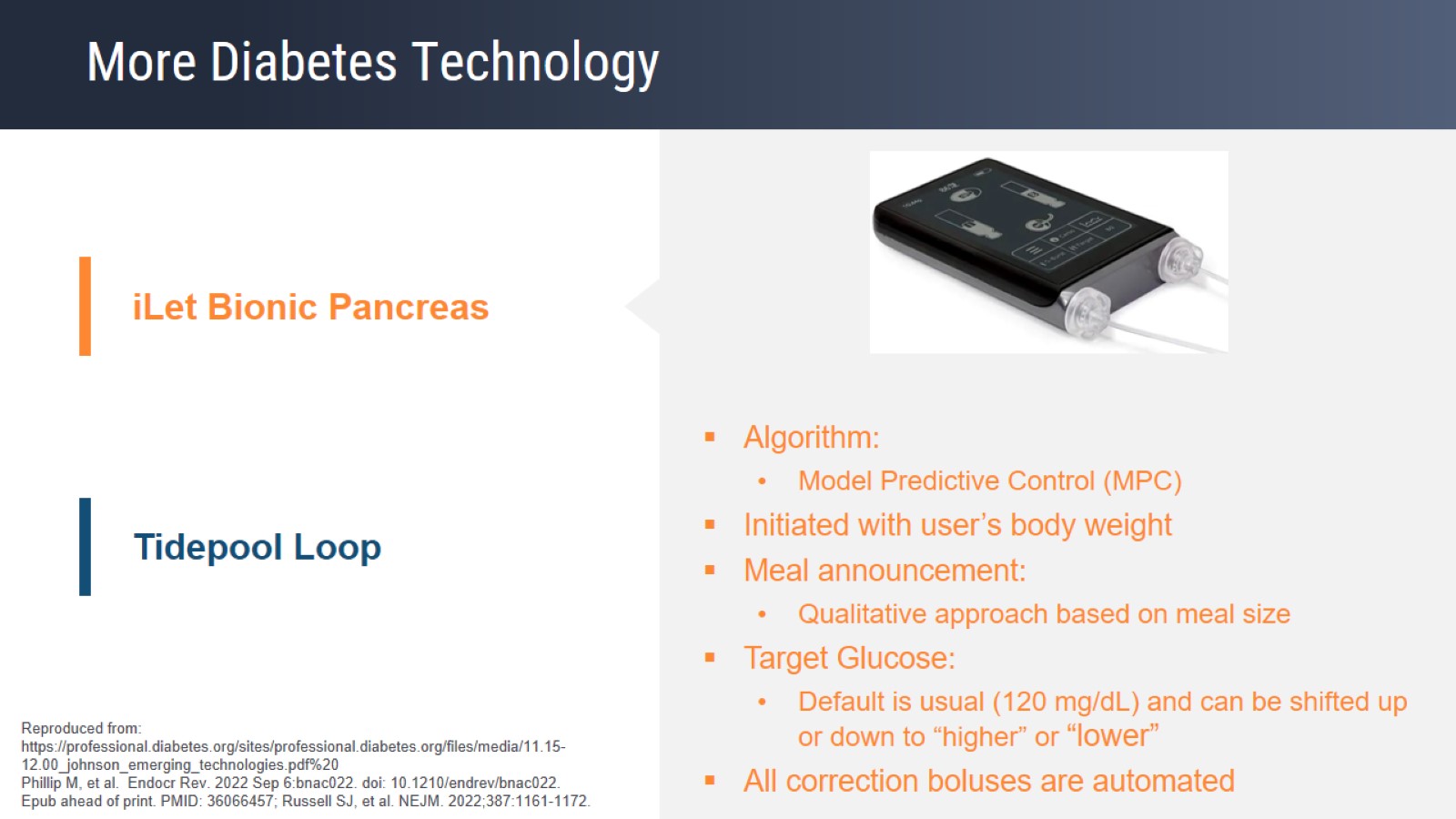 More Diabetes Technology
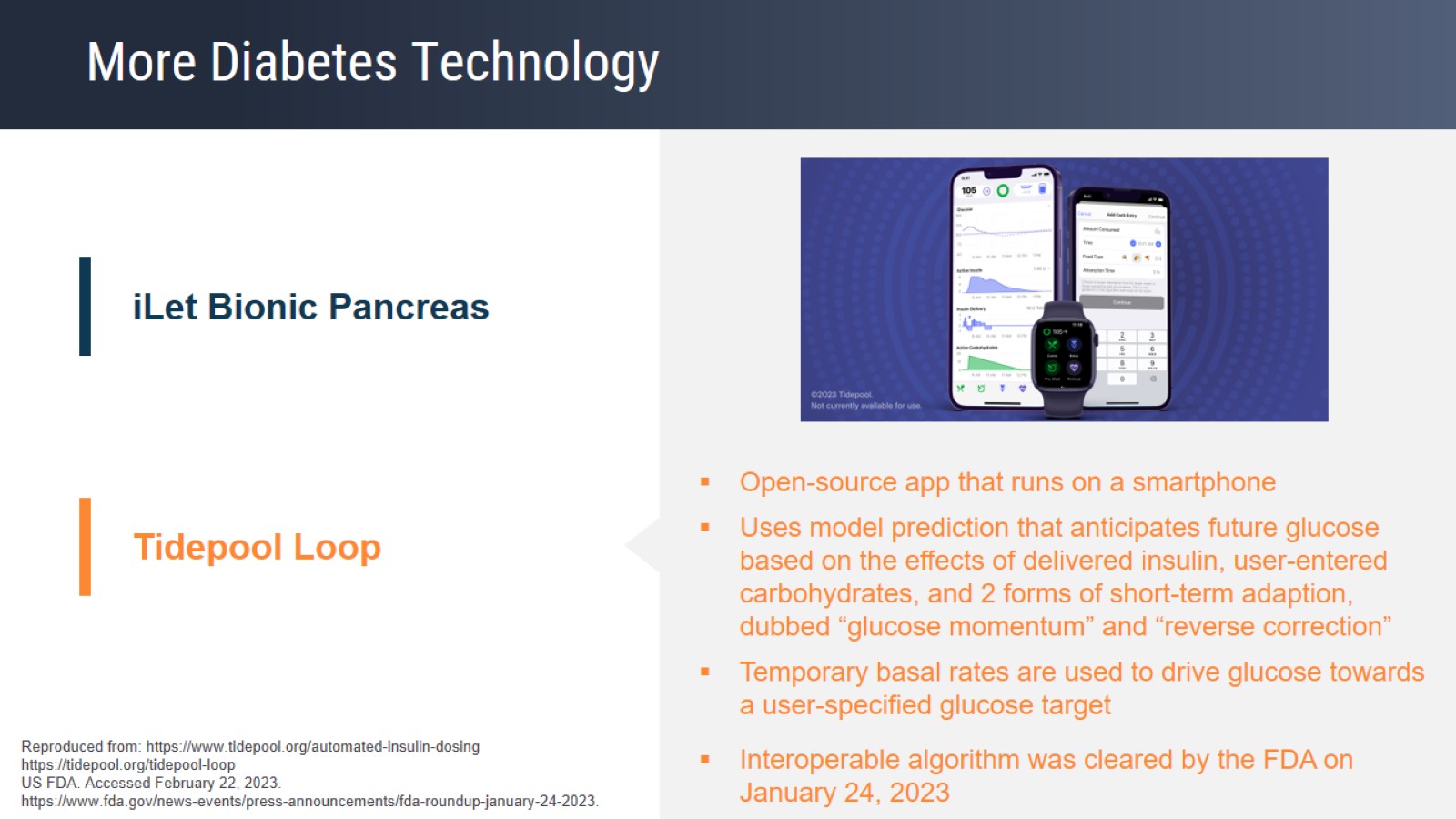 More Diabetes Technology
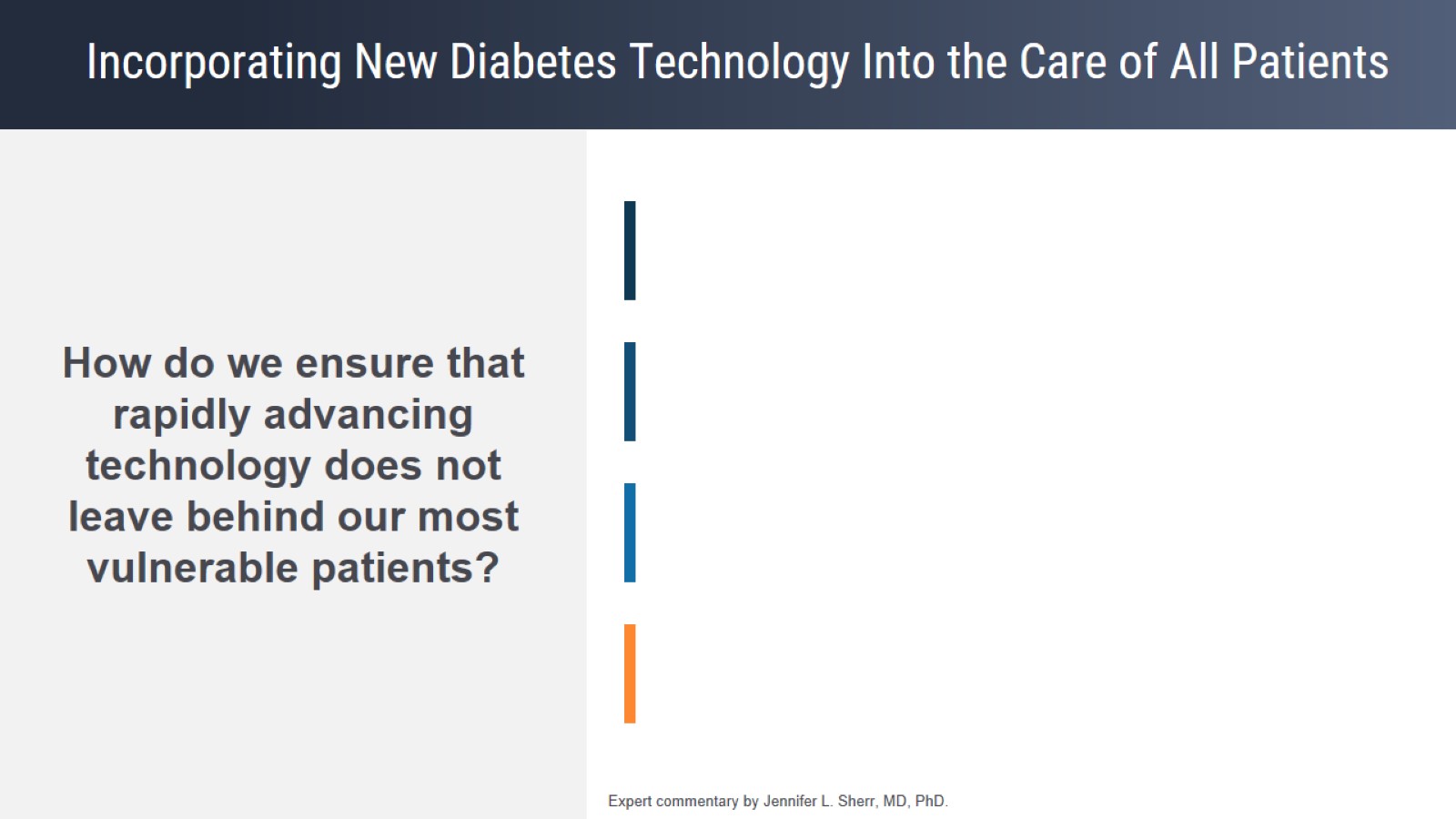 Incorporating New Diabetes Technology Into the Care of All Patients
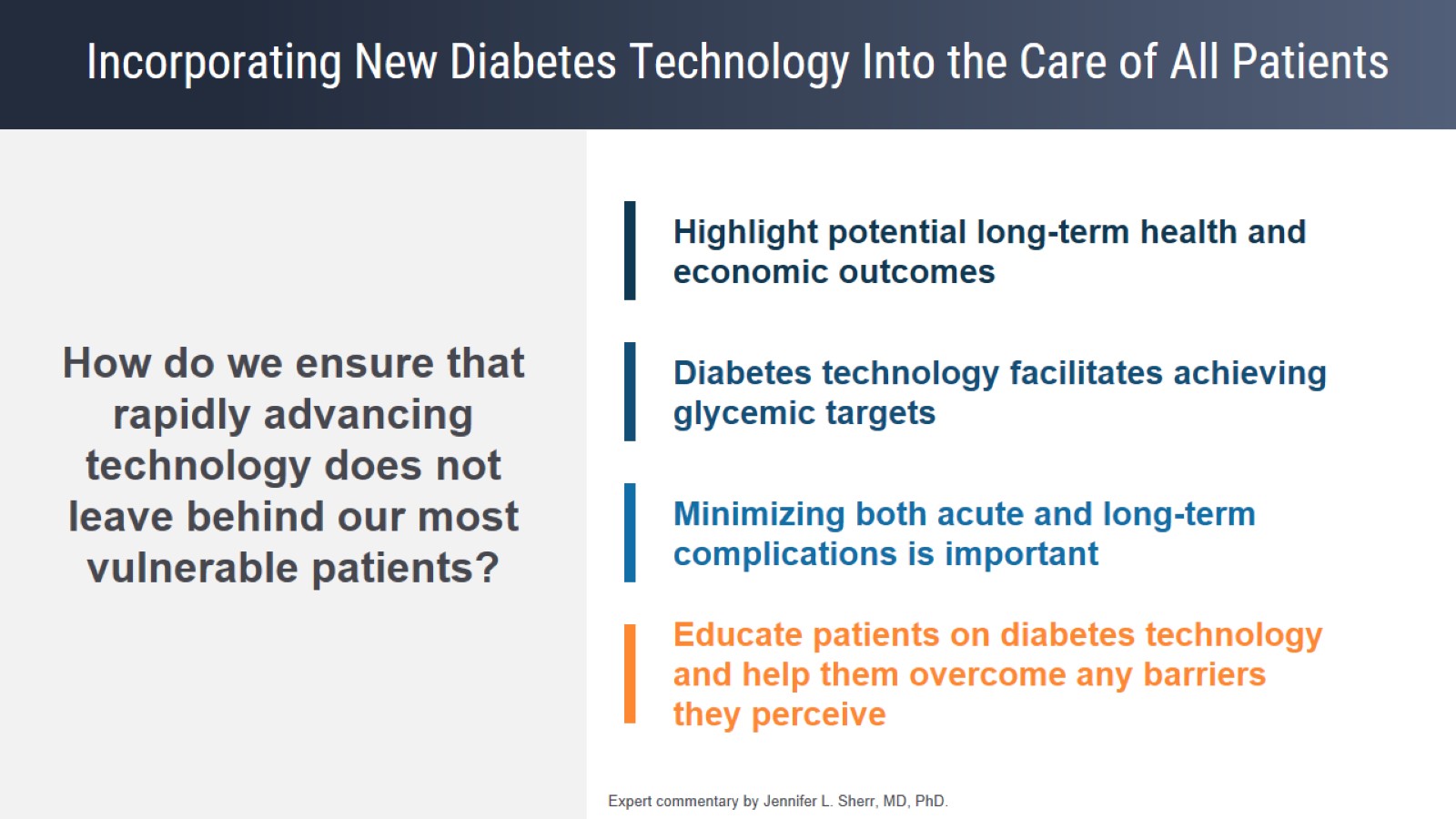 Incorporating New Diabetes Technology Into the Care of All Patients
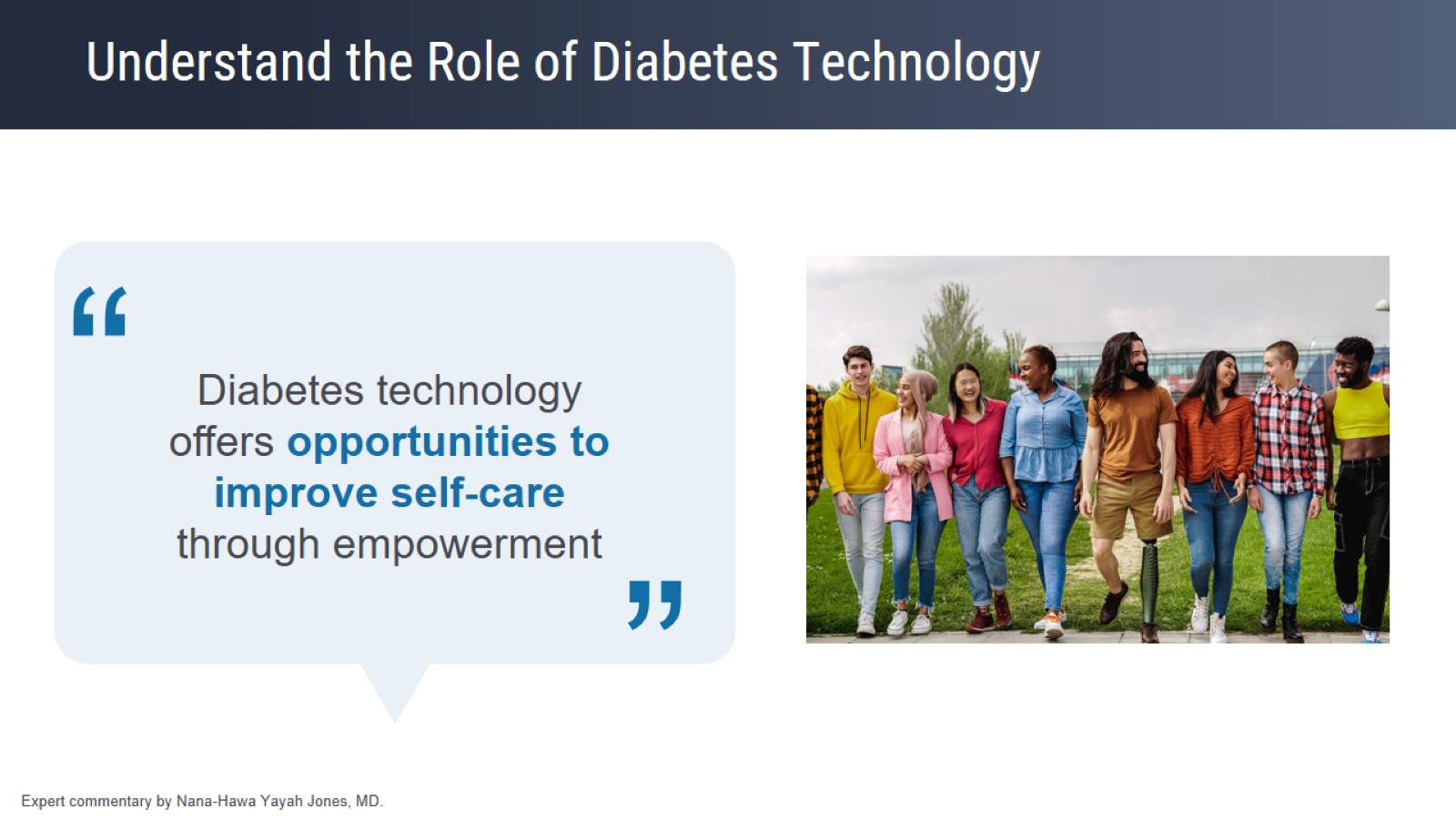 Understand the Role of Diabetes Technology
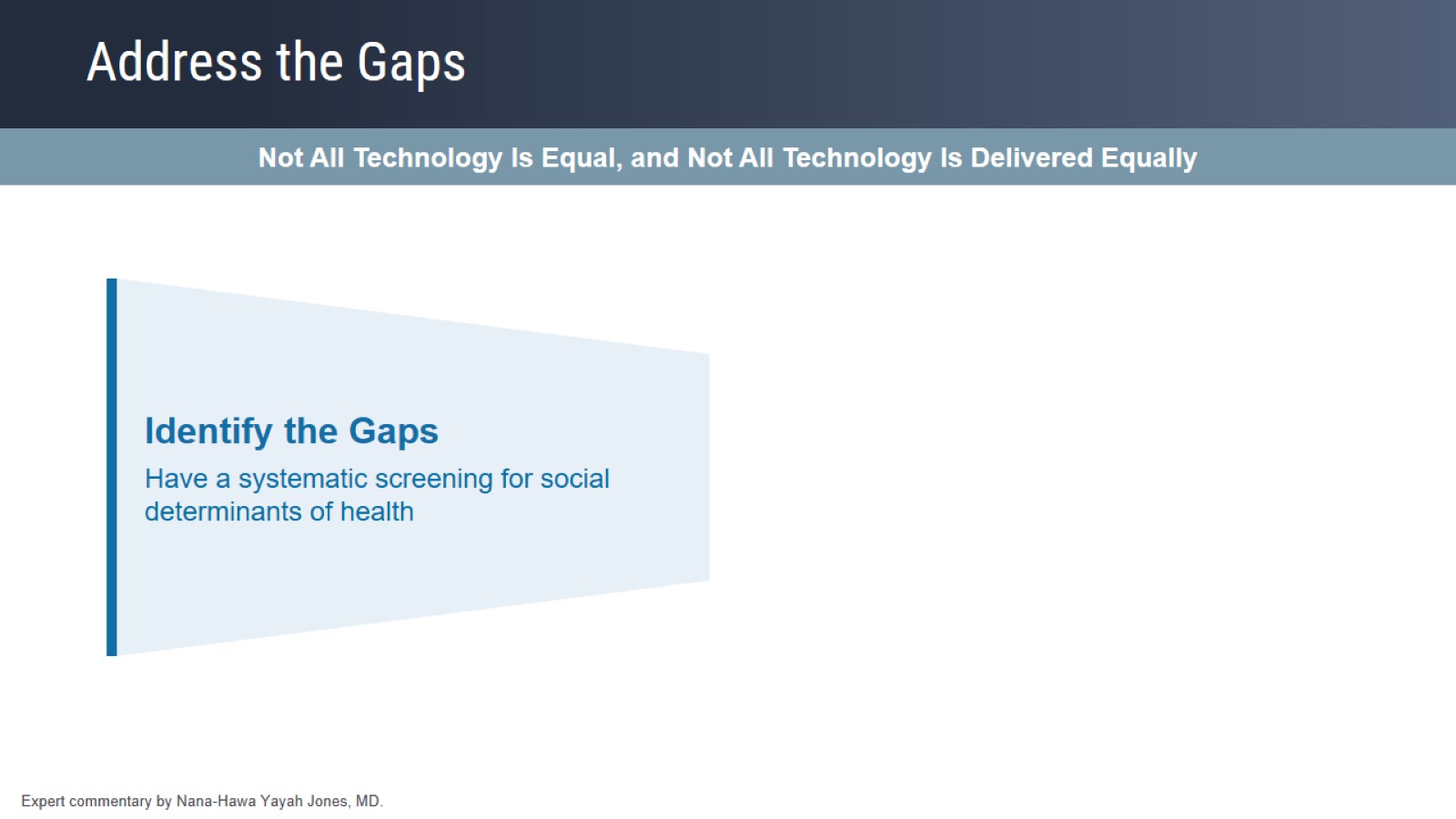 Address the Gaps
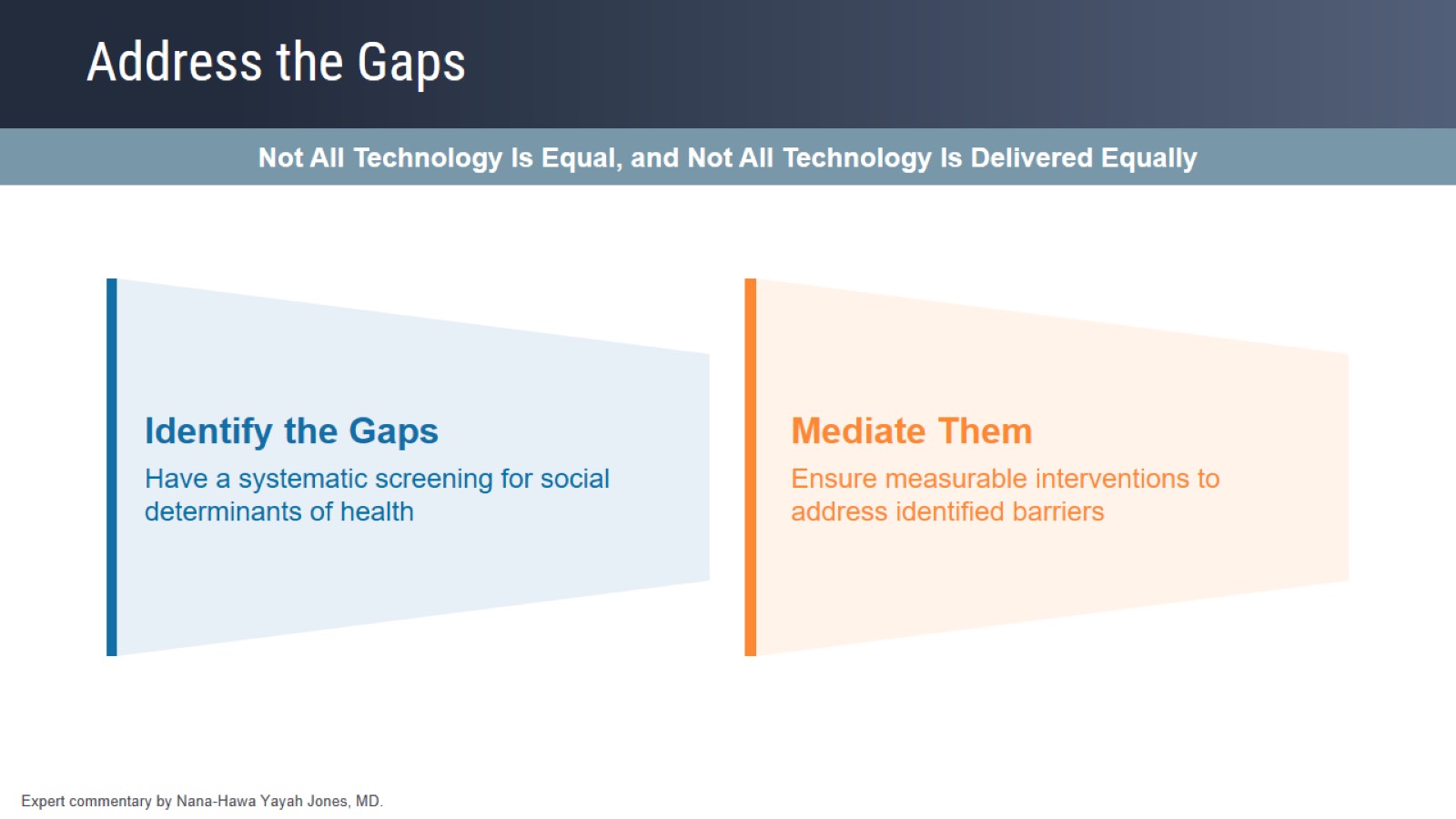 Address the Gaps
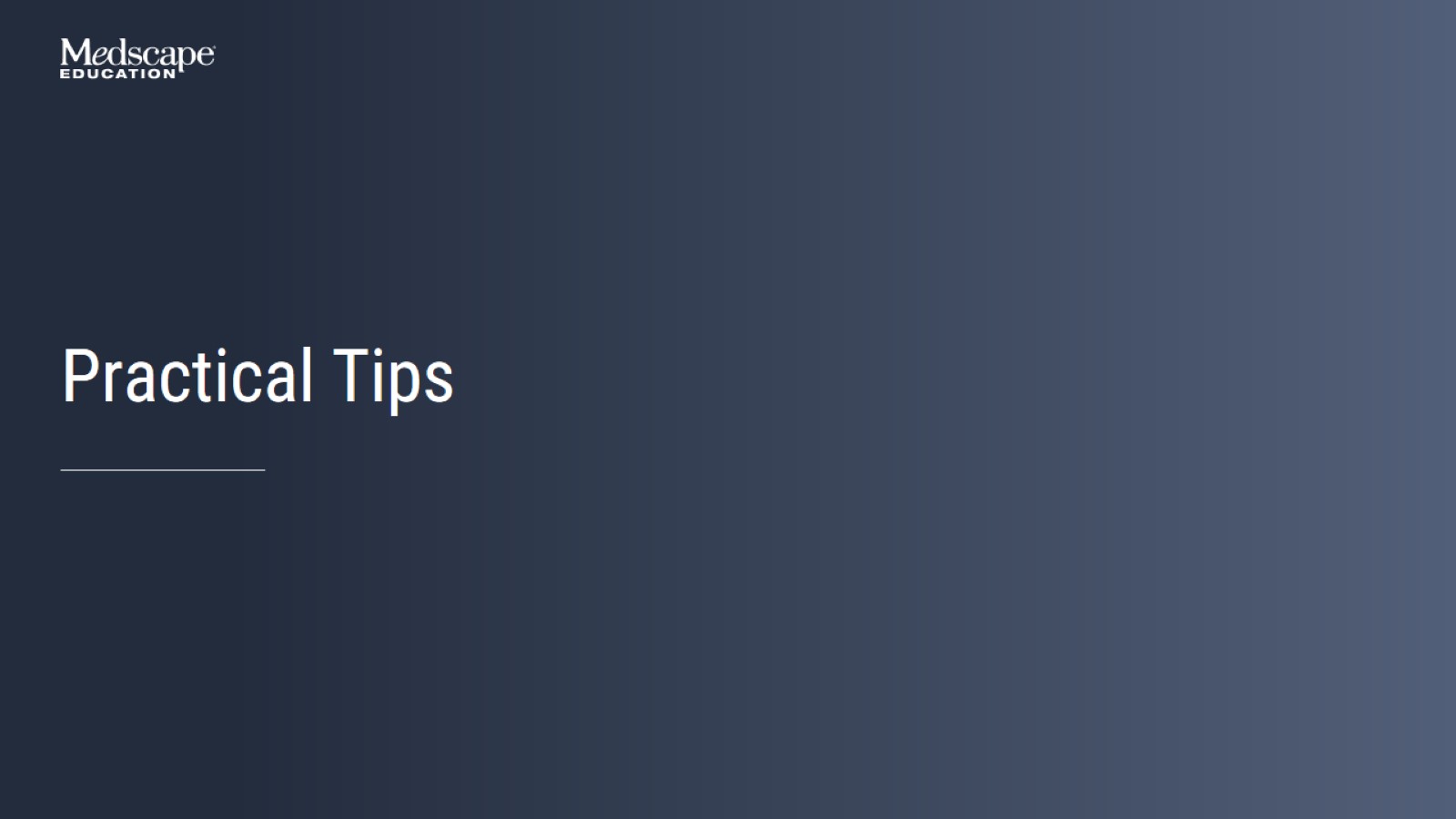 Practical Tips
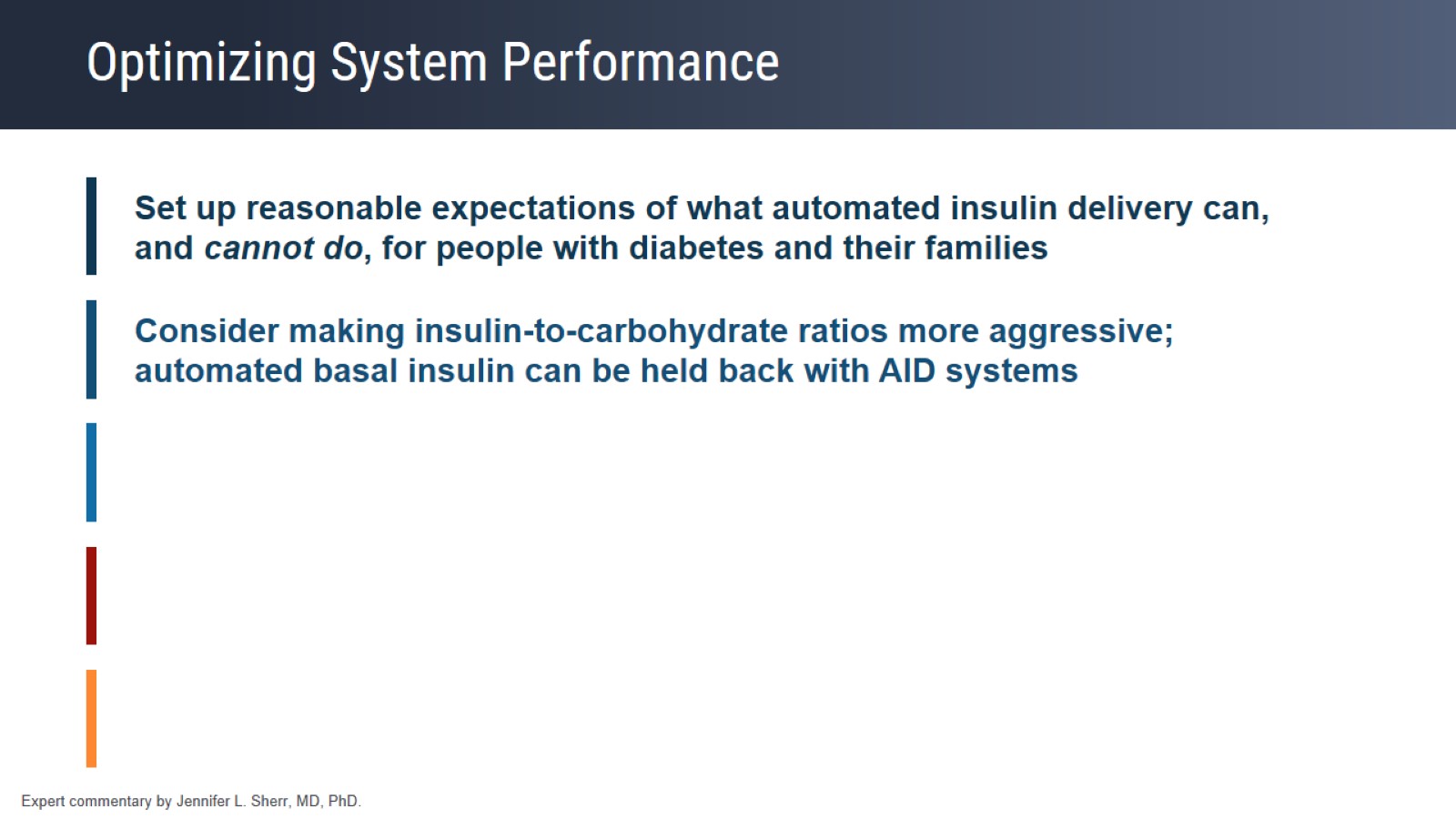 Optimizing System Performance
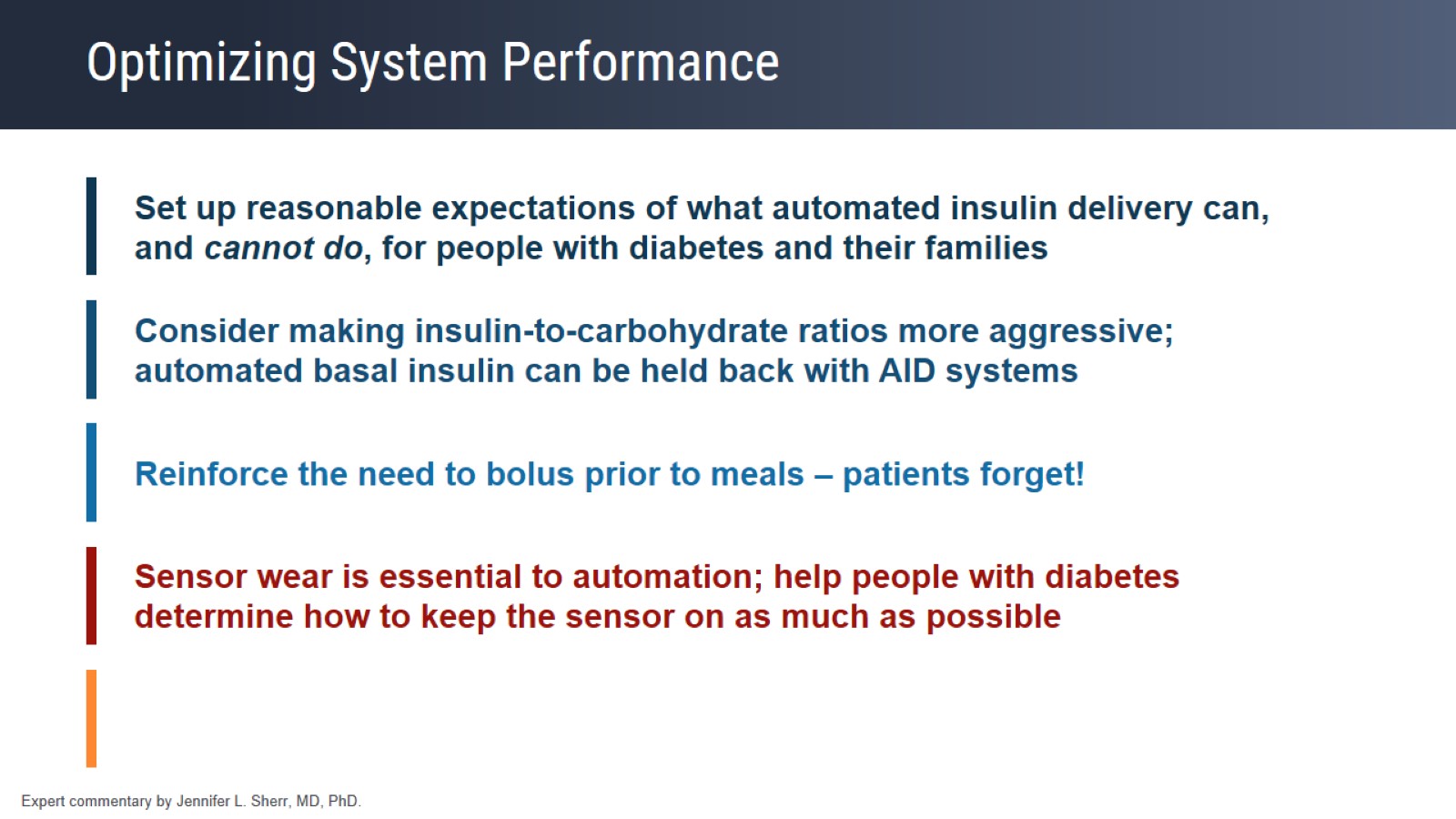 Optimizing System Performance
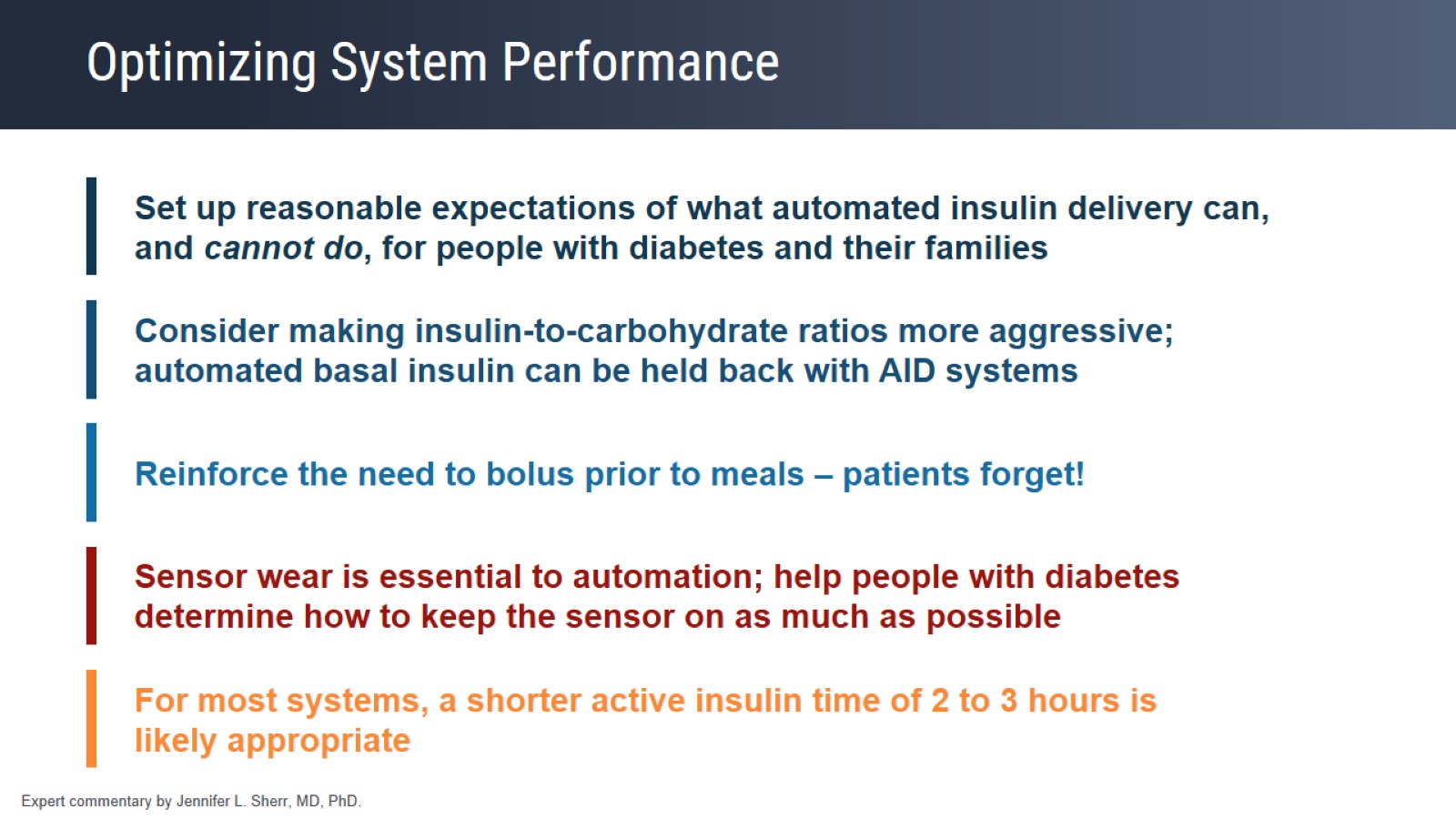 Optimizing System Performance
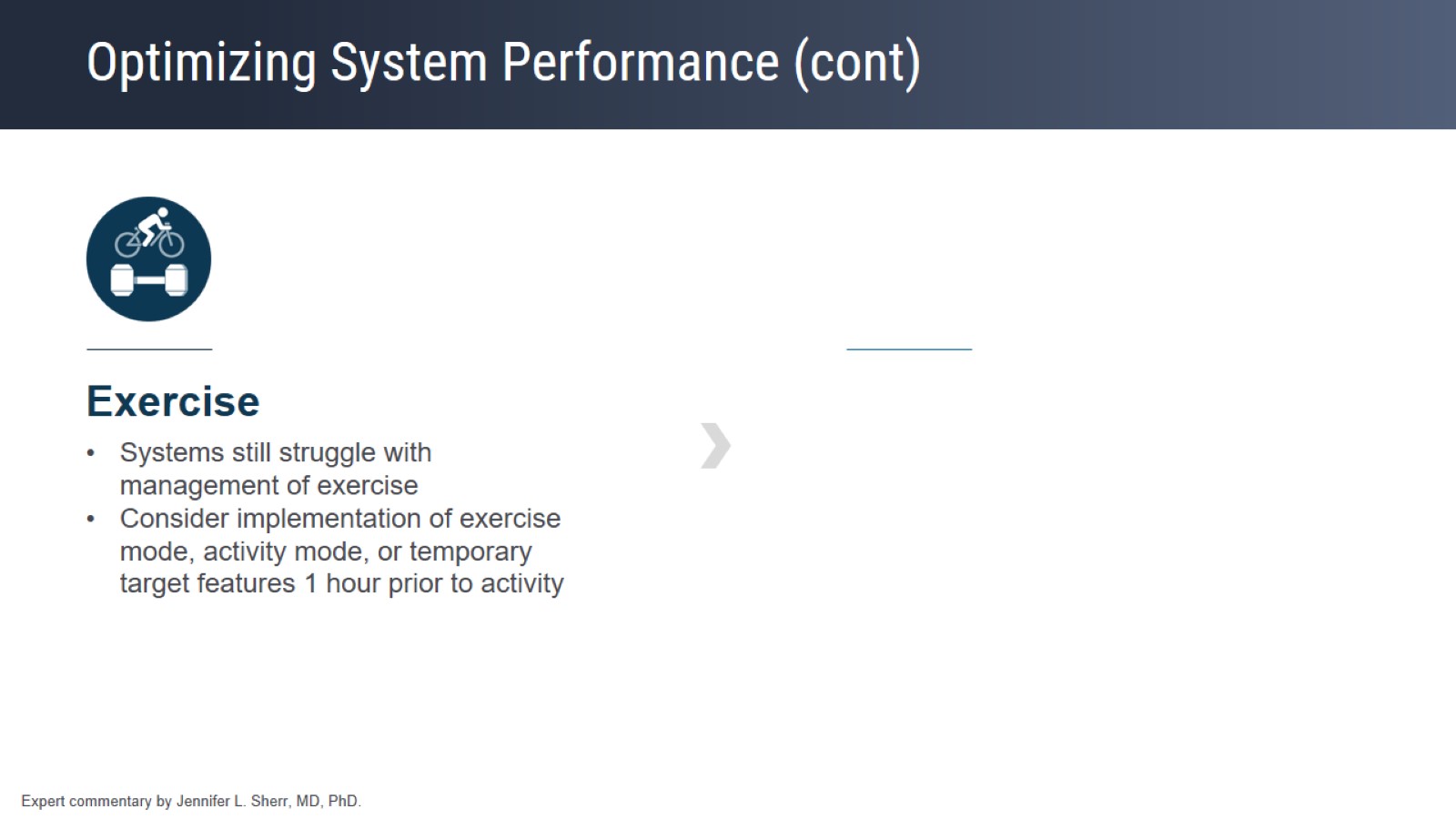 Optimizing System Performance (cont)
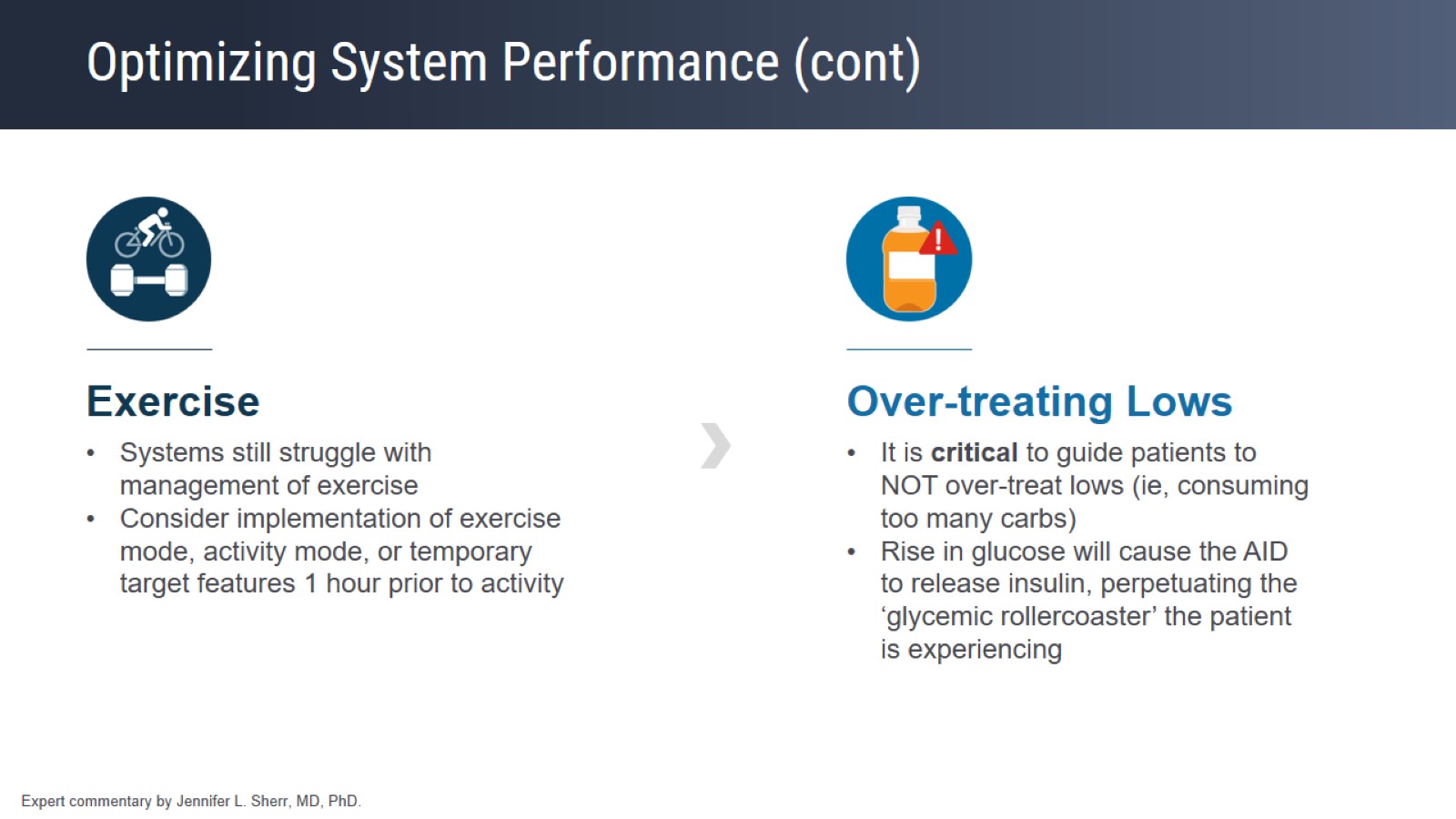 Optimizing System Performance (cont)
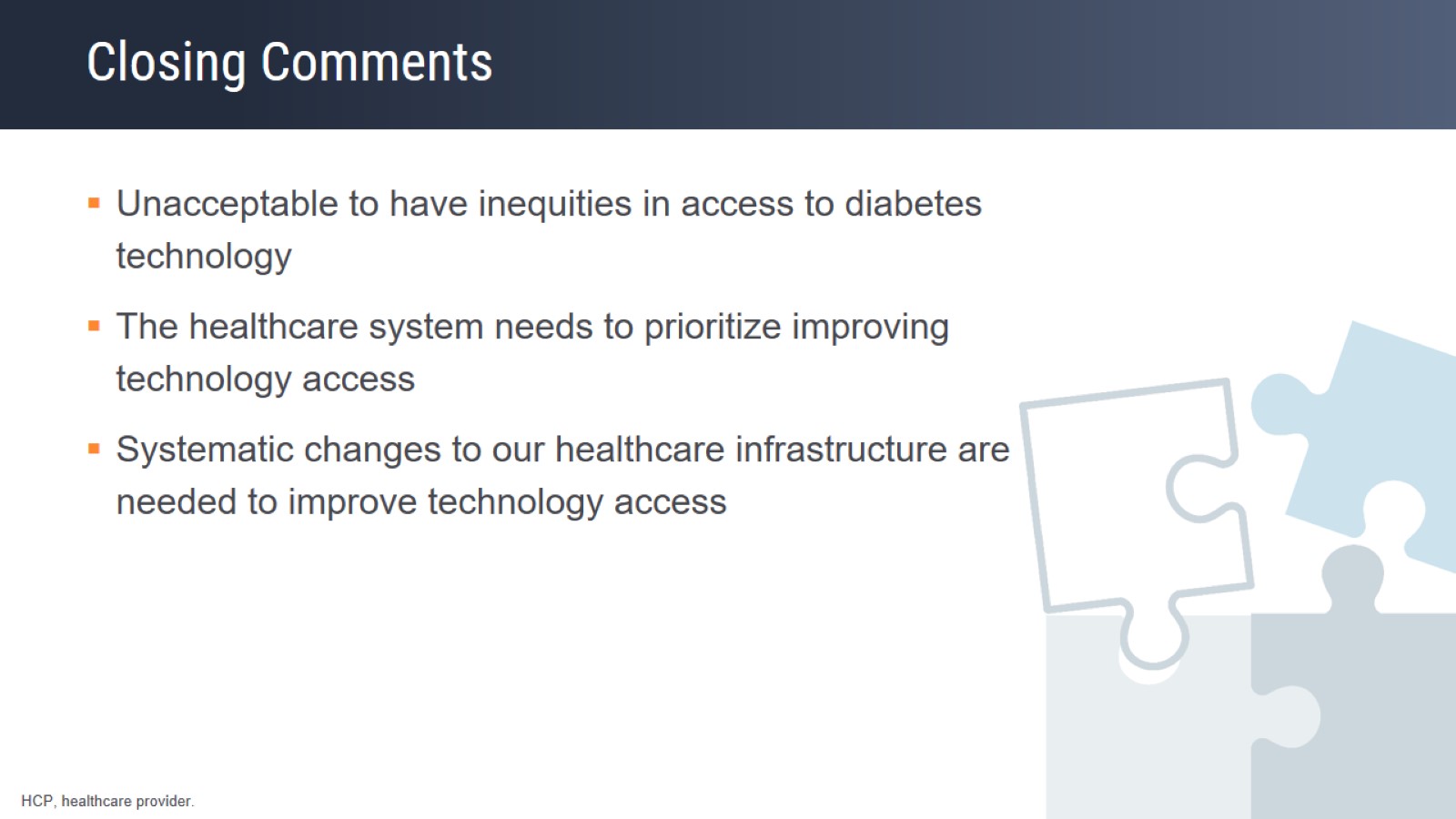 Closing Comments
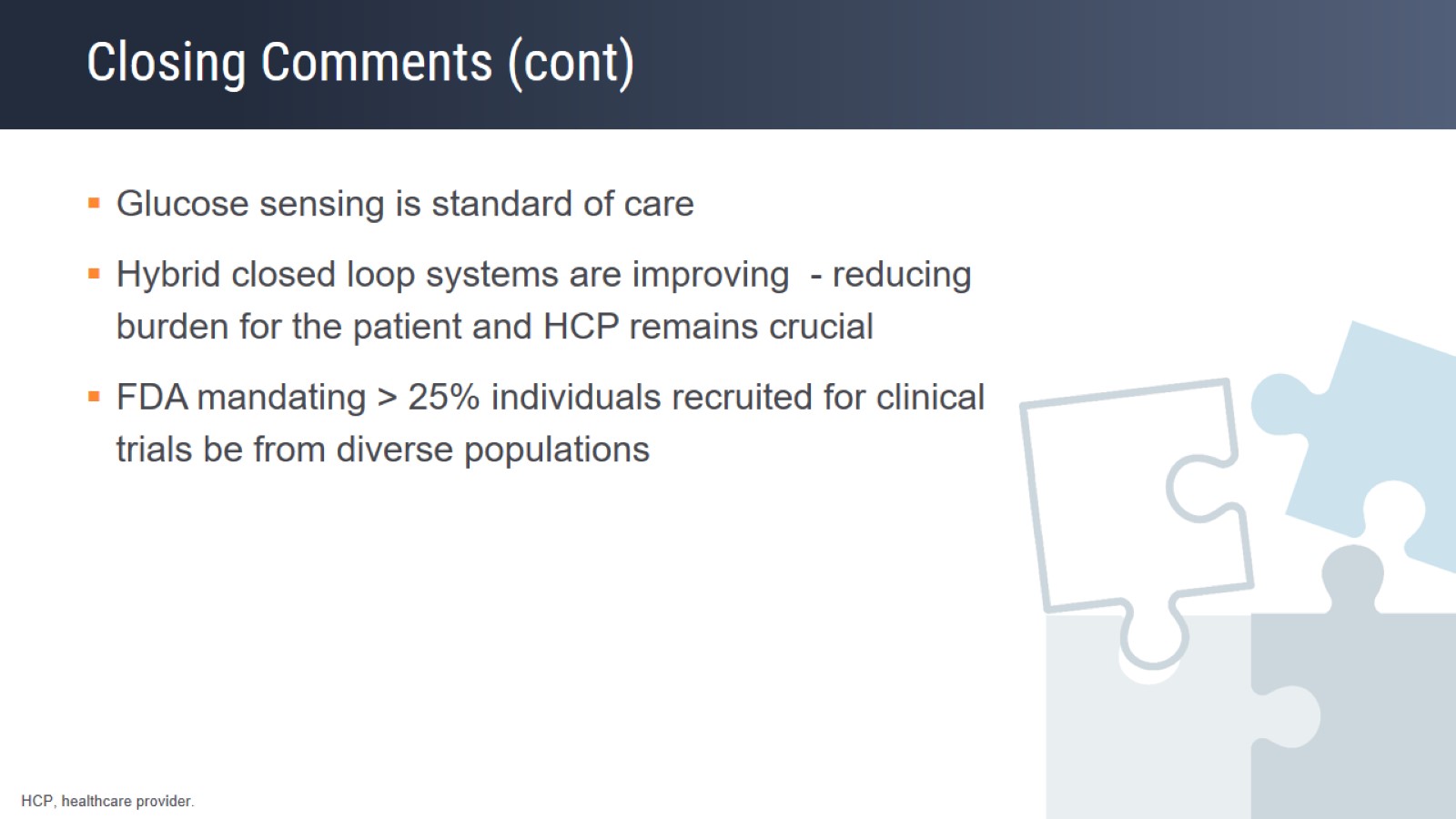 Closing Comments (cont)
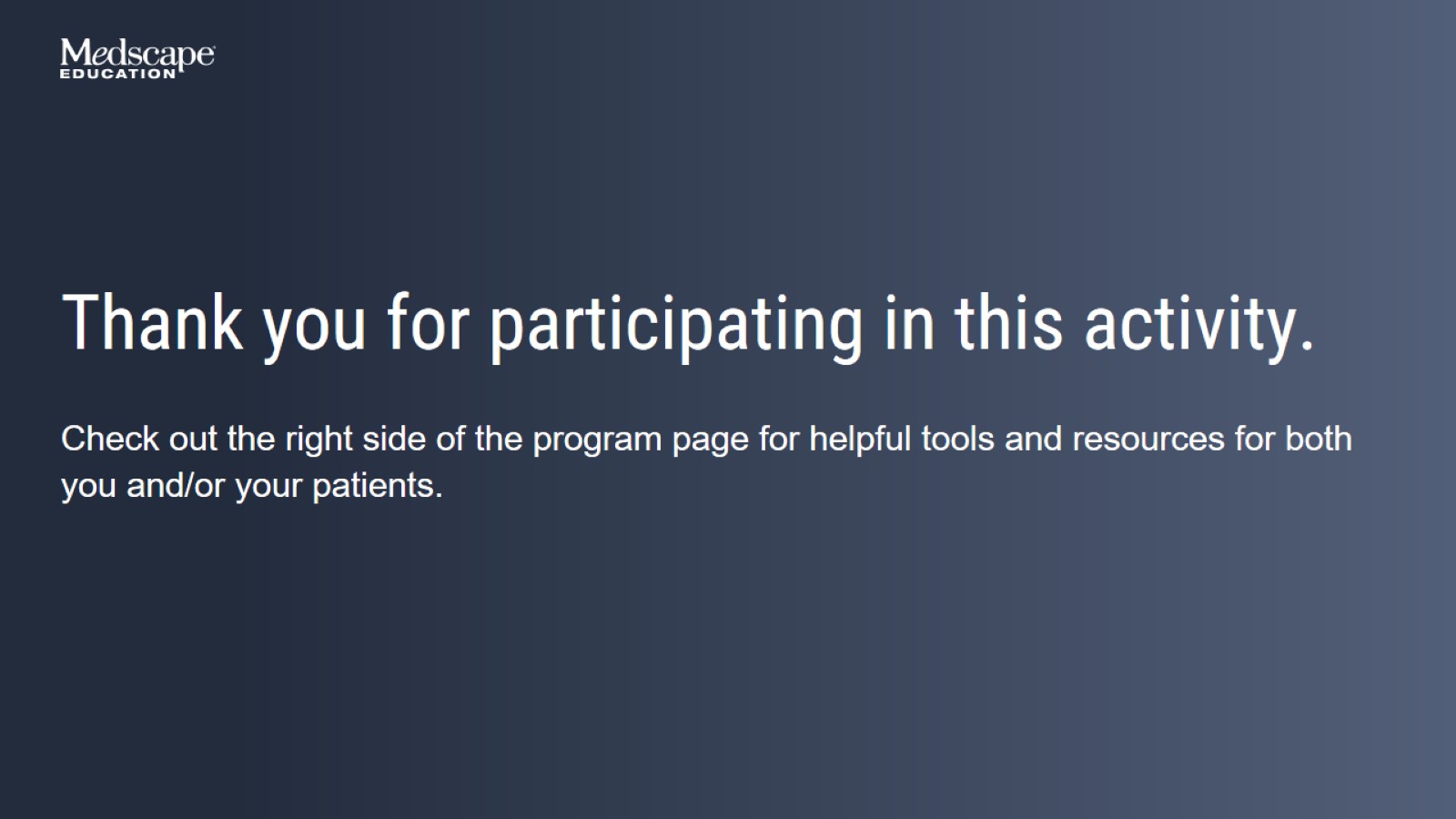